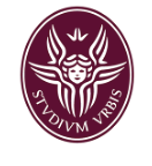 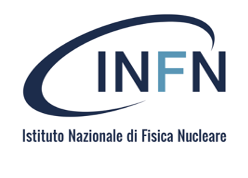 Development and Charecterization of Plasma Sources 
for Plasma-based Accelerators
Sahar Arjmand
sahar. arjmand@lnf.infn.it
Supervisor: Prof. Massimo Ferrario 
Advisor: Dr. Angelo Biagioni
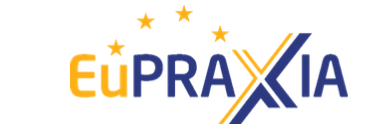 EuPRAXIA@SPARC_LAB
INFN-LNF (National Laboratories of Frascati)
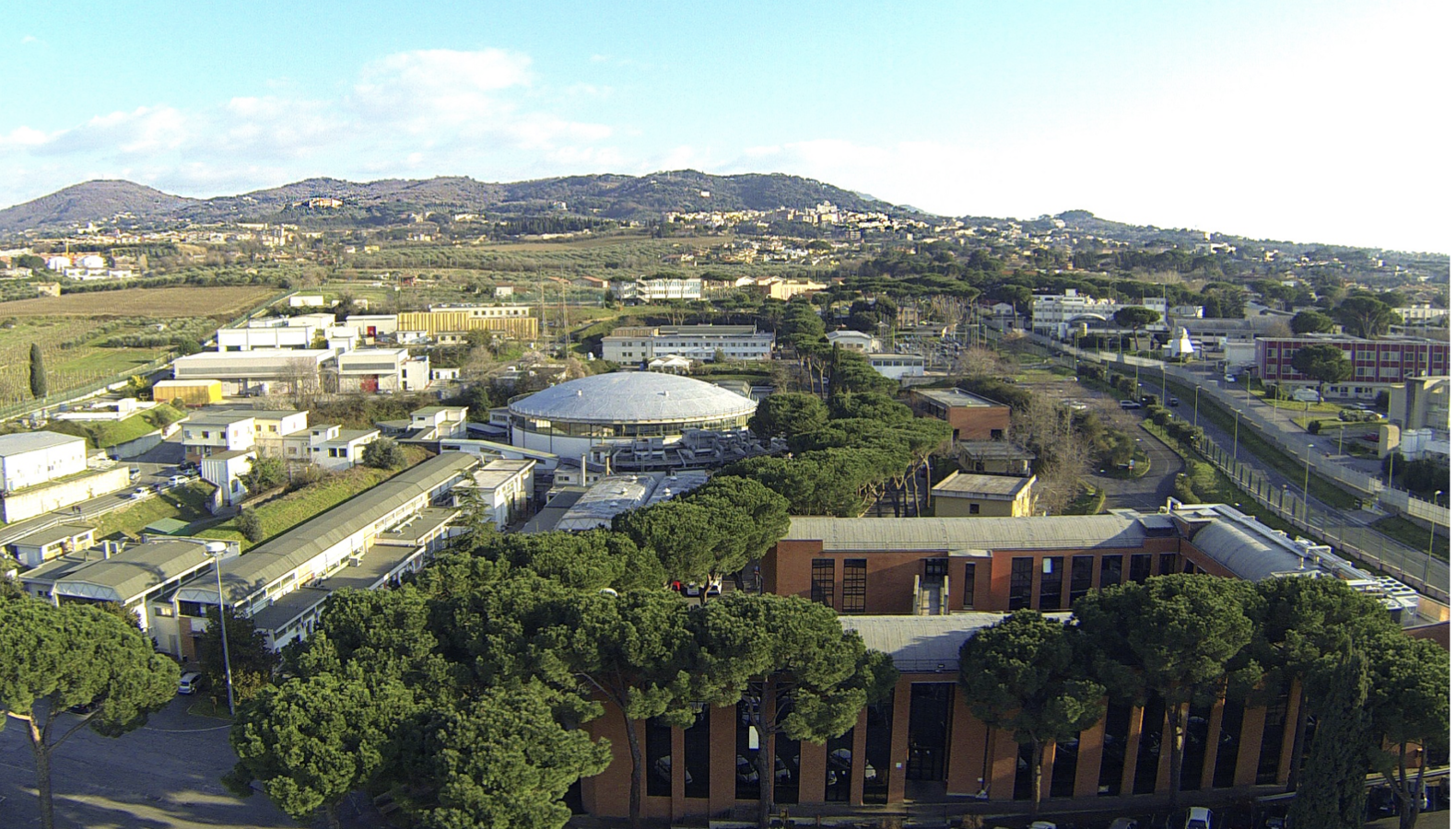 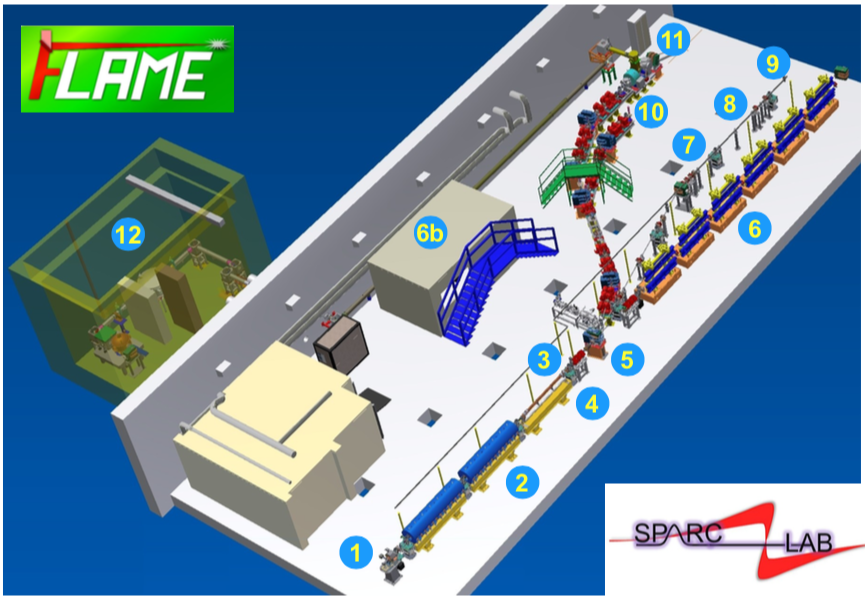 1
6 September 2022
S. Arjmand
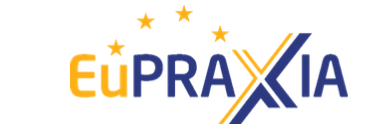 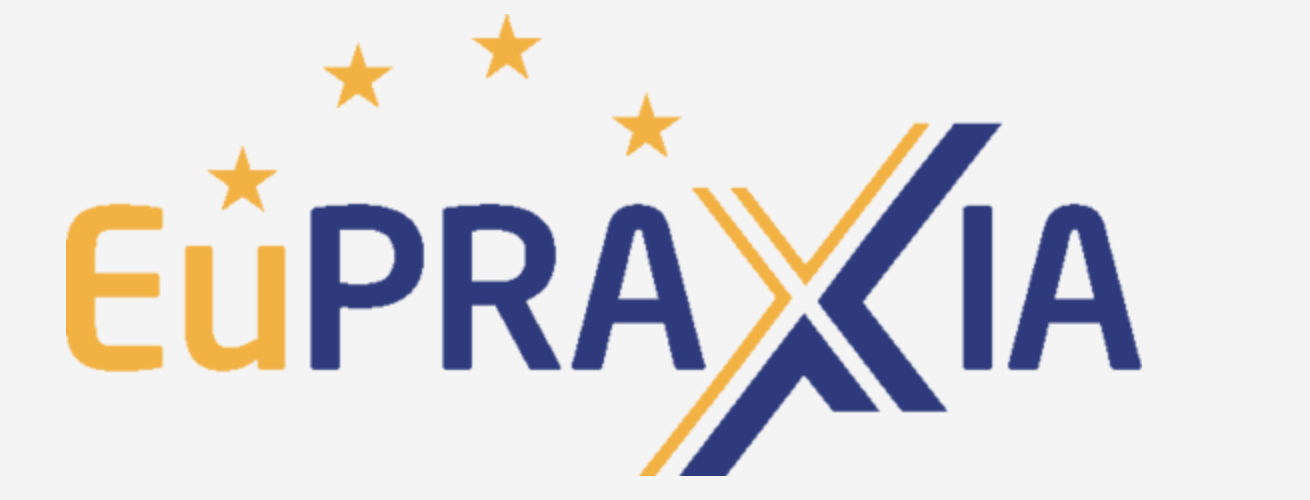 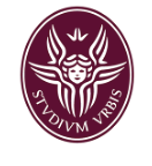 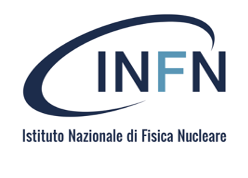 Research Outline
Motivation
Plasma Charecterization Results
Spectroscopic Plasma Density/Temperature Measurements
Study on Capillary with Different Geometry
Study on Capillary Aging
Study on Plasma Ramp Formation
Study on Shot-to-shot Stability of Plasma (Timing Jitter)
Study on Plasma Discharge Stabilization (Laser Trigger)
Advantages of Plasma Technology 
Plasma Wakefield Acceleration
Important of Plasma Properties
Future Prospective
Plasma Module
Changing Gas Type
New Material for Capillary
Large-scale Capillary
Experimental Setup
Plasma Diagnostic (Spectroscopic Techniques)
Plasma Sources
2
6 September 2022
S. Arjmand
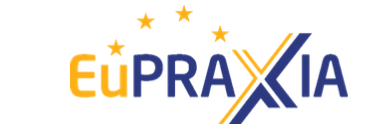 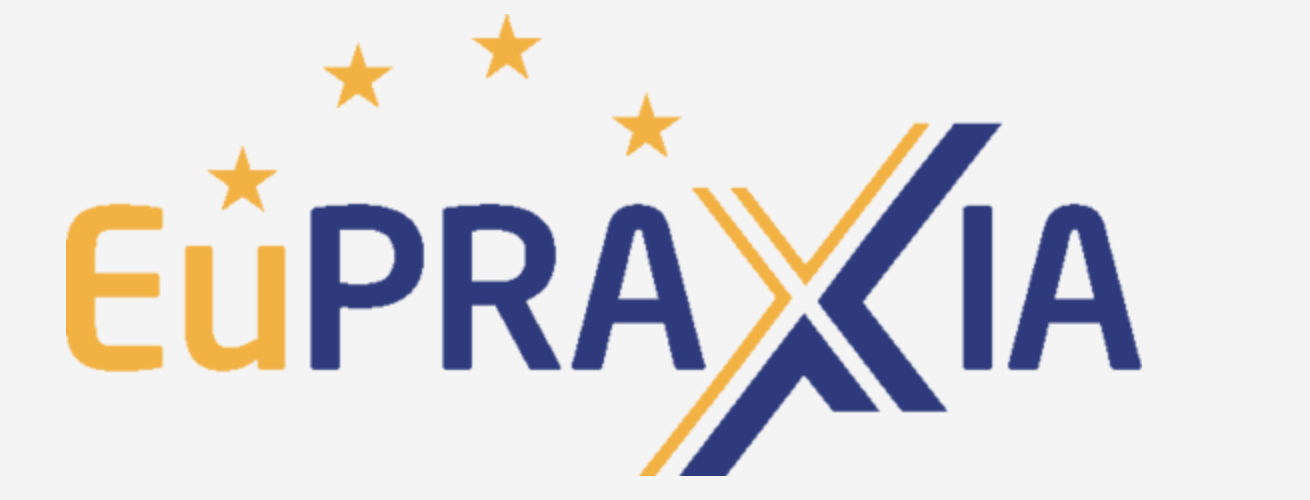 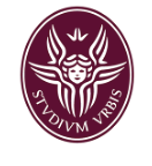 Motivation of Plasma-based Accelerators
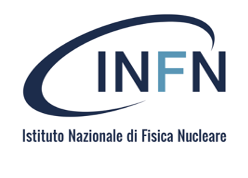 SPARC_LAB Accelerator
COMB Chamber of the SPARC_LAB SPARC_LAB
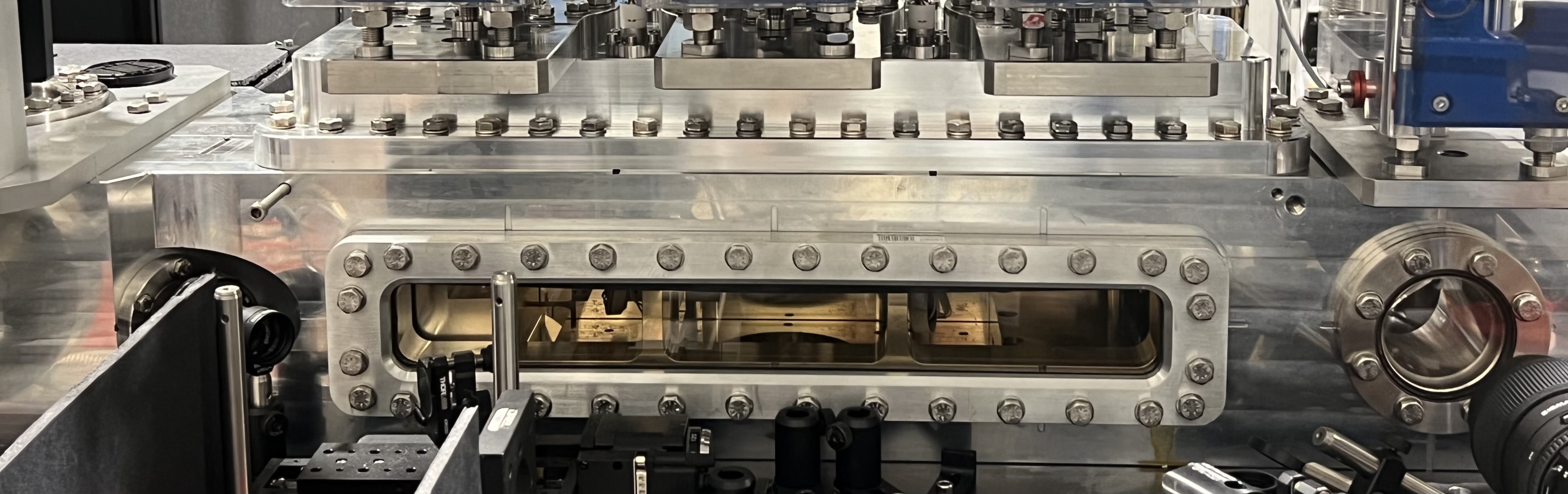 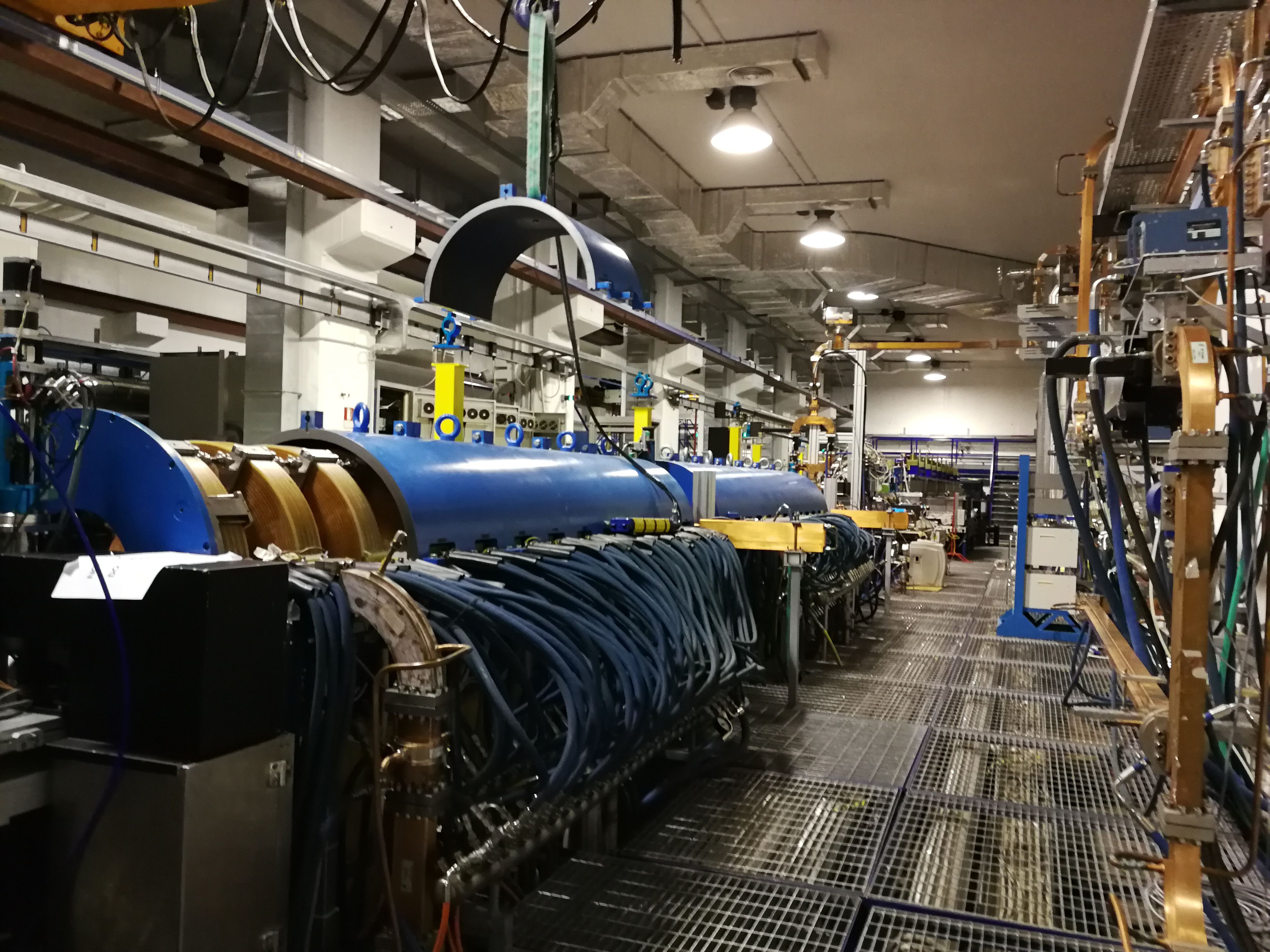 Accelerating Gradient  30-180 MeV
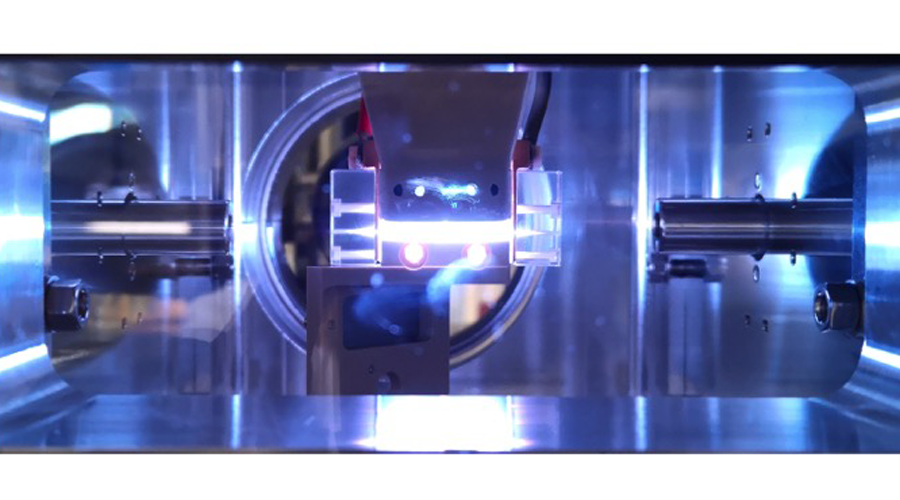 Plasma Module:
(Plasma Cavities/Active Lenses)
mm – cm  Scale
1 mm =>  100 MeV
Electeric field  > 100 GV/m 
Cost-effective
Capillary mounted on the SPARC_LAB Chamber
3
6 September 2022
S. Arjmand
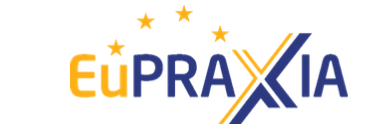 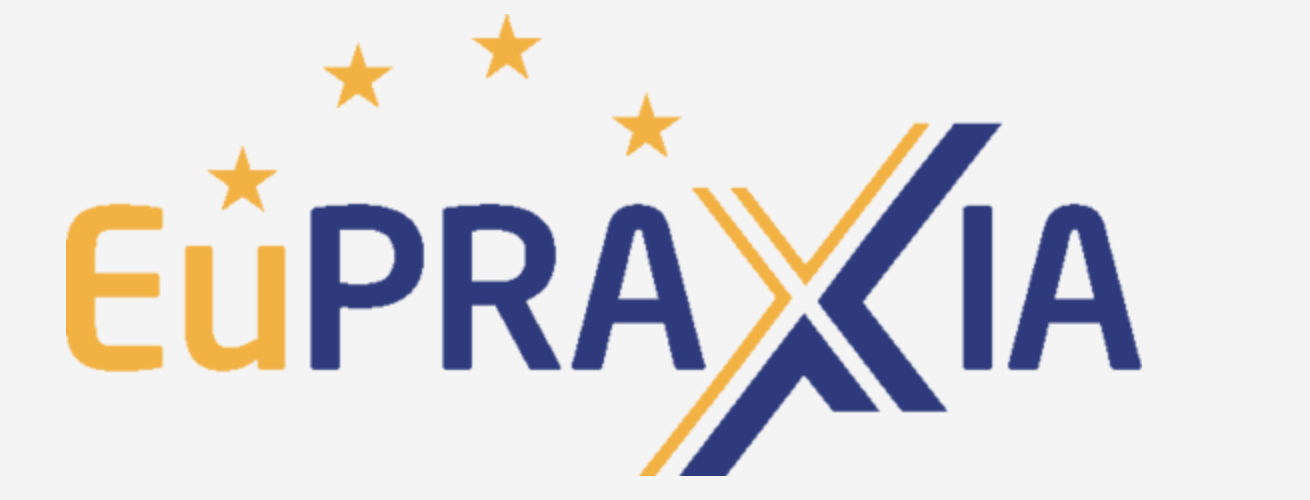 Plasma Wakefiled Acceleration
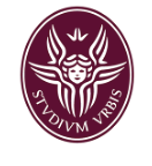 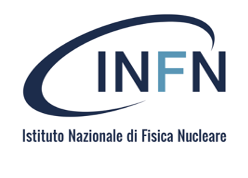 Witness
Driver
Acceleration Scheme
Creation of the plasma by discharge
Driver beam (electron bunch) enters the plasma
Break of neutrality by the Driver induces a following wake where 
the second bunch (witness) can be placed
Witness bunch introduced in the plasma
Since the bunch density is > than plasma density the depleted region is Bubble-like
Acceleration achieved by placing the Witness at the right distance from the Driver
Accelerating Section
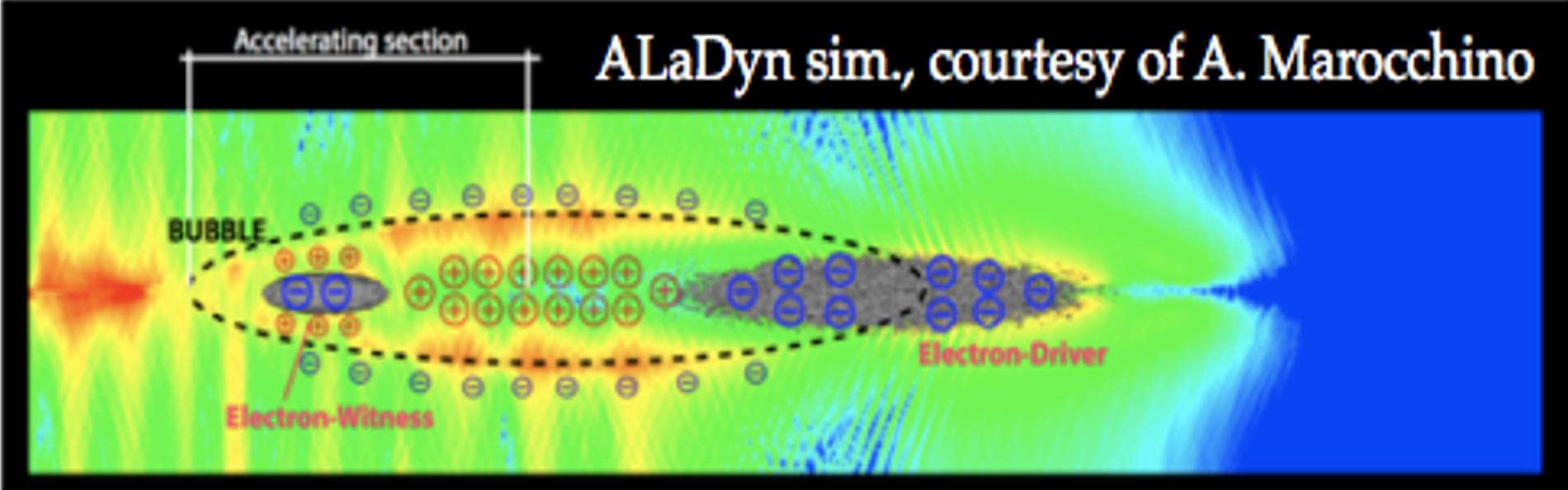 Tajima and Dawson, Phys. Rev. Lett. 43, 267, (1979)
Bubble
The higher is the density, the higher is accelerating gradient, the shorter is the plasma wavelength
Electron-Driver
Electron bunch length and plasma density must be tuned finely
Electron-Witness
One possible matching way is to use plasma capillary devices
4
6 September 2022
S. Arjmand
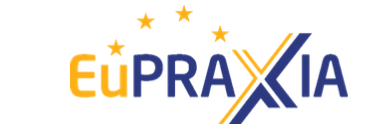 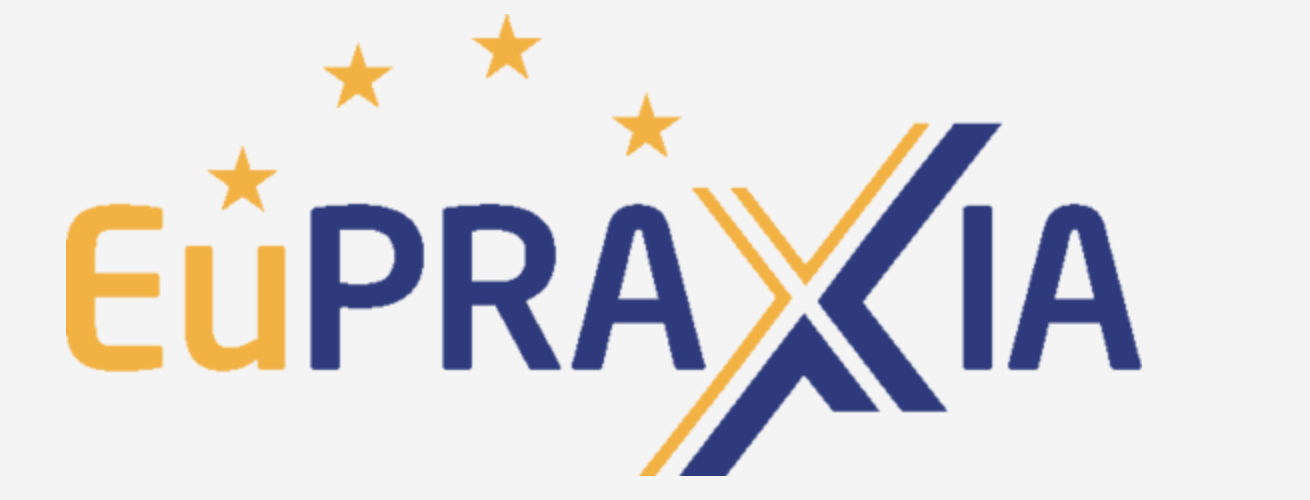 Plasma_LAB of the SPARC_LAB
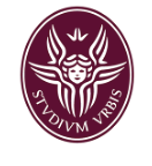 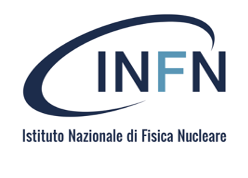 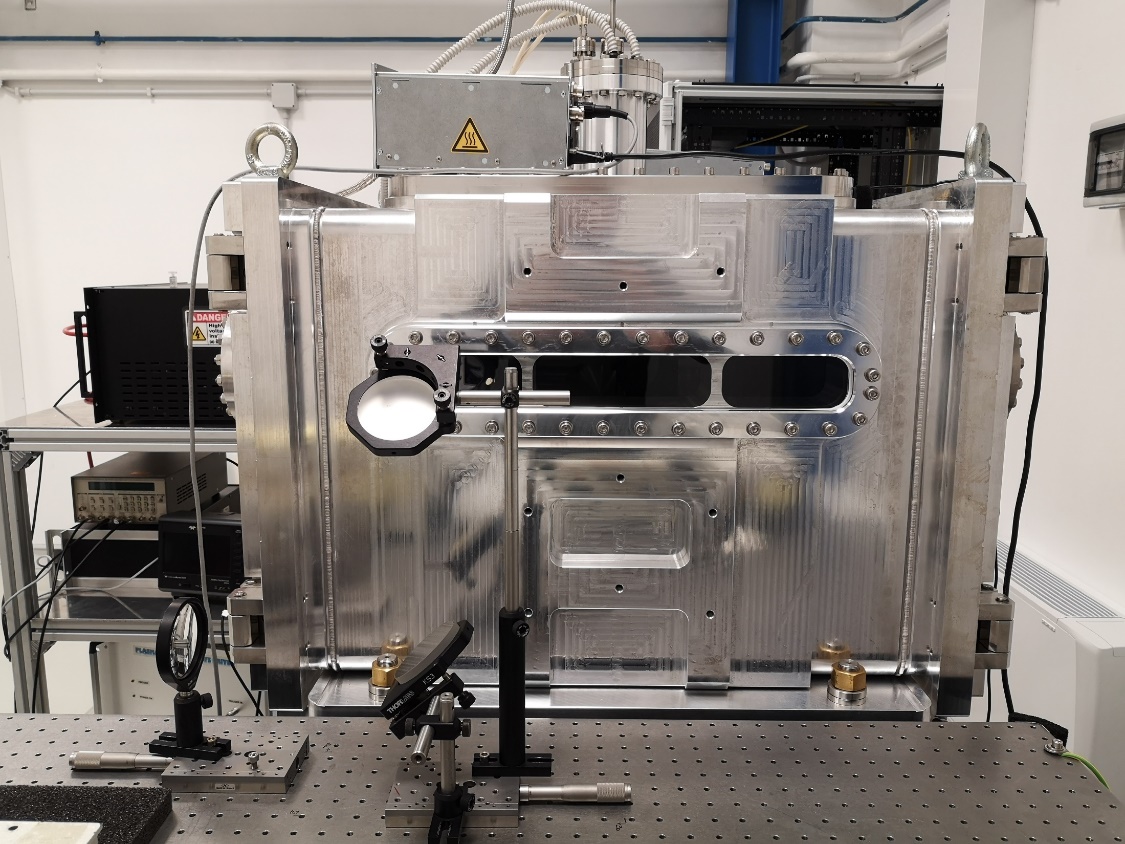 Plasma module to produce and confine plasma
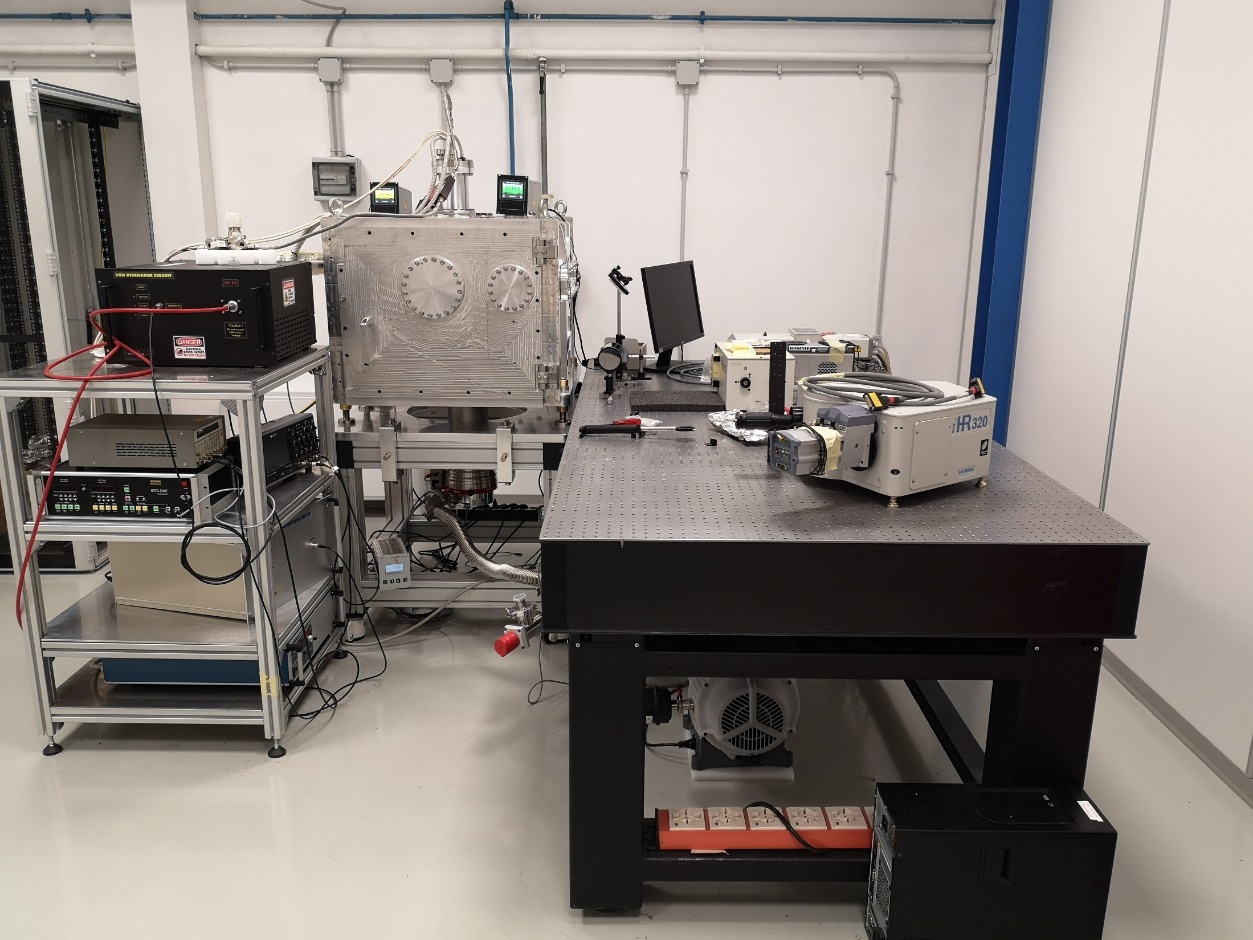 Plasma vacuum chamber to test devices
Porthole
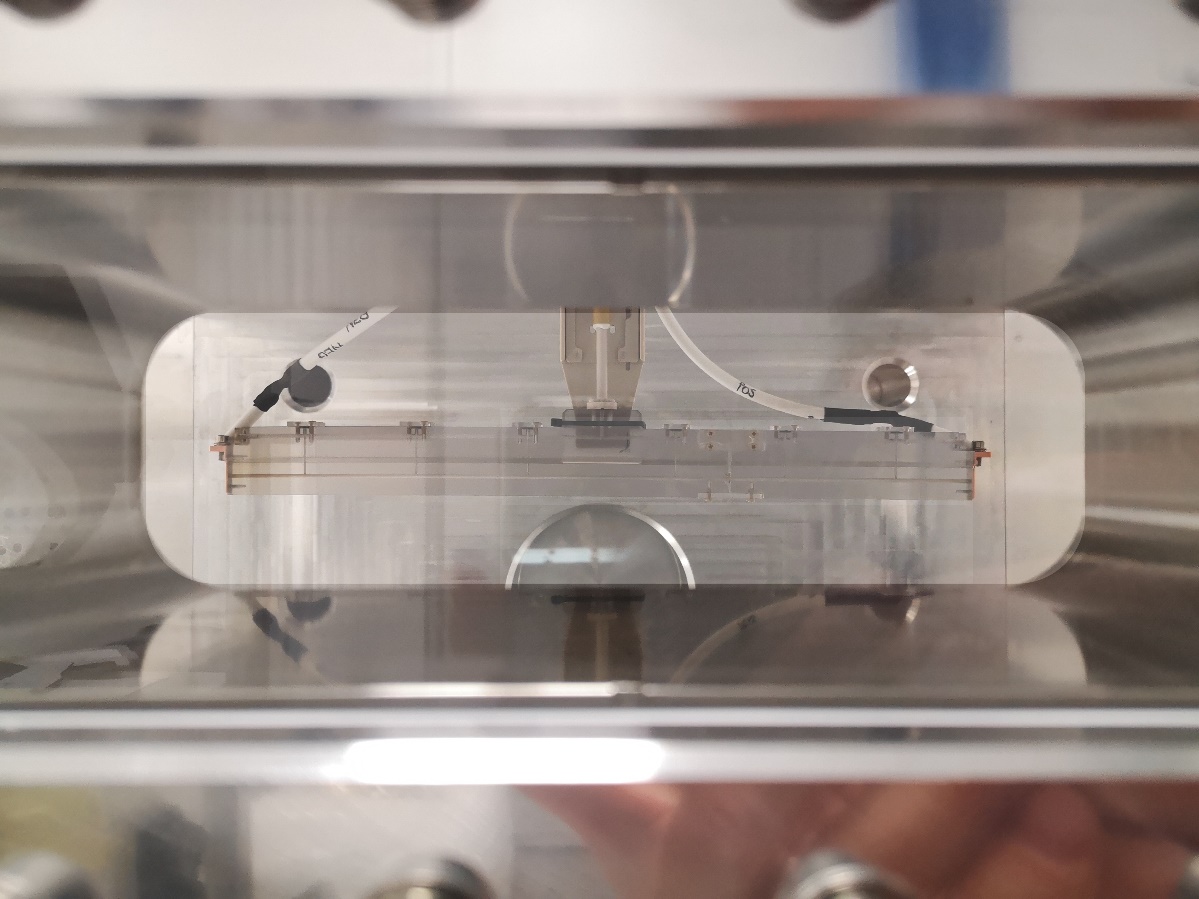 The Plasma_LAB is devoted to the research and technological development activities for designing and characterizing plasma sources needed to implement particle accelerators based on plasma technology.
Plasma source for particle acceleration
5
S. Arjmand
6 September 2022
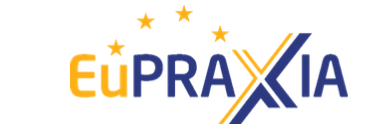 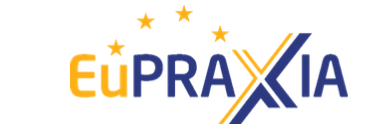 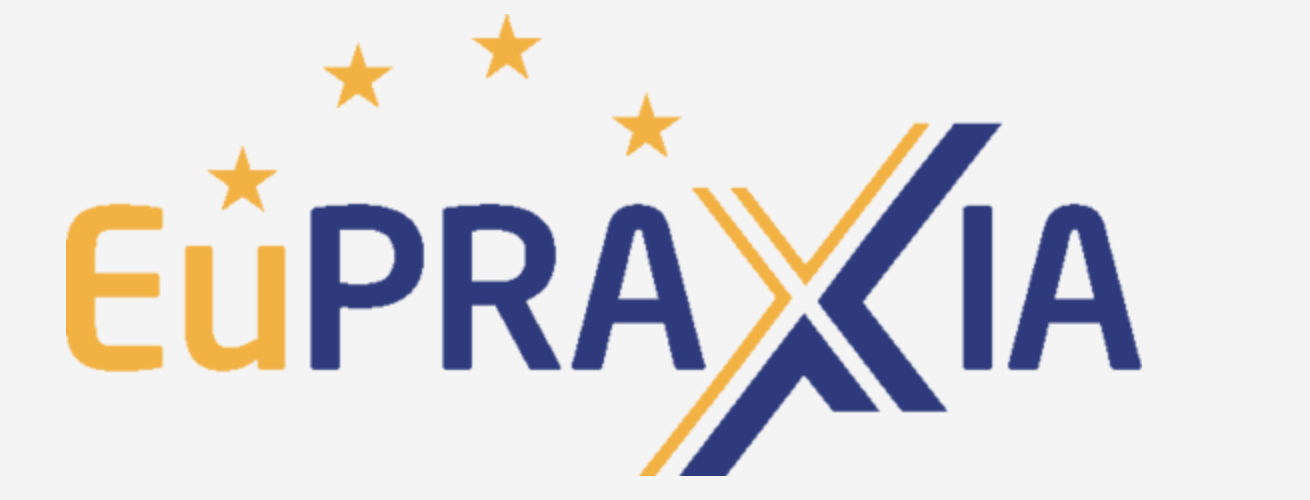 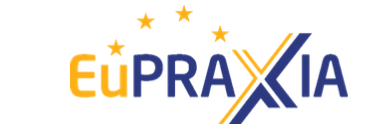 Experimental Apparatus of Plasma_LAB@SPARC
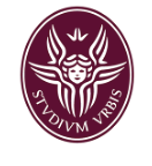 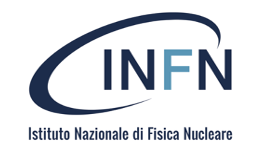 4
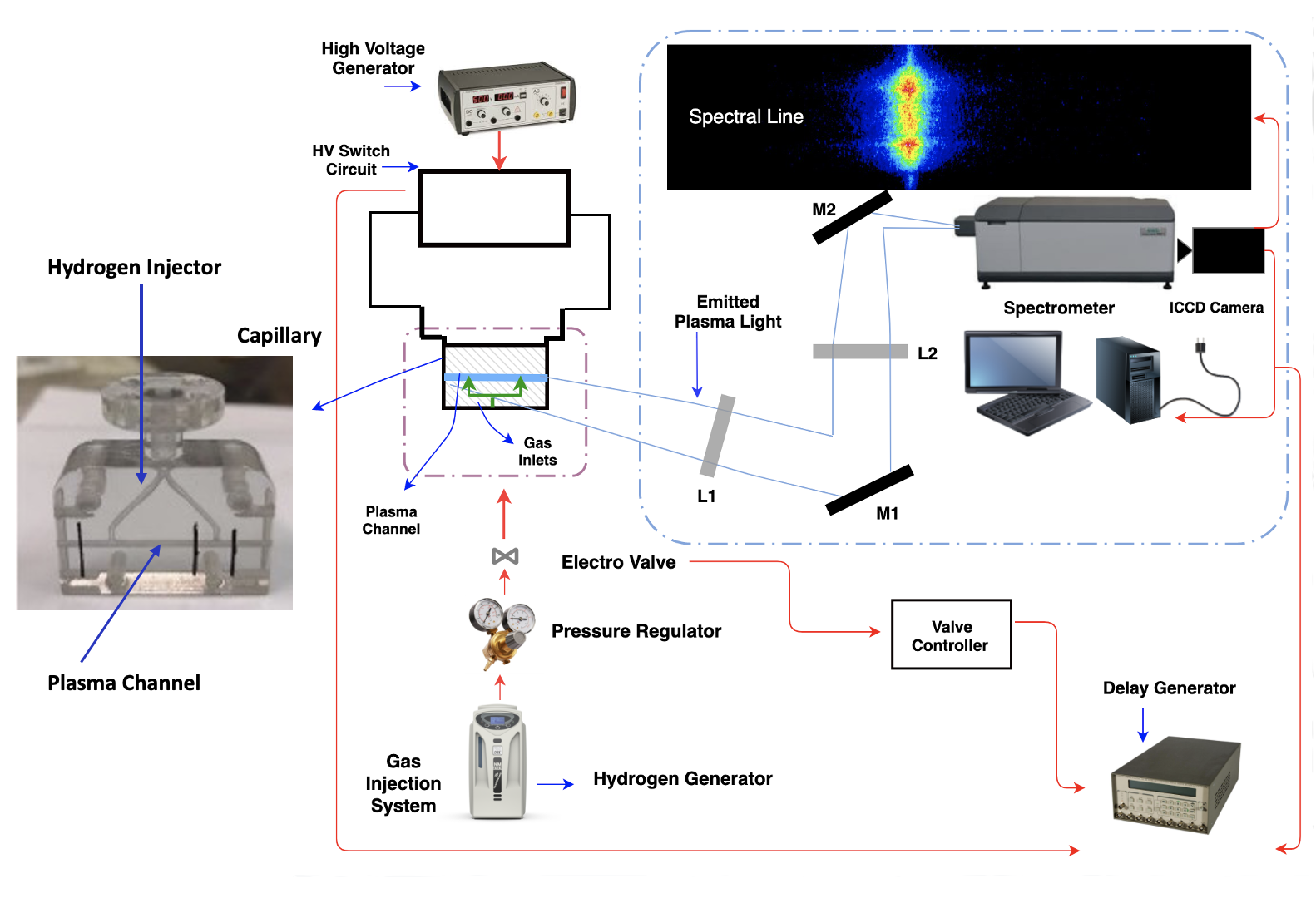 Electrode
Electrode
Spectral resolution 0.1 nm
Grating 1200 g/mm, 2400 g/mm 
 focal length: 275 mm
Aperture ratio: f/3.8
2
Spectral line
H_alpha
Electrode
Vacuum Chamber
(H_alpha)
Electrode
(10-7 mbar)
Resistor Capacitor 
Circuit
9
8
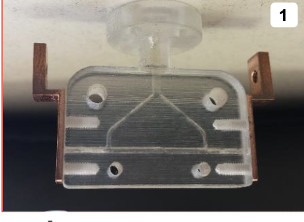 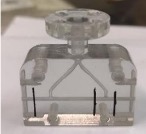 1
Resolution
1024 x  255 pixels
Capillary
5
Electrode
Gas injection time:  3 ms
Plasma Channel
6
Accelerating Sectio
n
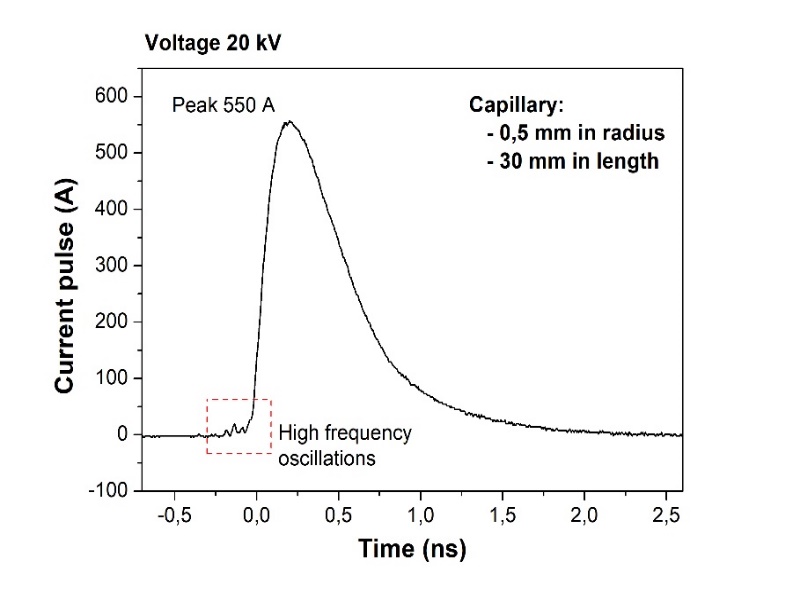 10
7
H_alpha Profile
Gas injection frequency 1-10 Hz
3
Synchronizes Timing:
Valve opening time
Voltage delay time
Trigger of ICCD camera
Hydrogen  is highly ionized at reletively low temperatures
6
6 September 2022
S. Arjmand
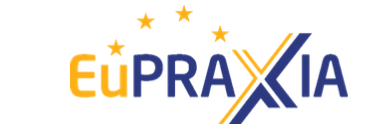 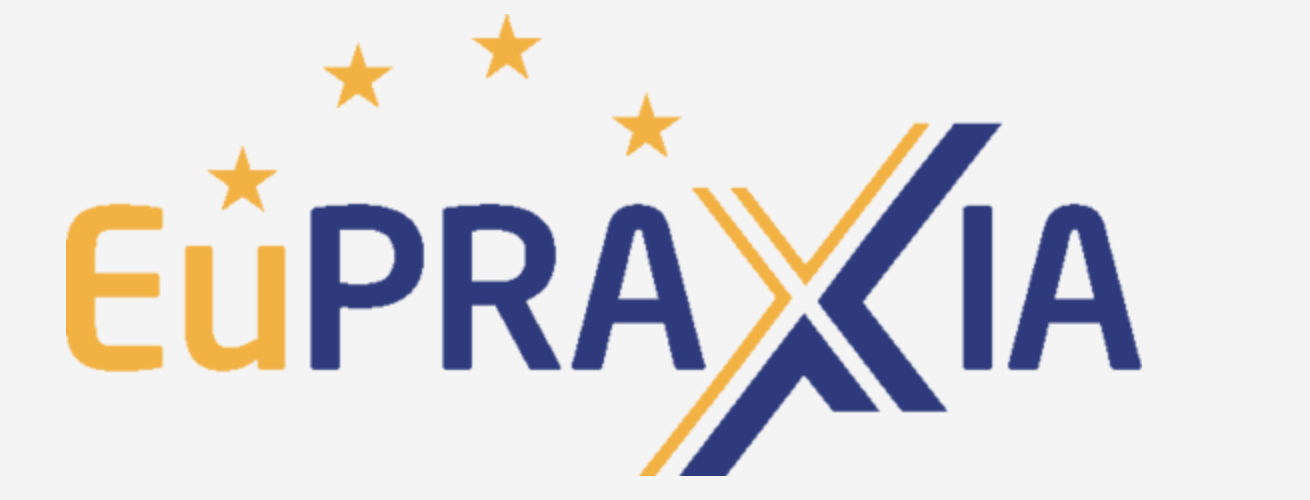 Plasma Diagnostic
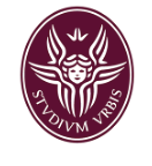 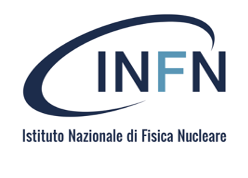 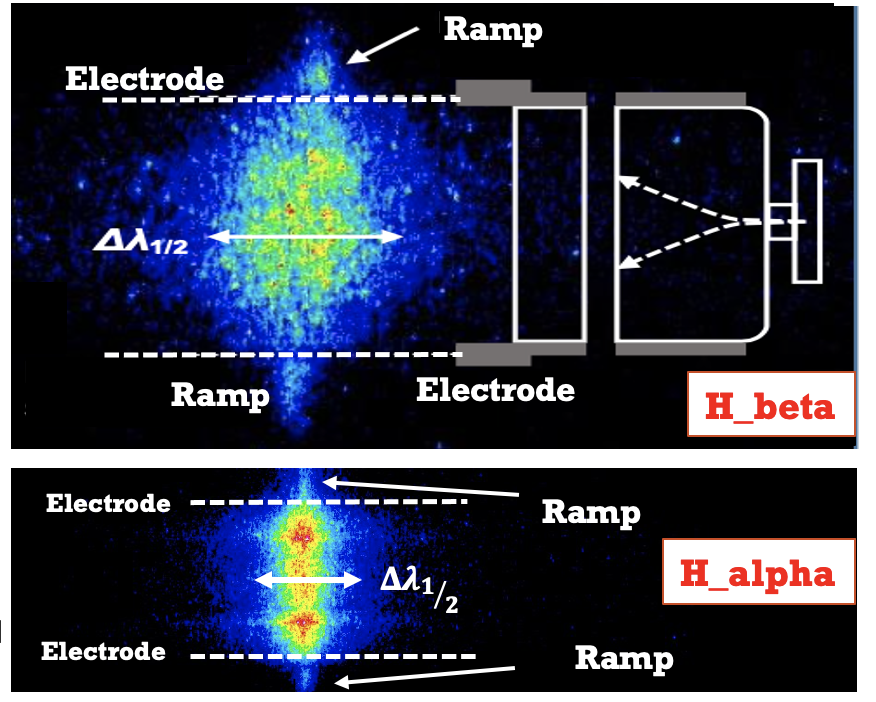 Ramp
Research intrest: 
alpha:  n 3       2    656.2  nm
beta:    n 4       2    486.1  nm
Electrode
Ionized Hydrogen emits in visible range four lines (Balmer series)
Broadening Mechanisms
For beta line:
(Lorentzian shape)
Spectral   Lines
(Gaussian shape)
Doppler Broadening:
caused by thermal particle motion, depends on plasma temperature.
Electrode
Ramp
Electrode
Ramp
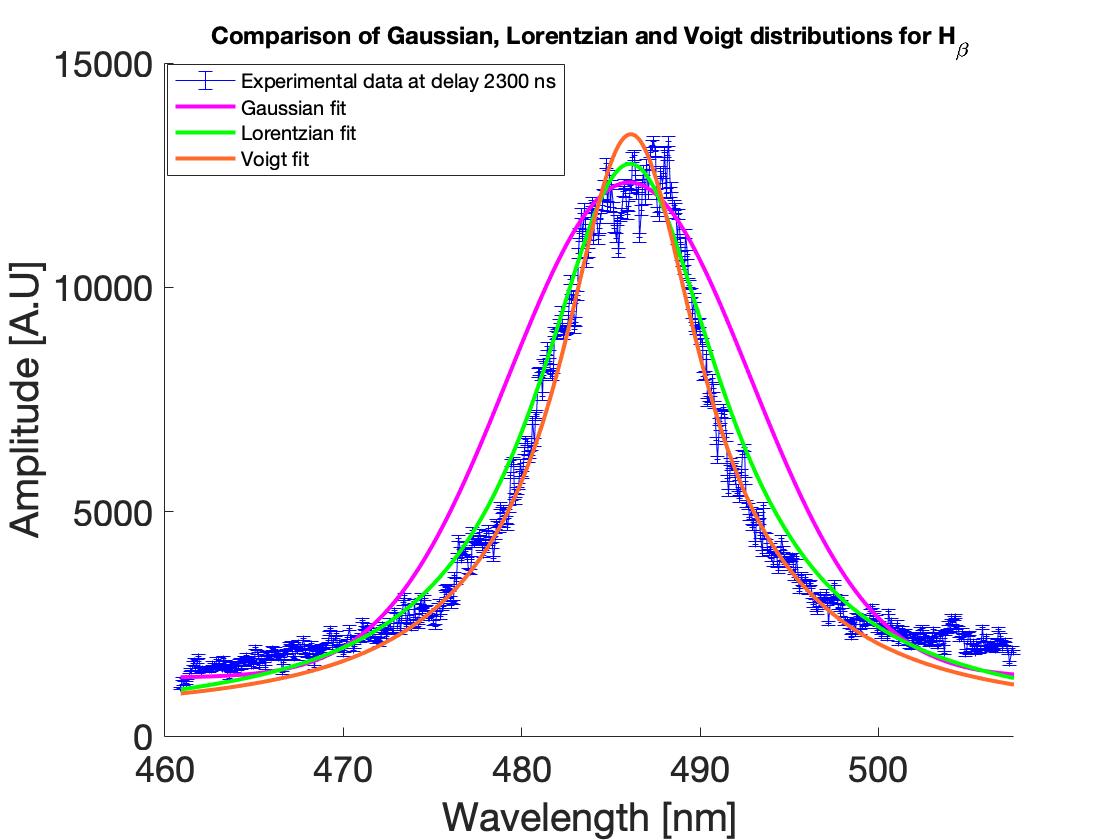 H_beta Profile
Ramp
(Lorentzian shape)
FWHM
D. G. Jang et al., Appl. Phys. Lett. 99, 141502 (2011)
Broadening
is a function of the electron density and the temperature (tabulated by Griem)
HR Griem, Academic Press Inc, App. III  (1974)
7
6 September 2022
S. Arjmand
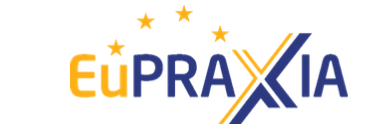 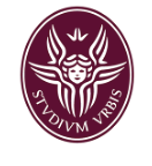 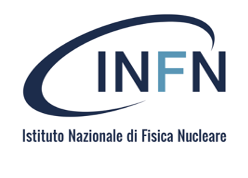 Plasma Sources Charecterization
Studied Parameters
4
2
Plasma Ramp
Temperature Measurement
Ramp Formation
Ramp Stabilization
1
Oxygen Element (O II, O III)
Nitrogen Element (N II, N III)
Different Geometry
3
Capillary Length
Capillary Diameter
Inlet Number
Inlets Distance
Channel Shape (Tapered/Enlarged)
Capillary Aging and  Wall Deformation
VeroClear Material
Sapphire Material
5
Plasma Stability
Shot-to-shot Stability 
Plasma Density Stabilization
8
6 September 2022
S. Arjmand
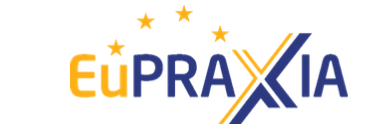 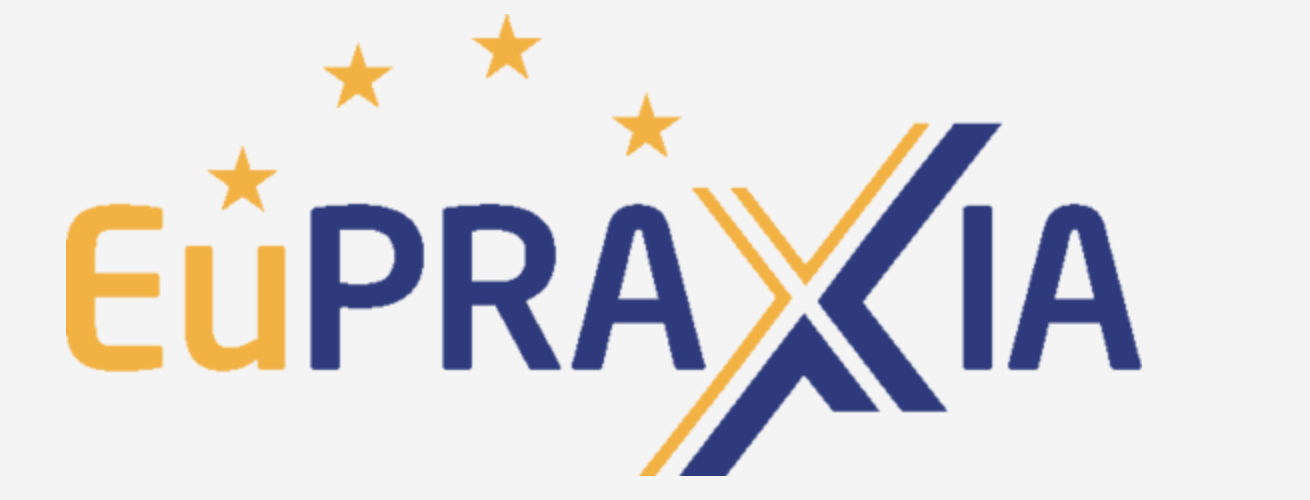 Study on Capillaries with Different Geometry
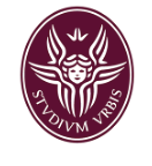 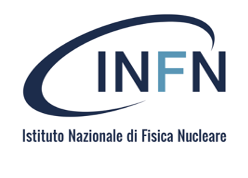 The principal goal of changing the Capillary geometry is to have the plasma and electron bunch with a same phase.
Tested Capillaries
Channel Shape
Capillary Length
Inlets Distance
Inlet Number
Capillary Diameter
1
1
1
4
3
1
1
12 mm
Linear
2 cm
2
Cigar-like
(Tapered)
2
Single
2
24 mm
1 mm
0.9 mm
3 cm
2 mm
Double
2
1.4 mm
15 mm
2
2cm/1mm/1inlet
Funnel-end
(Enlarged)
2cm/1mm/1inlet
3mm/1mm/1inlet
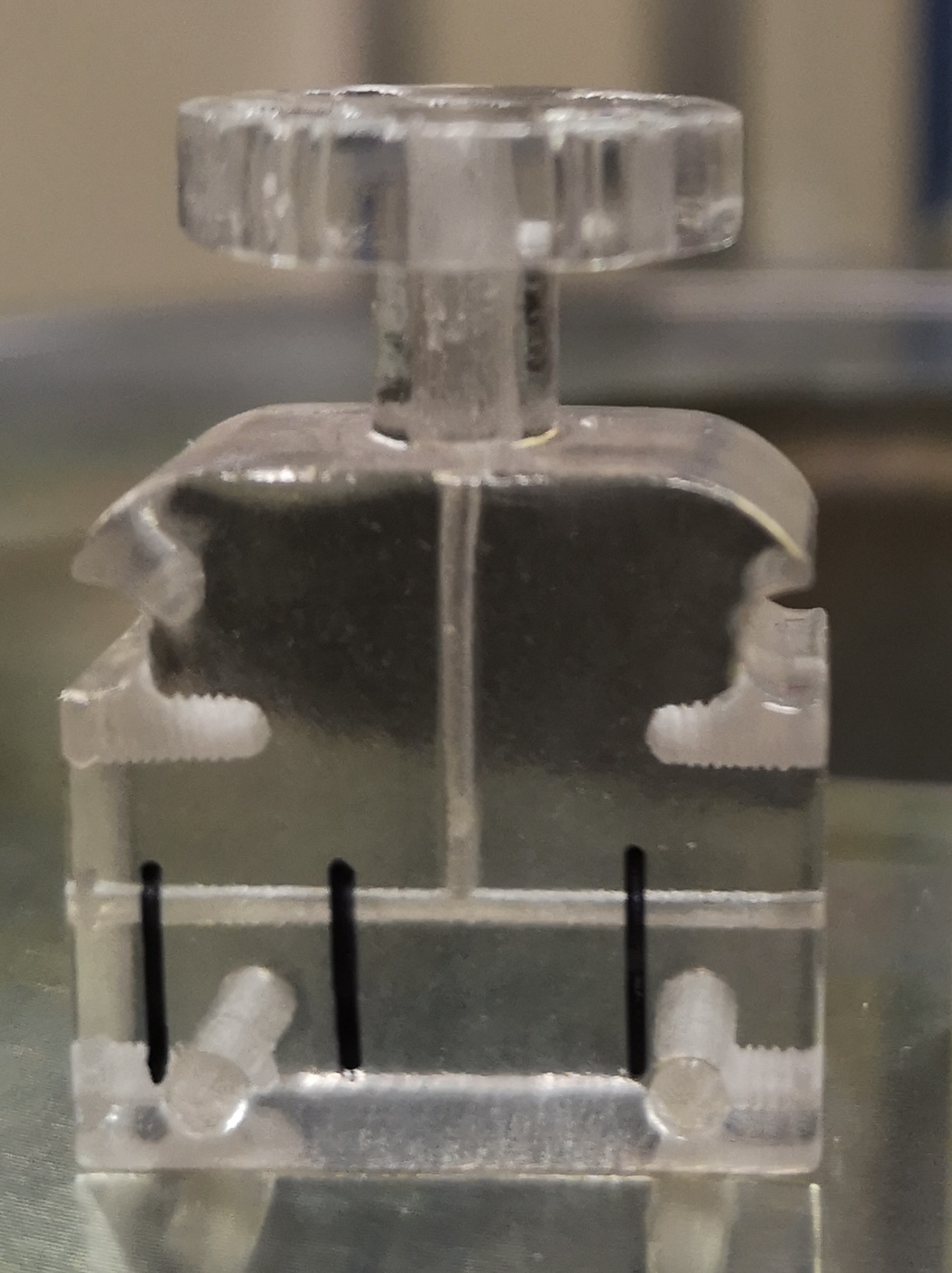 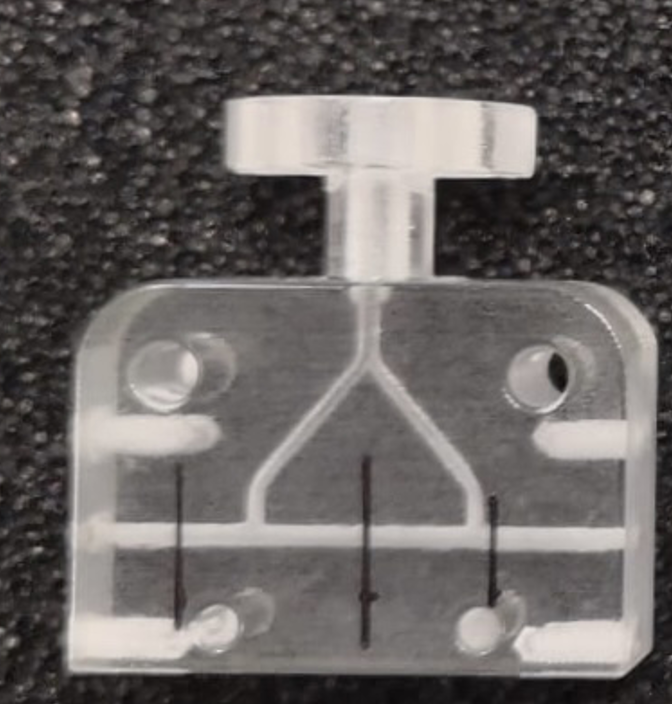 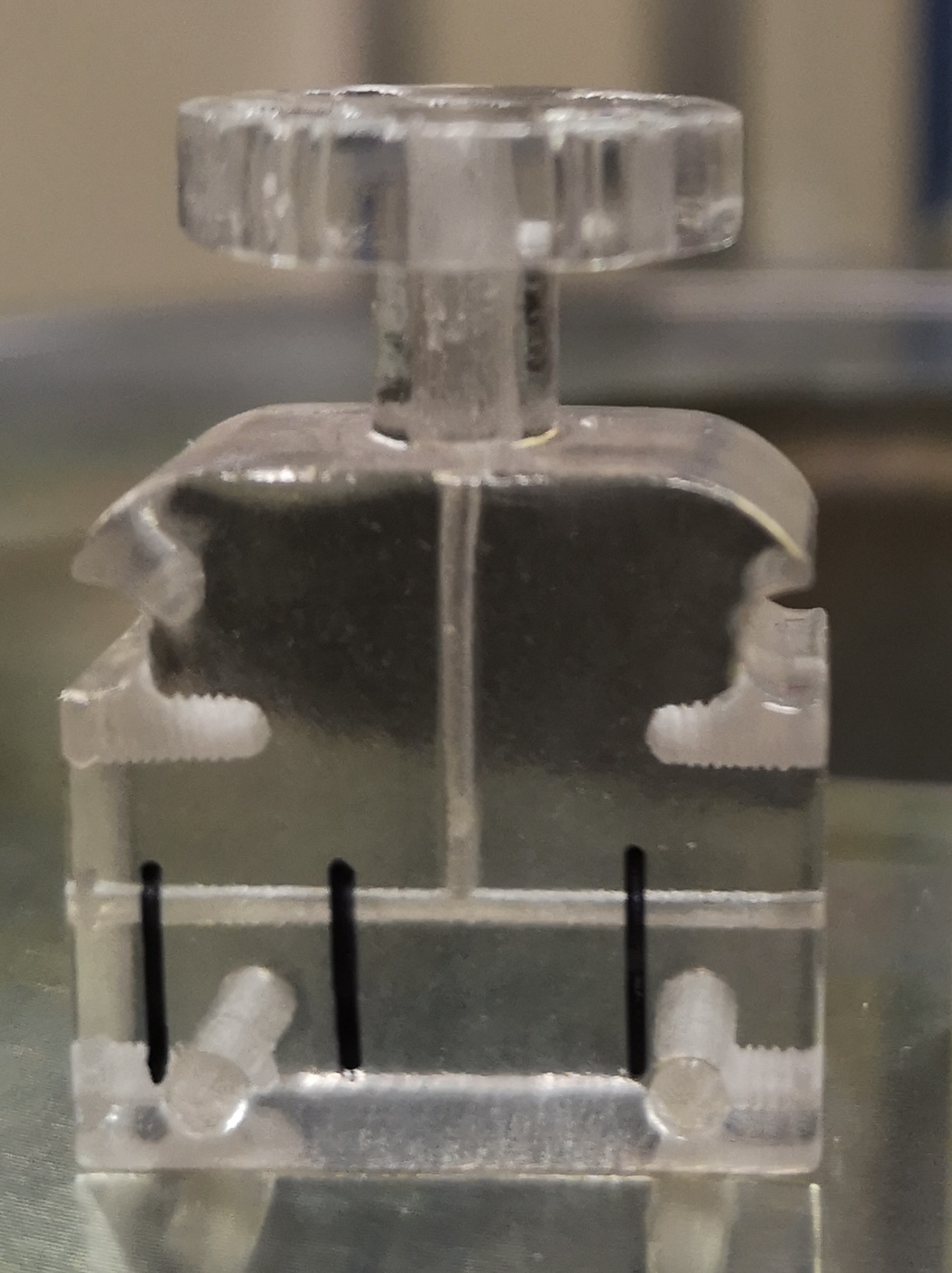 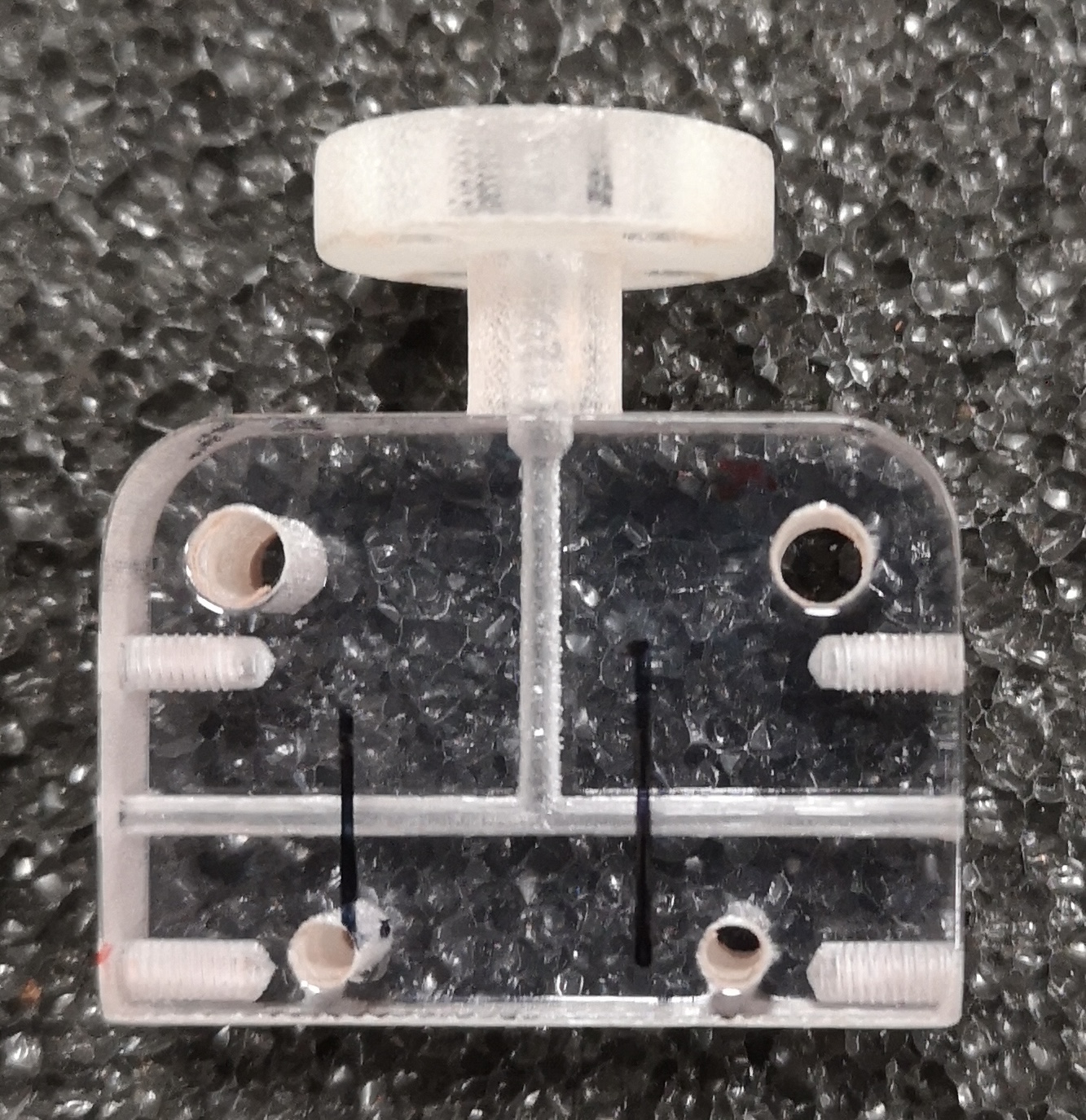 3
1.3 mm
1
1
Wide-square-end
(Enlarged)
1
1
1.3 mm
1
3
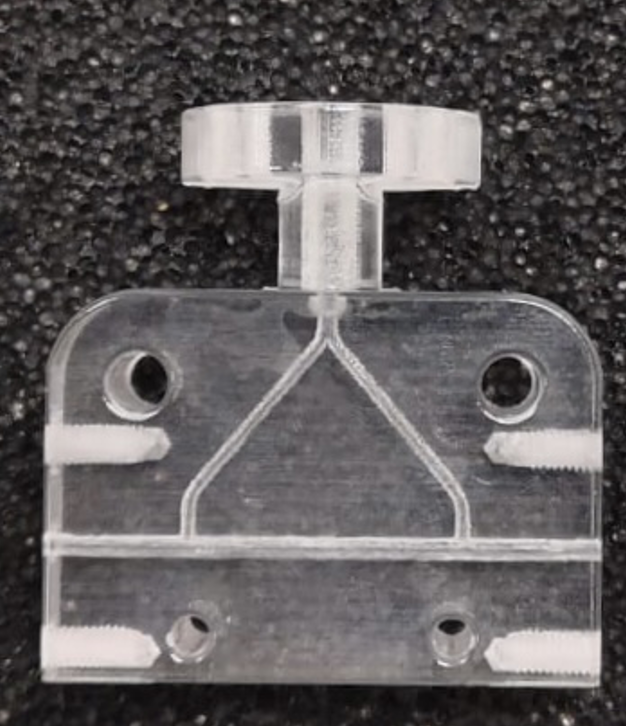 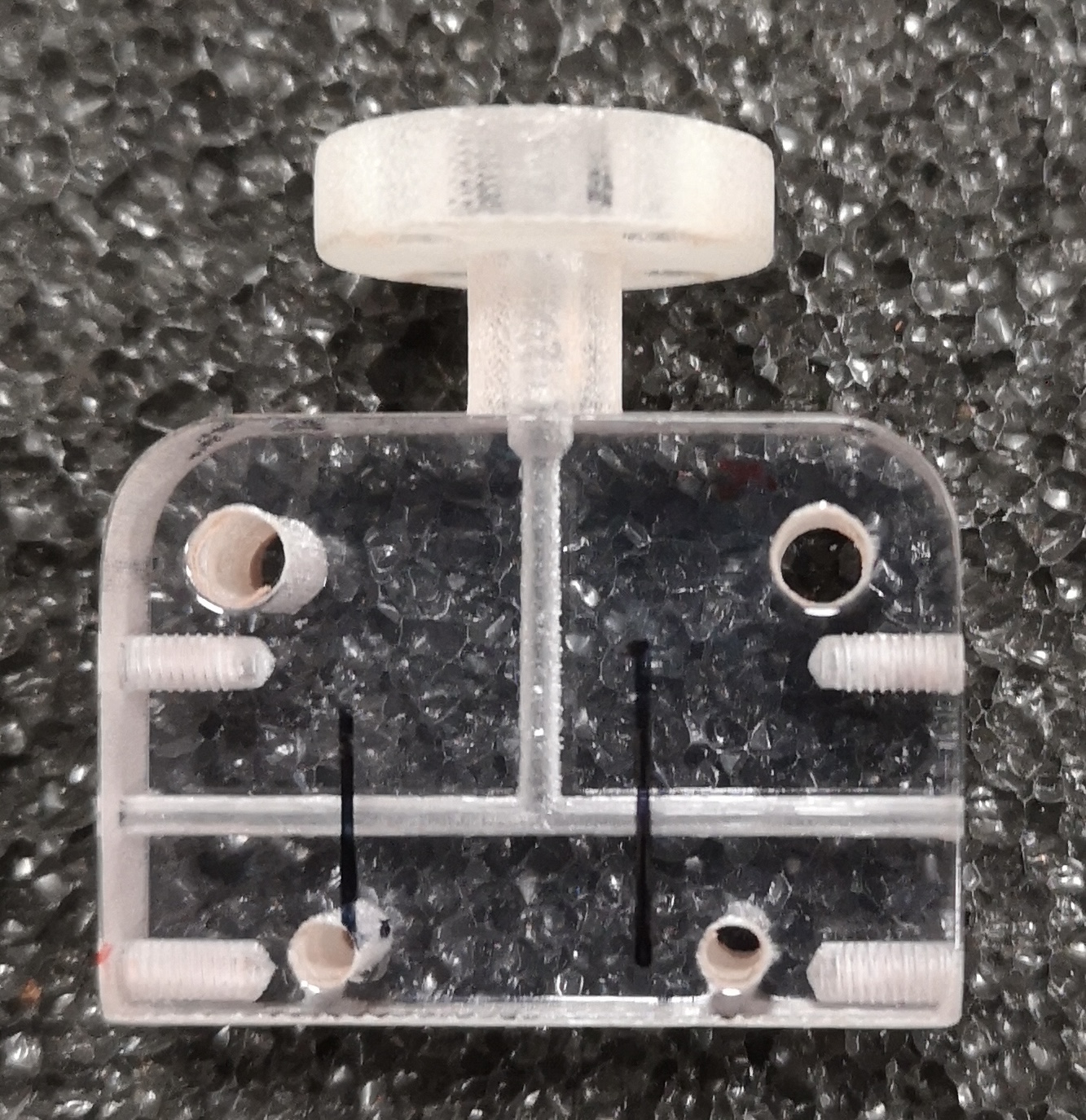 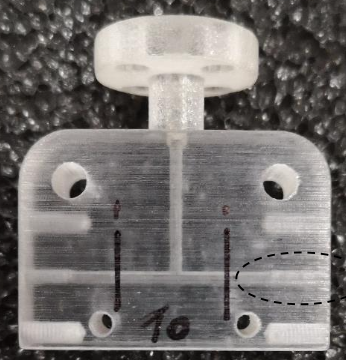 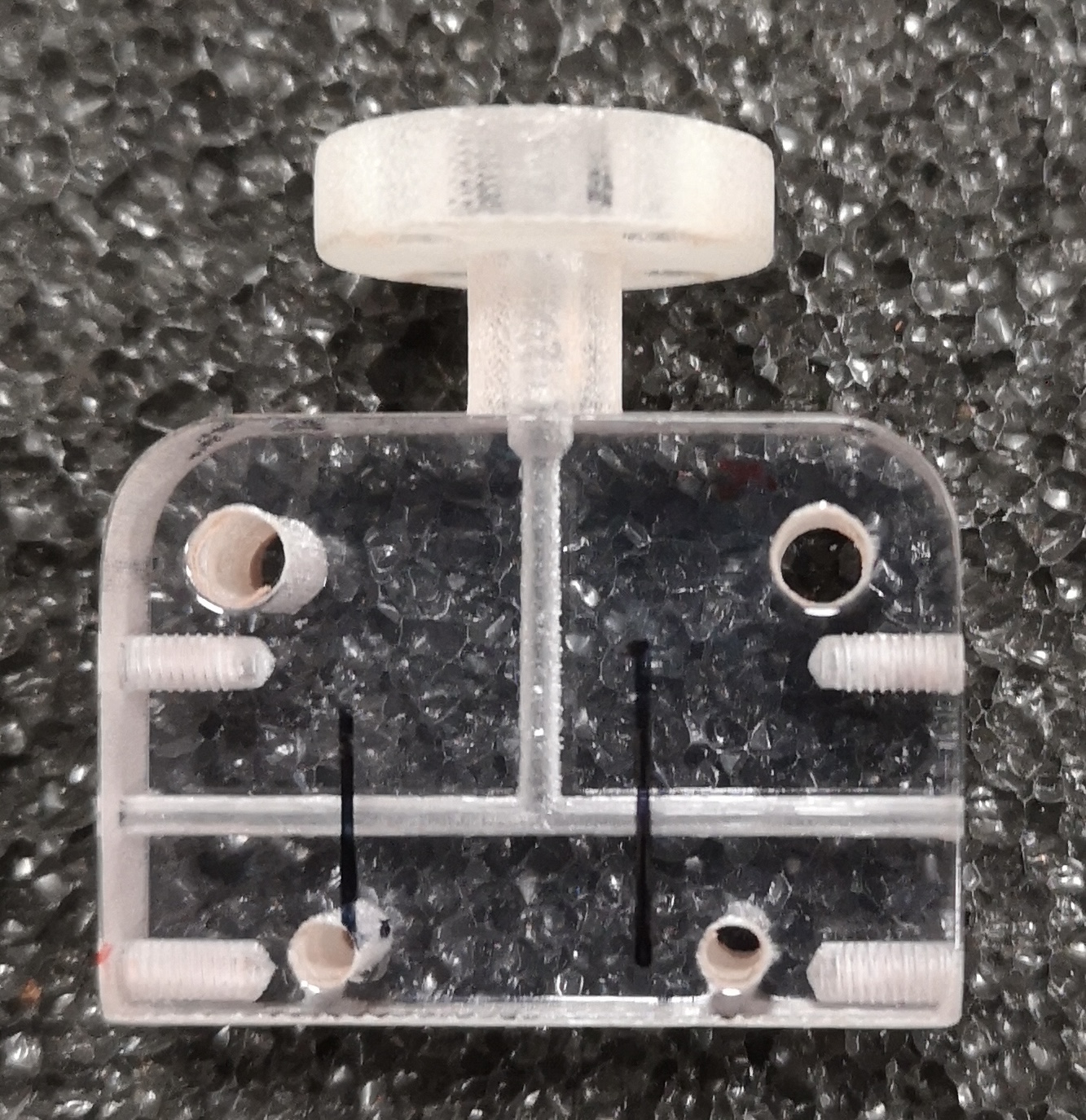 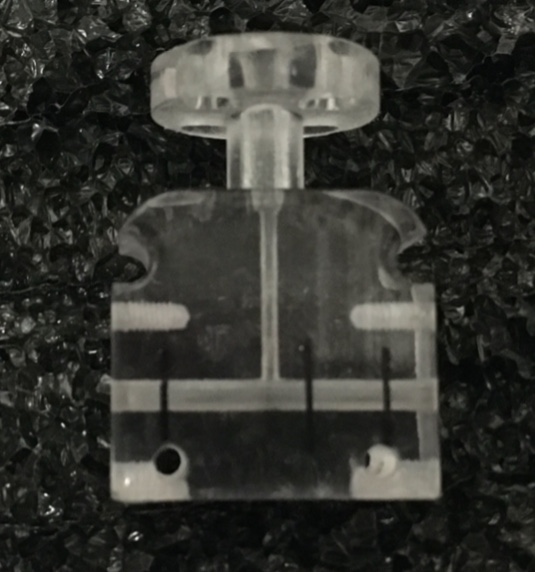 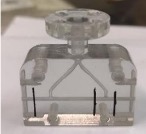 2
2
2
2
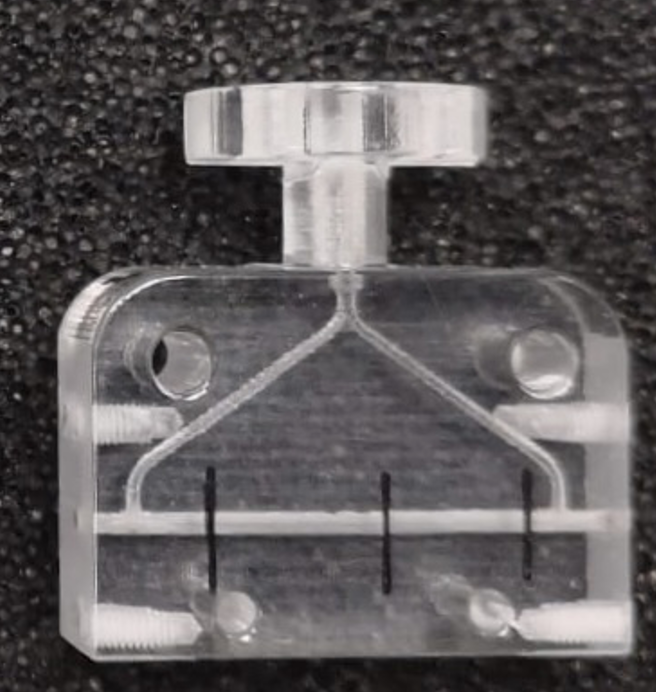 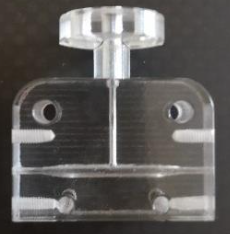 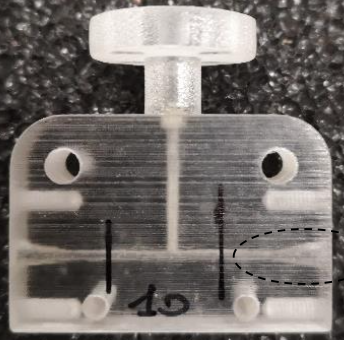 3
4
2
3cm/1mm/1inlet
2cm/2mm/1inlet
3mm/1mm/2inlets
9
6 September 2022
S. Arjmand
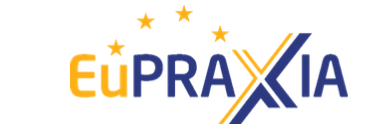 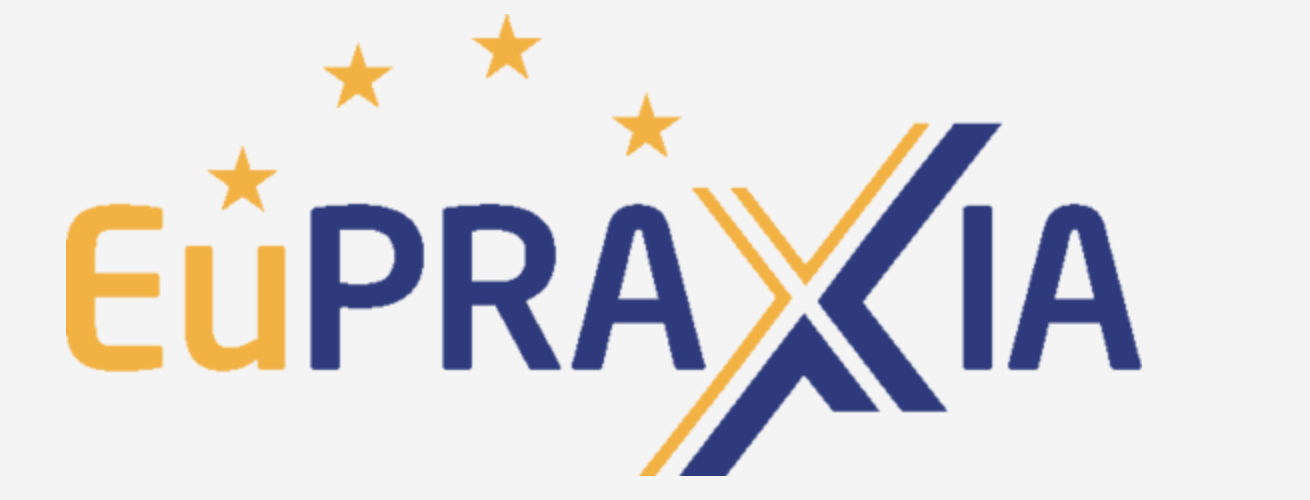 Changing the Channel Diameter and Number of Gas Inlets
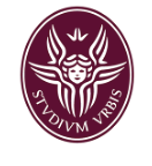 peak
peak
1
1×1017
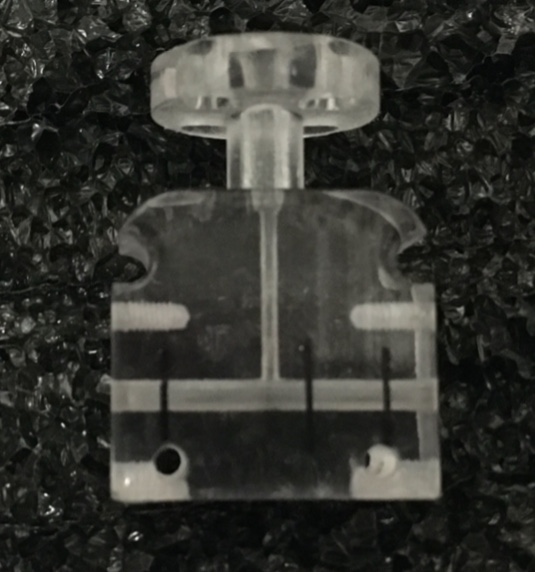 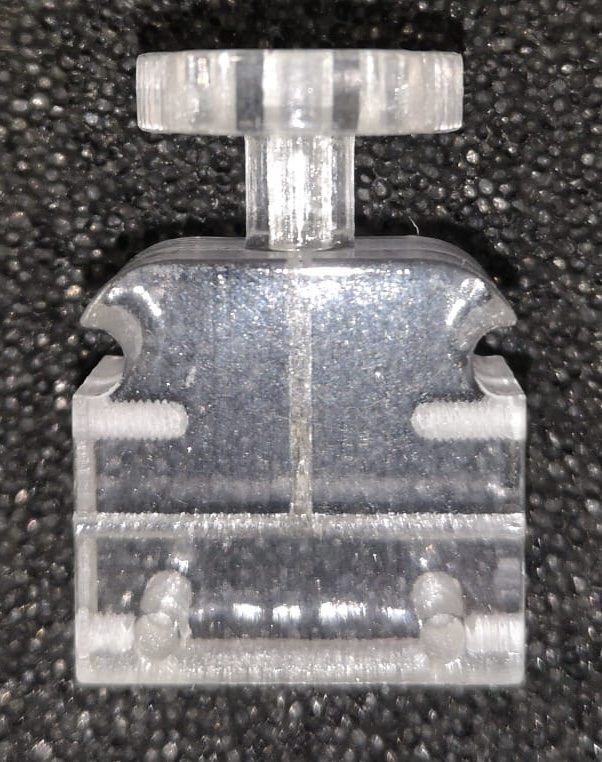 2
3.5×1017
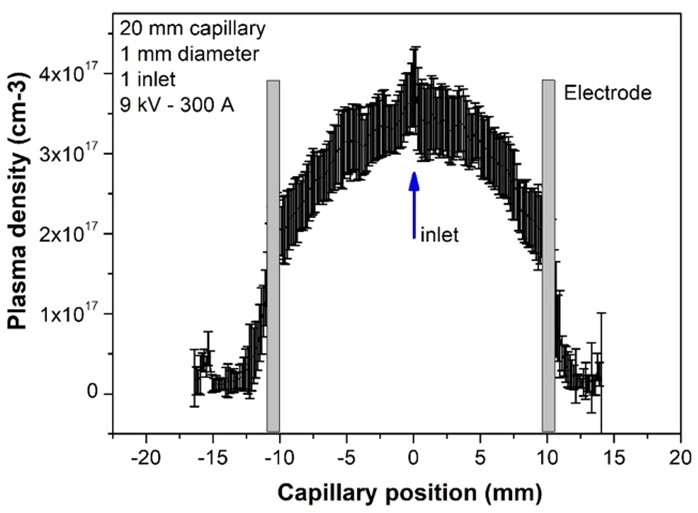 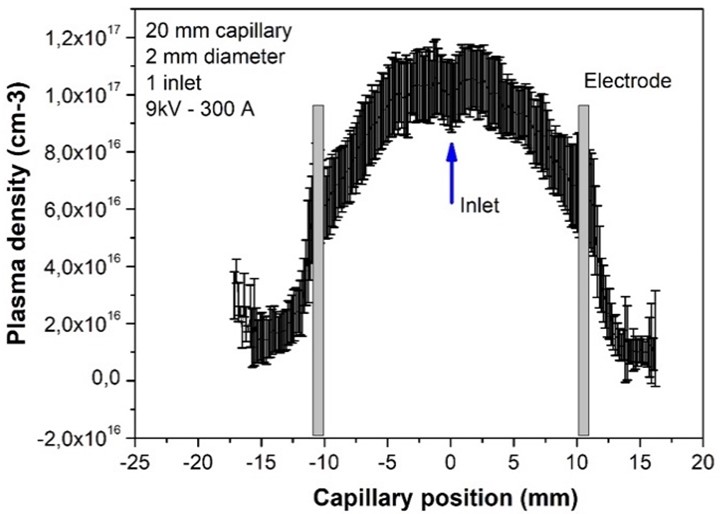 6×1016
2×1017
2 mm
1 mm
2 cm long
2 mm diameter
1 inlet
Voltage: 9 kV
Current: 300 A
2 cm long
1 mm diameter
1 inlet
Voltage: 9 kV
Current: 300 A
Reduction of 75%
Reduction of 65%
1 inlet
2 inlets
6.5×1017
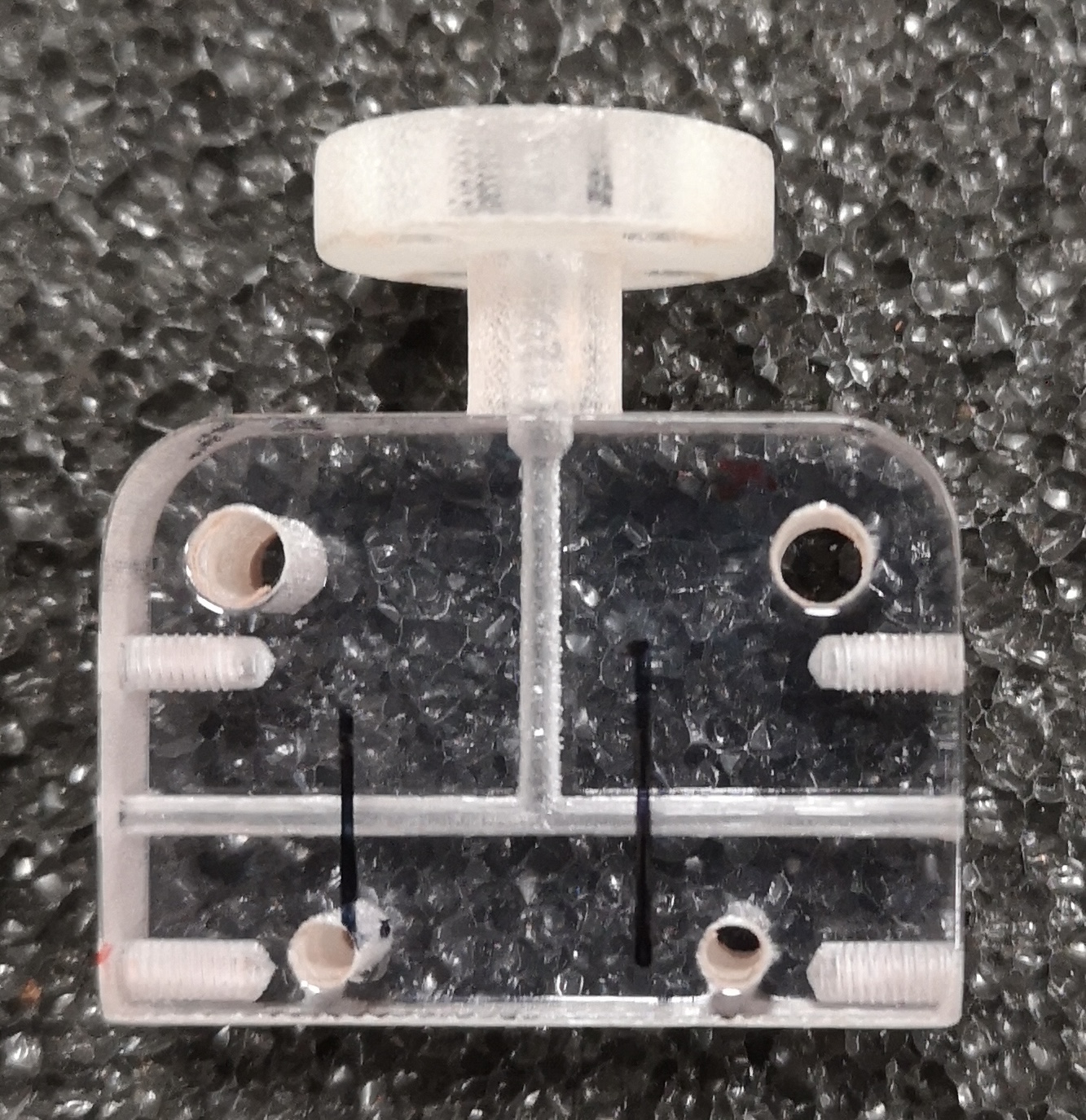 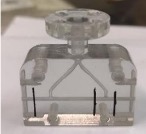 3
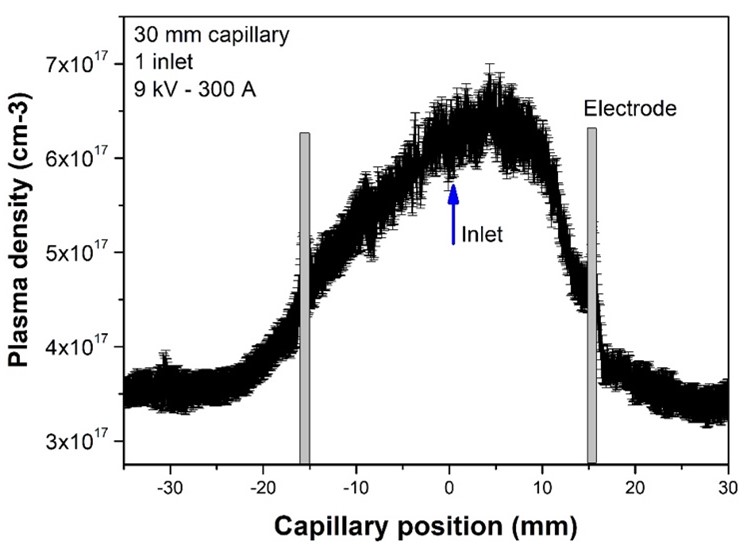 6.7×1017
4
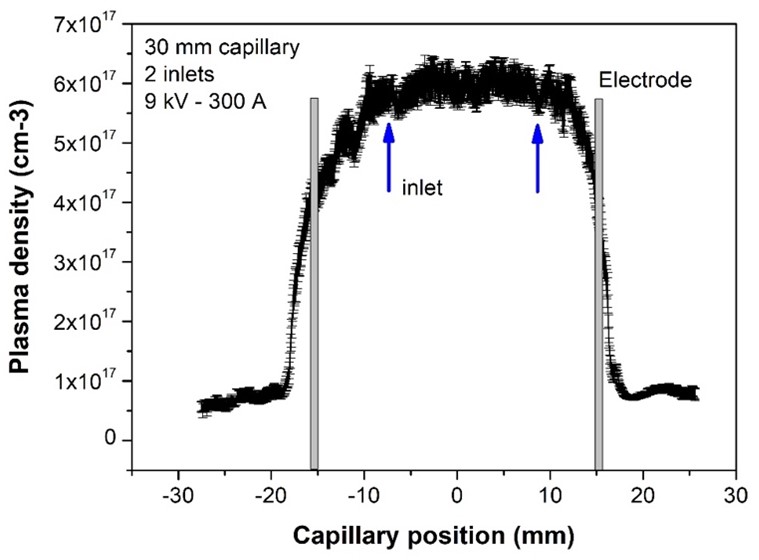 4.5×1017
4.5×1017
Rough reduction
Short ramp
3 long
1 mm diameter
1 inlet
Voltage: 9 kV
Current: 300 A
Plateau
3 long
1 mm diameter
2 inlets
Voltage: 9 kV
Current: 300 A
Quasi-Uniform
10
6 September 2022
S. Arjmand
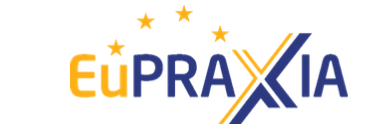 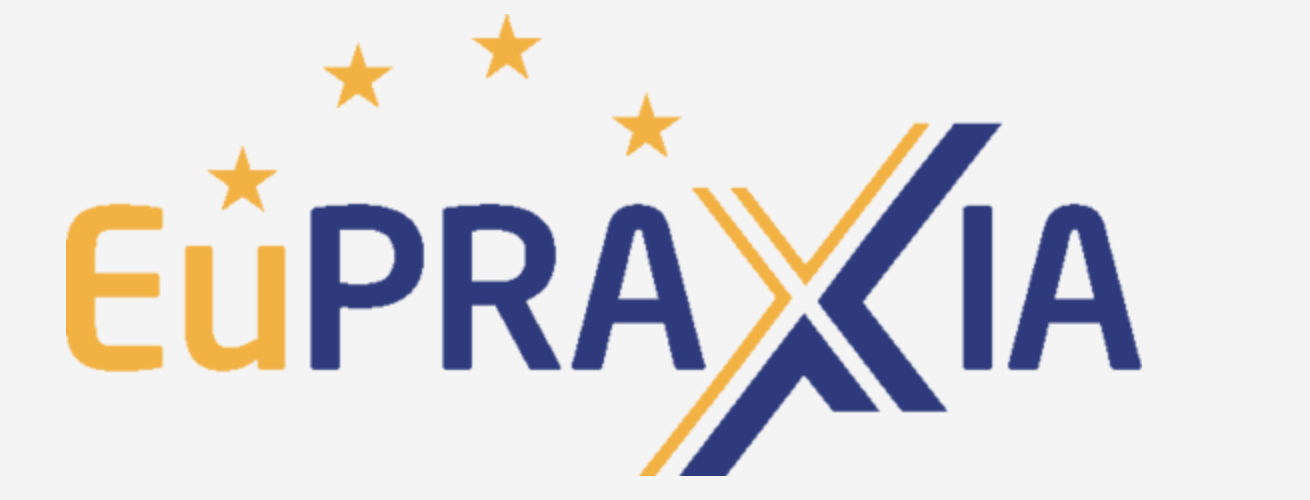 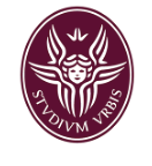 Changing the Positioning of Gas Inlets
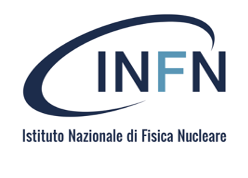 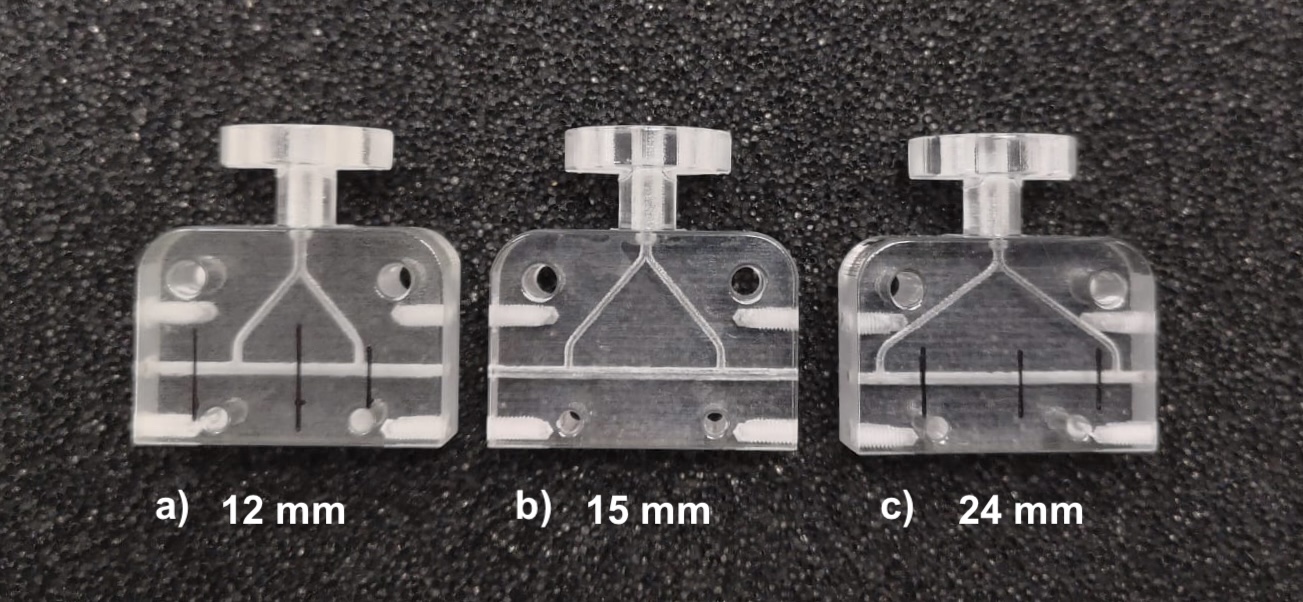 Classical
3 cm long
1mm diameter
2 inlets
Voltage: 9 kV
Current: 300 A
c)
b)
a)
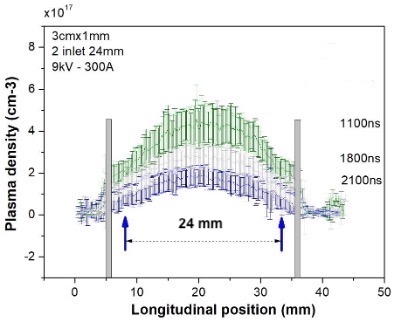 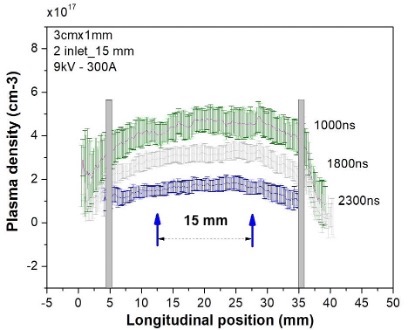 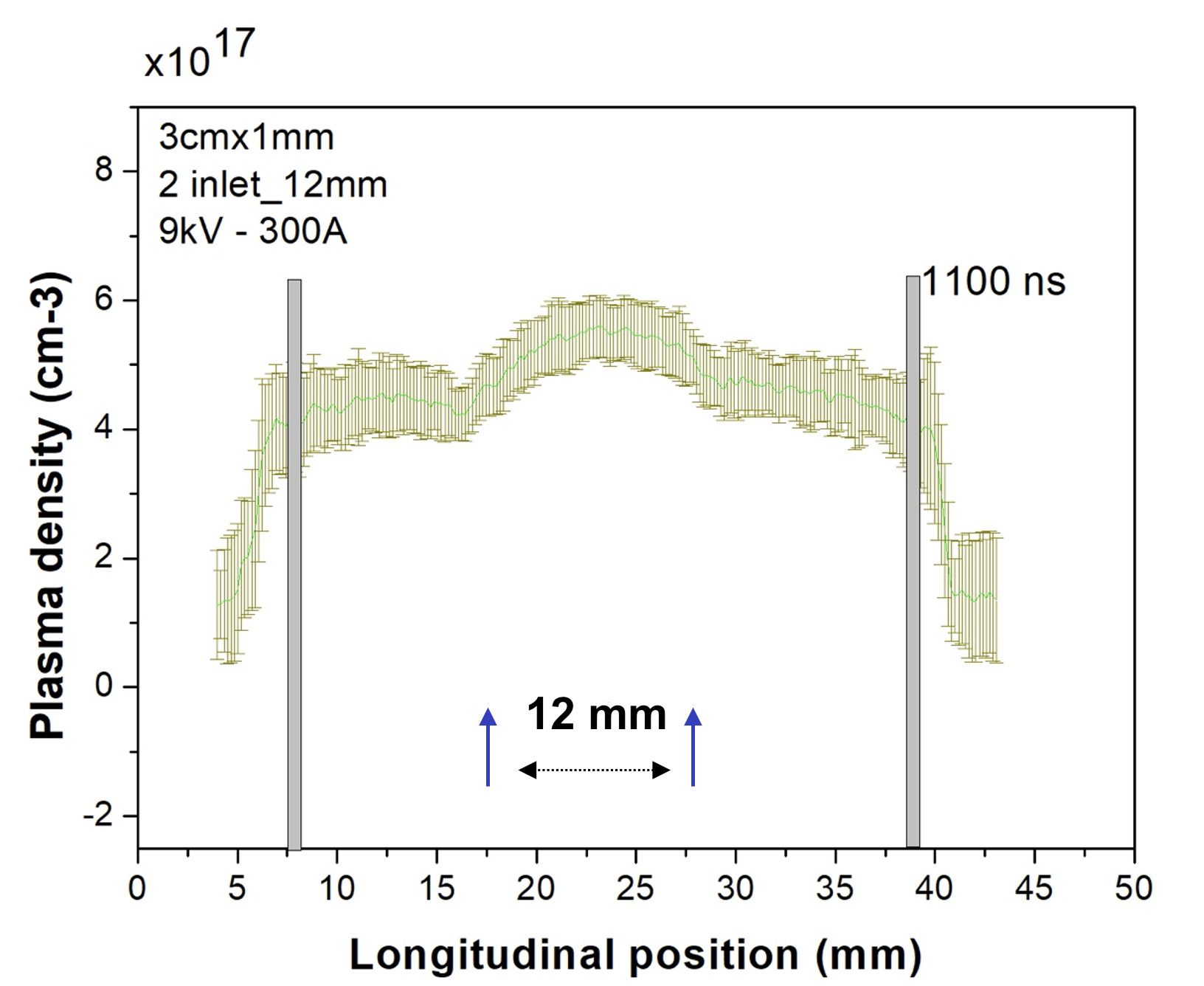 Gaussian
Over-accumulation
Quasi-uniform
11
6 September 2022
S. Arjmand
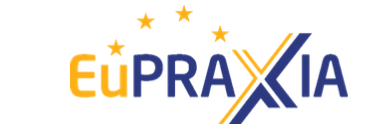 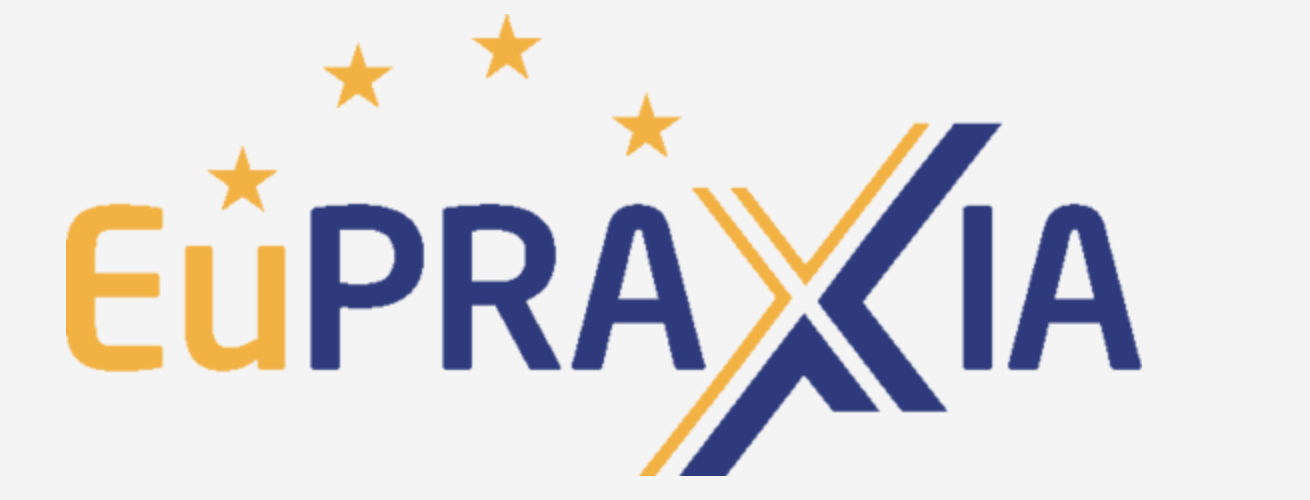 Changing the Longitudinal Shape of the Channel
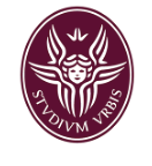 9 kV - 300 A
20 mbar 
3 cm  x 1 mm 
1 inlet
Gaussian
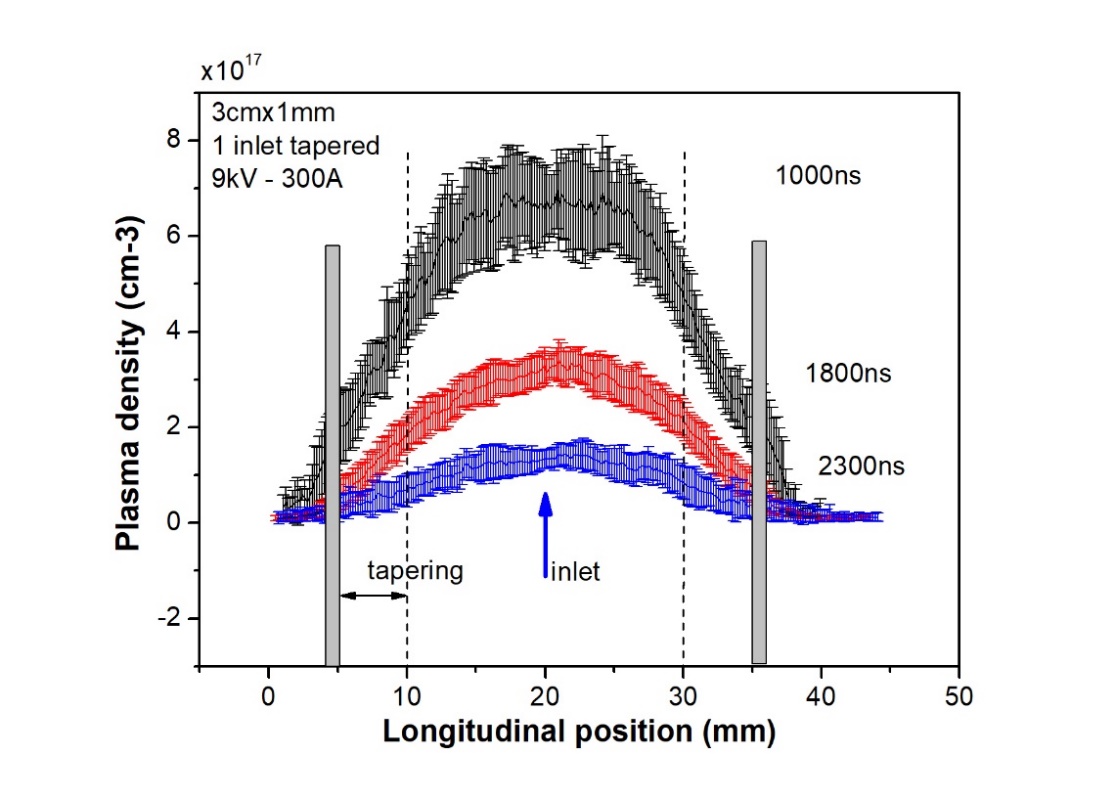 Funnel-end
3
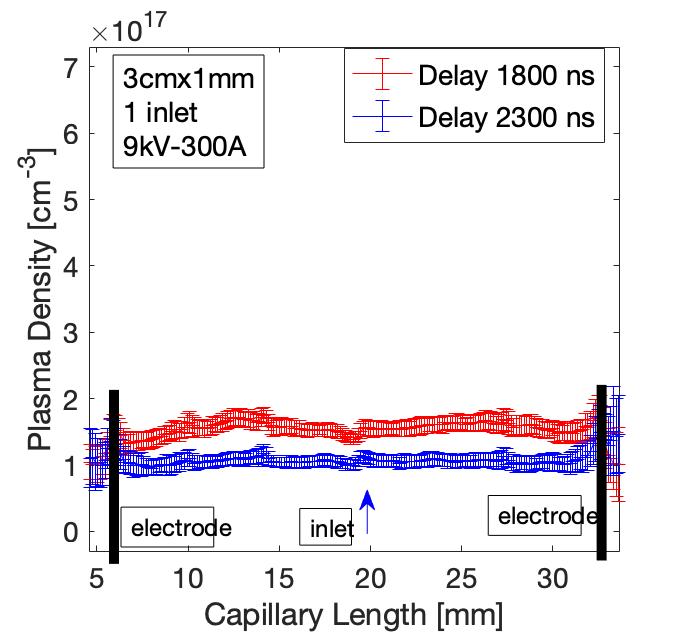 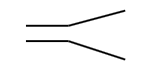 1
Linear
0.9 mm
1.3 mm enlargement
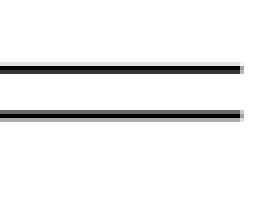 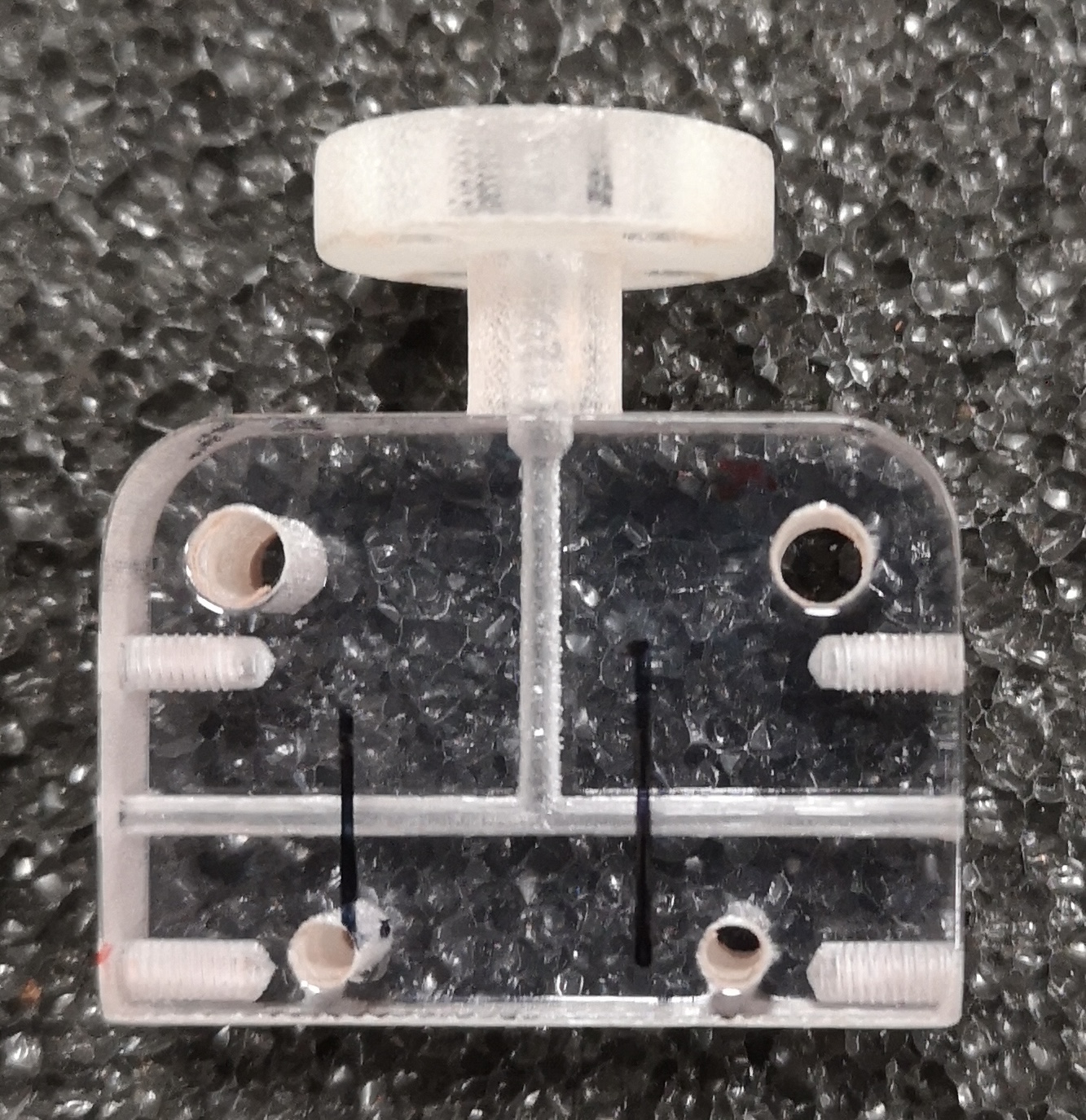 Quasi-uniform
4
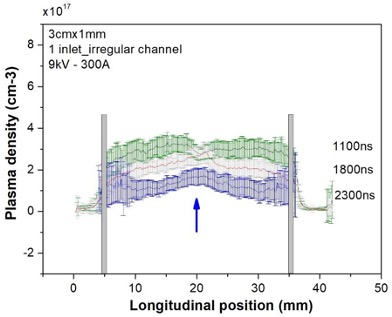 Wide Square-end
2
Cigar-like
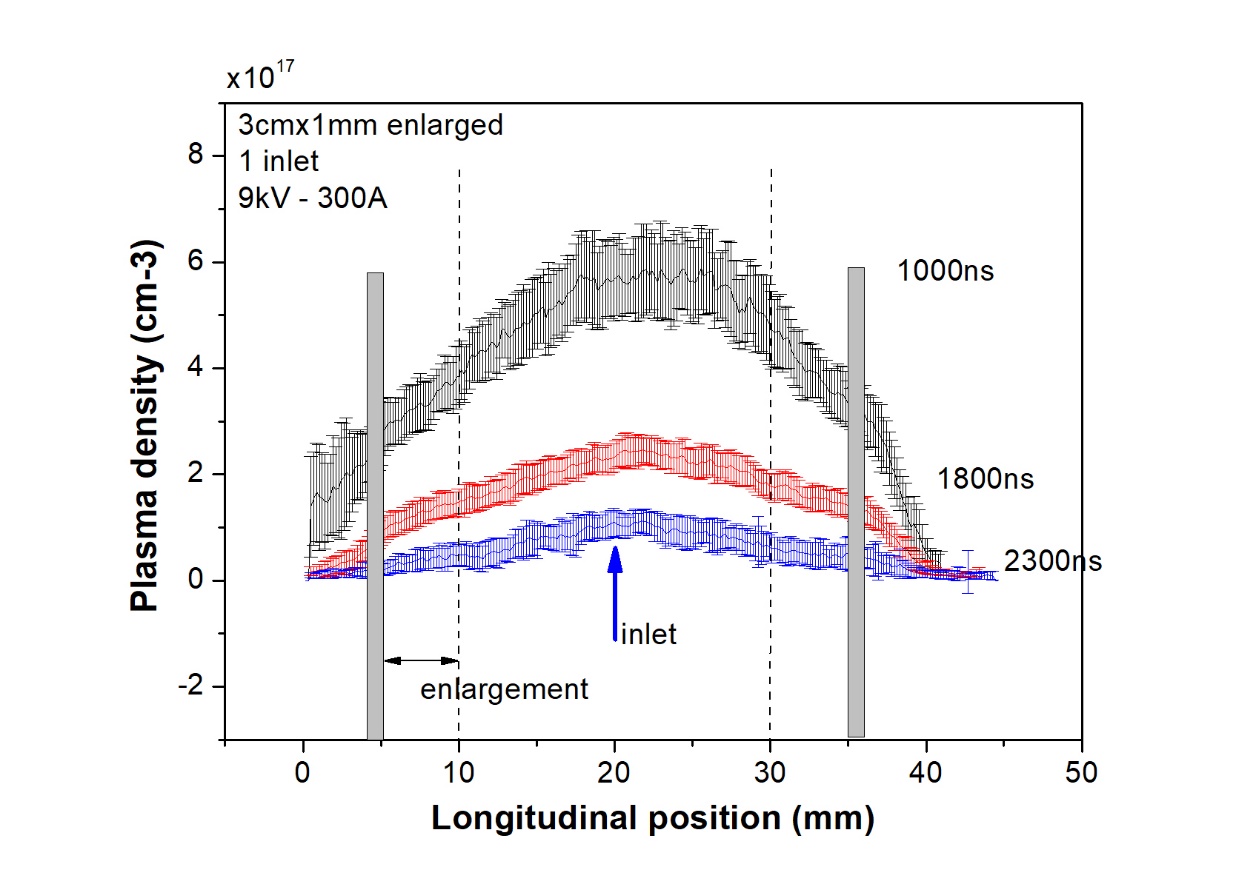 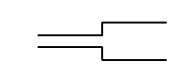 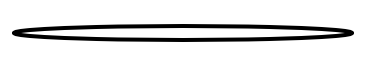 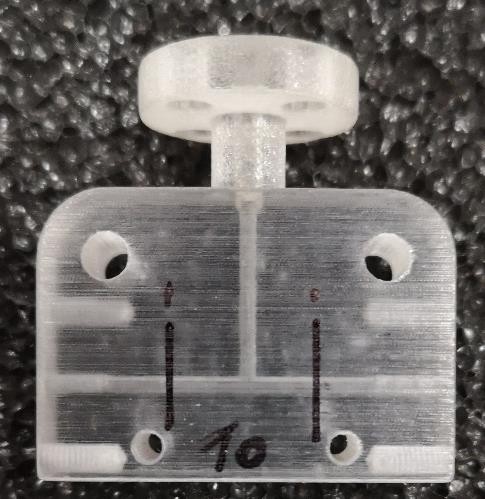 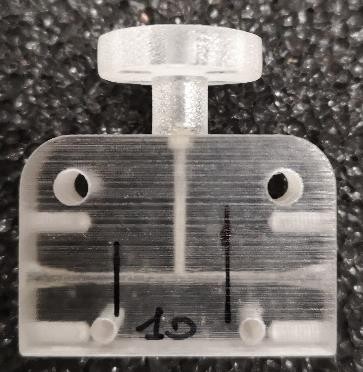 Accumulation
1.4 mm enlargement
1.3 mm enlargement
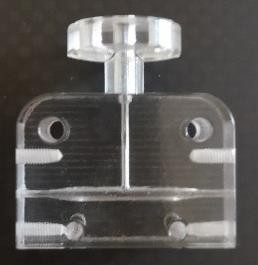 inlet
12
6 September 2022
S. Arjmand
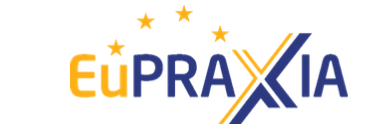 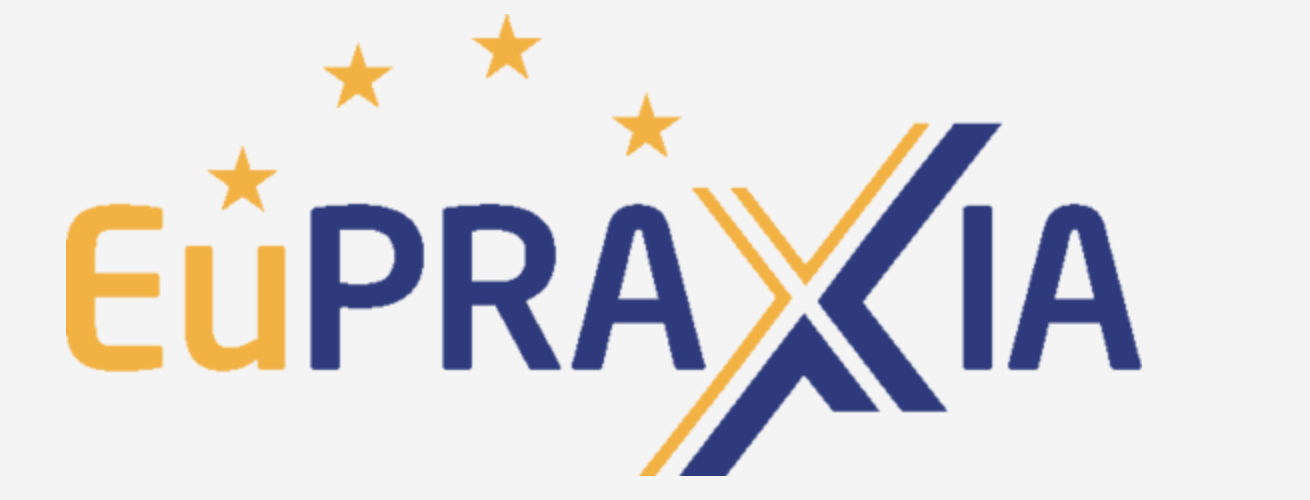 Plasma Temperature Analyses
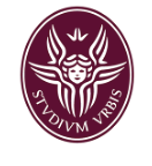 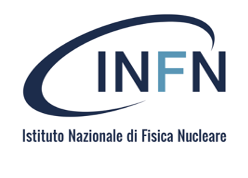 We have retrieved electron temperature from line intensities of same element but with subsequent ionization stage. 
Relative line intensities from the same element and same ionization state usually do not reveal accurate temperatures since there is relatively a slight separation between the upper levels of the two lines.
S. S. Harilal et al., 52, 3, (1998)
NIST Database (https://physics.nist.gov/PhysRefData/ASD/levels_form.html)
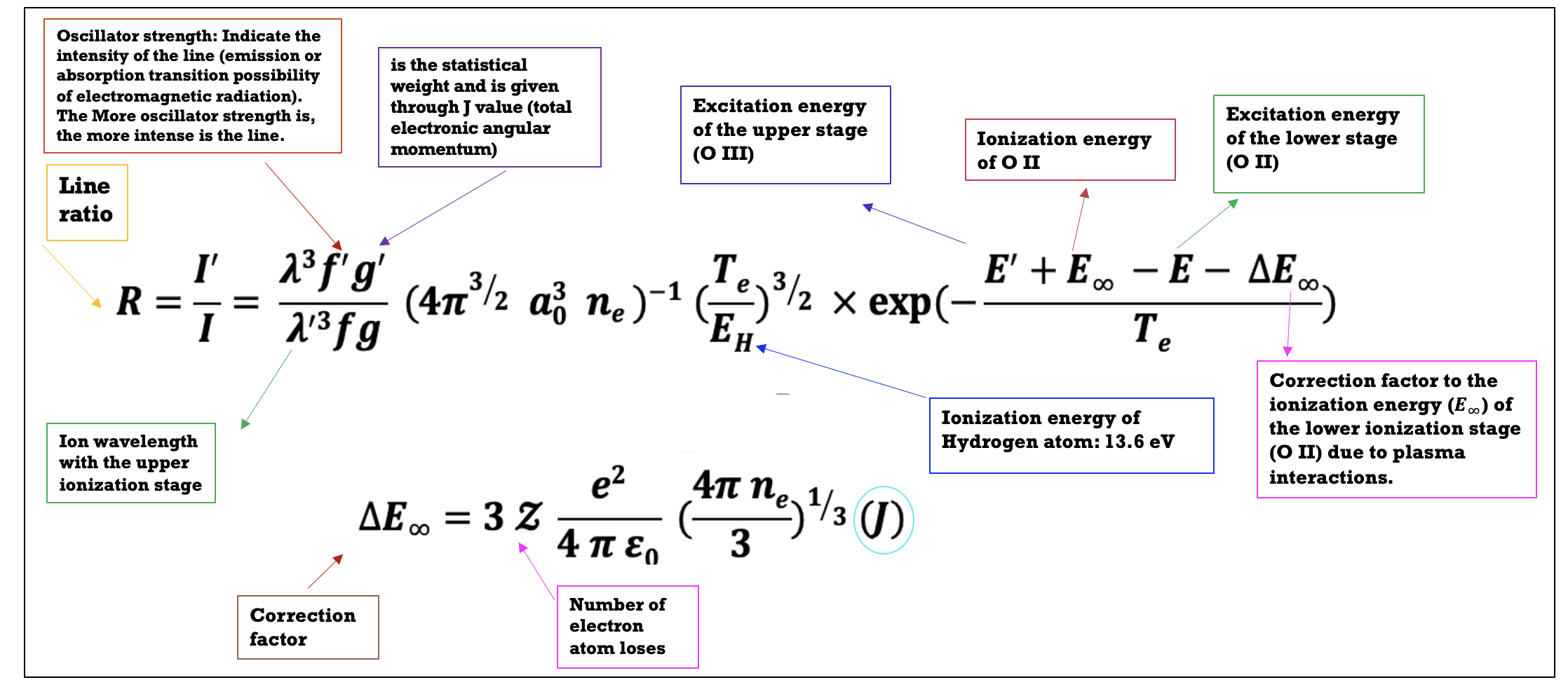 13
13
S. Arjmand
6 September 2022
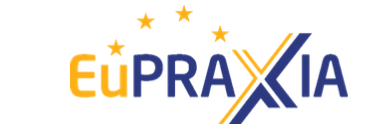 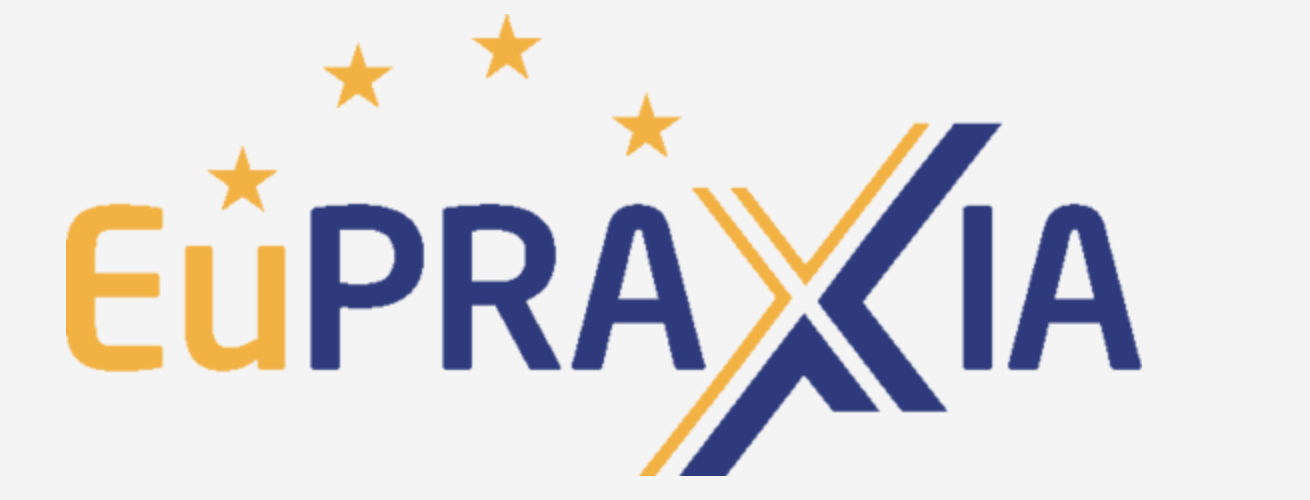 Plasma Temperature Analyses
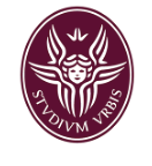 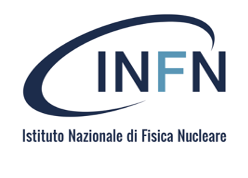 Evolution of the Oxygen ions
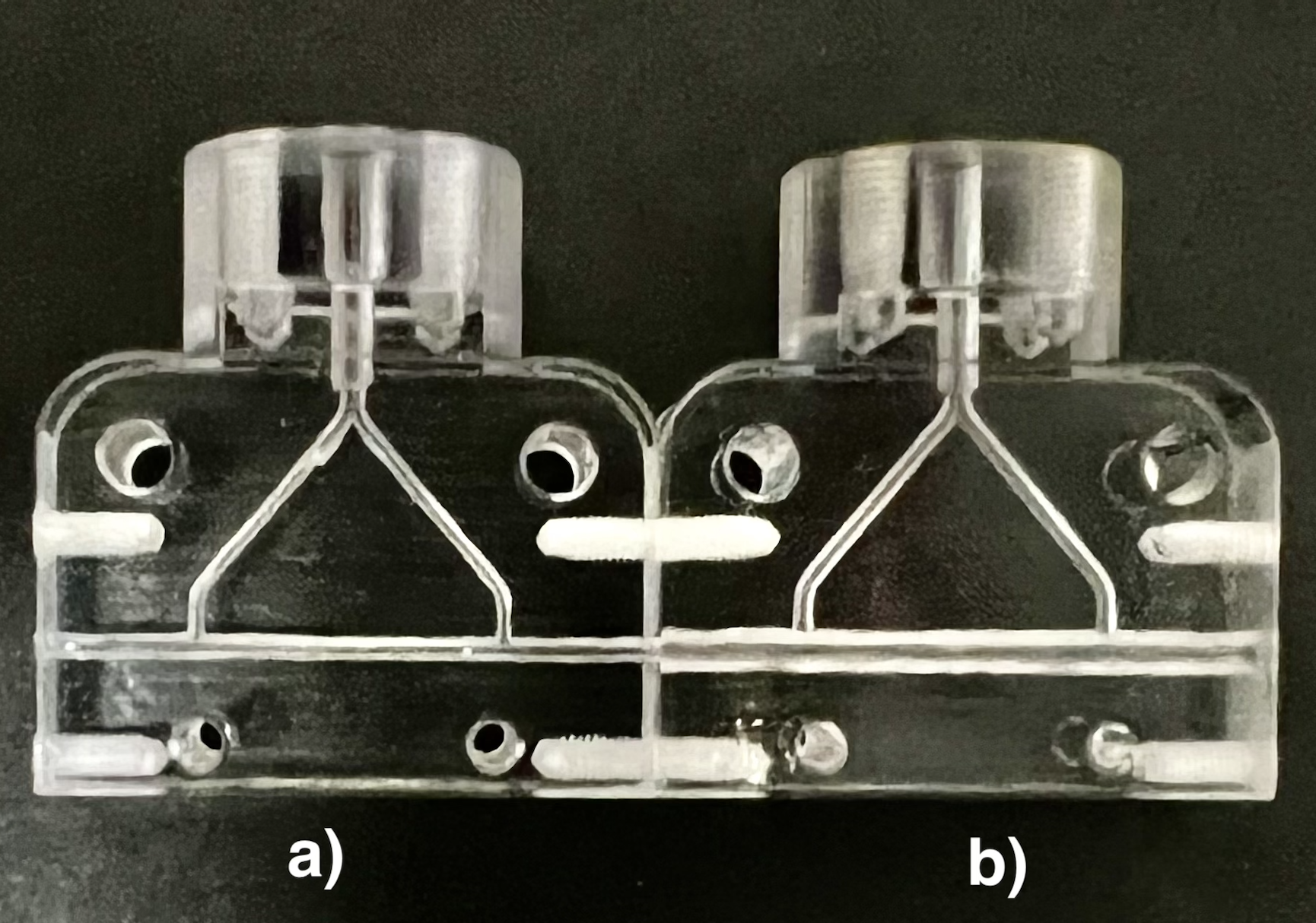 1 mm/diameter
2 mm/diameter
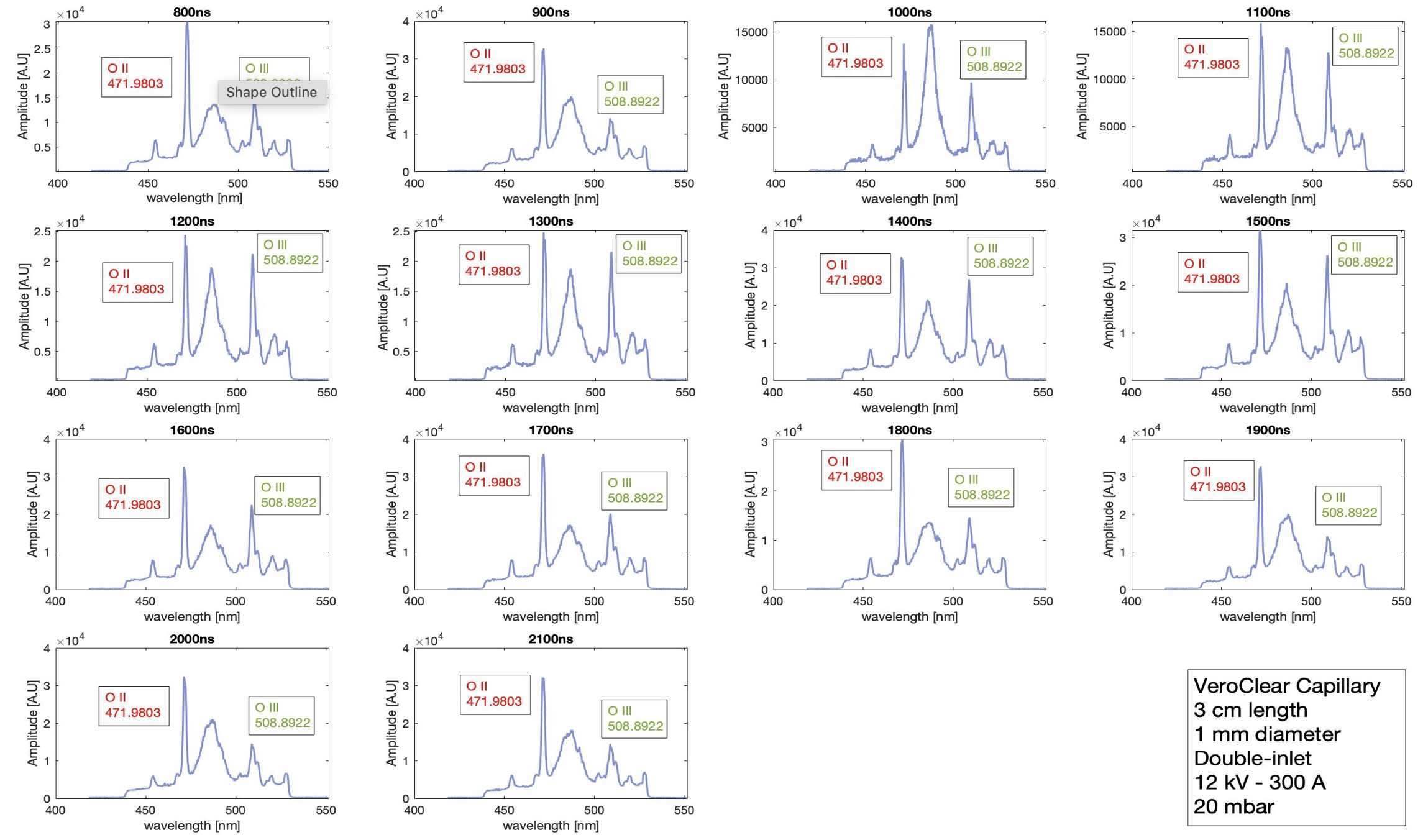 3 cm long
1 and 2 mm diameter
Double-inlet system
20 mbar
12 kV – 400 A
800-2100 ns delay time
Two mechanisms:
Ablation
Desorption
O II   (471.9803 nm)   or  N II    (471.8377 nm)
O III (508.8922 nm)   or  N III  (454.970 nm)
14
14
6 September 2022
S. Arjmand
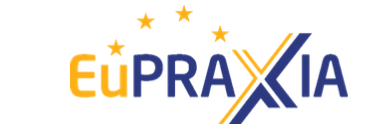 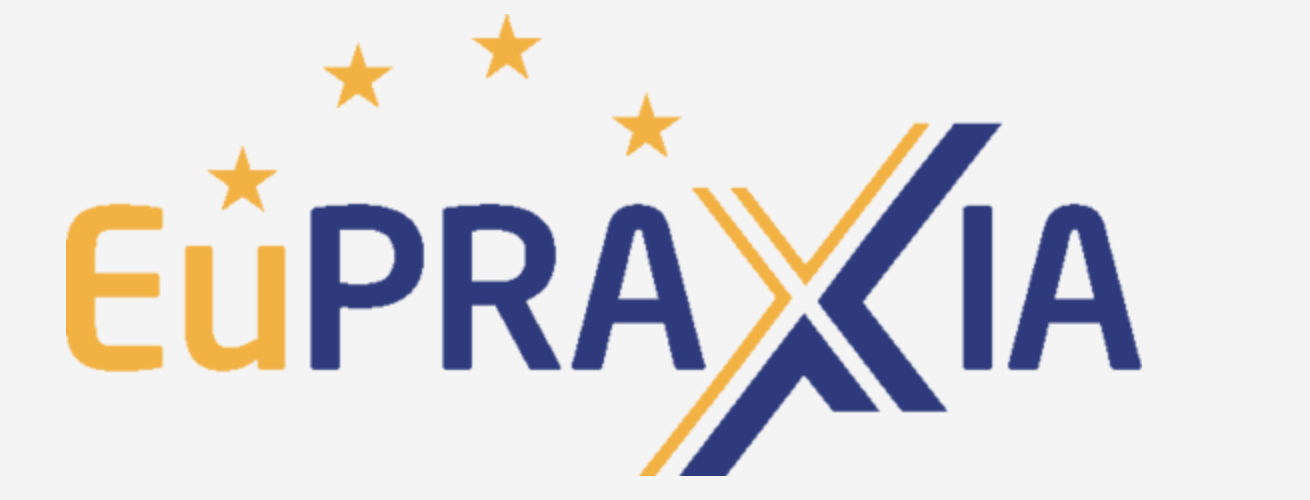 Plasma Temperature Analyses From Oxygen Ions
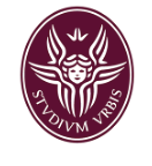 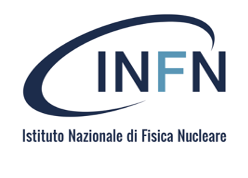 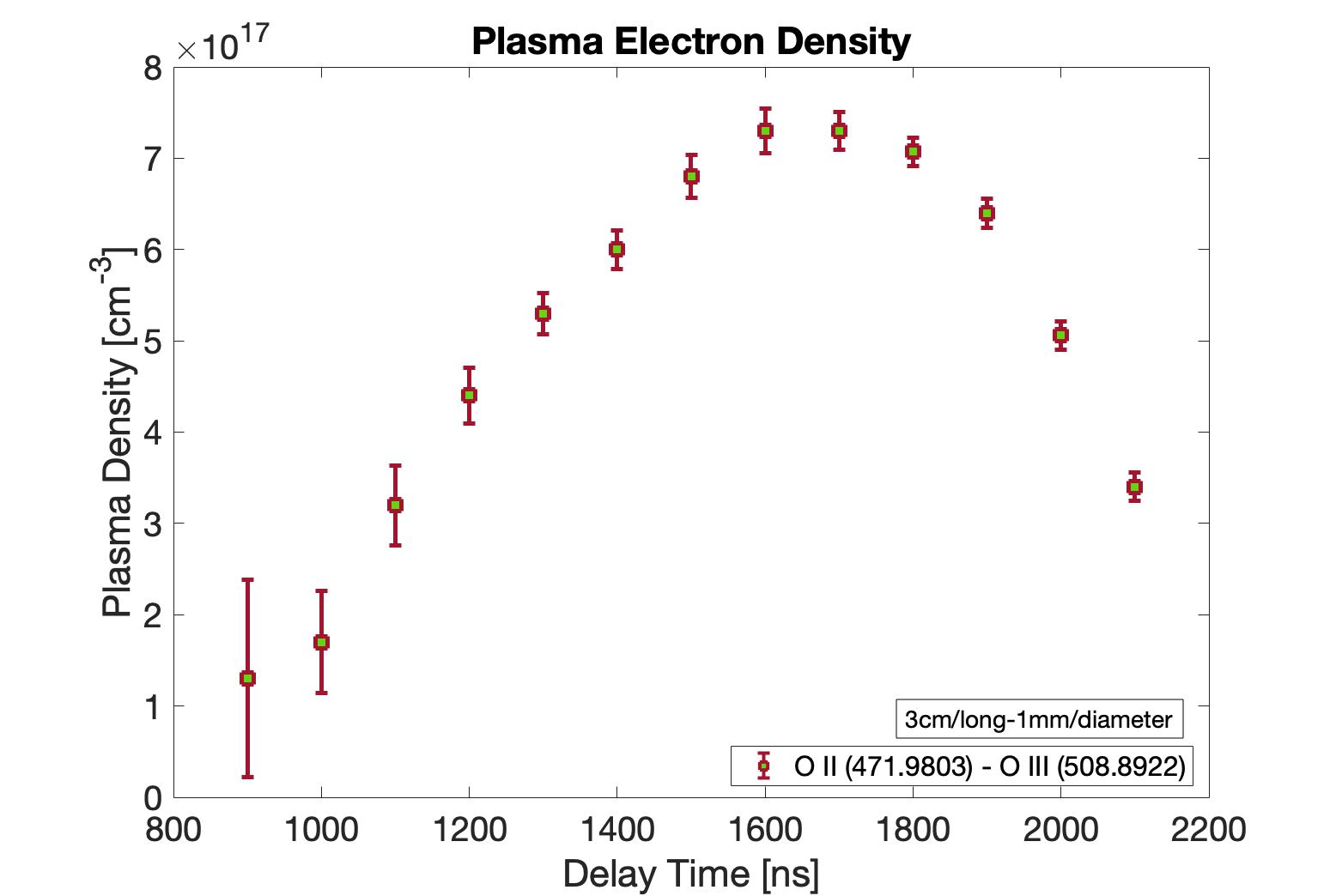 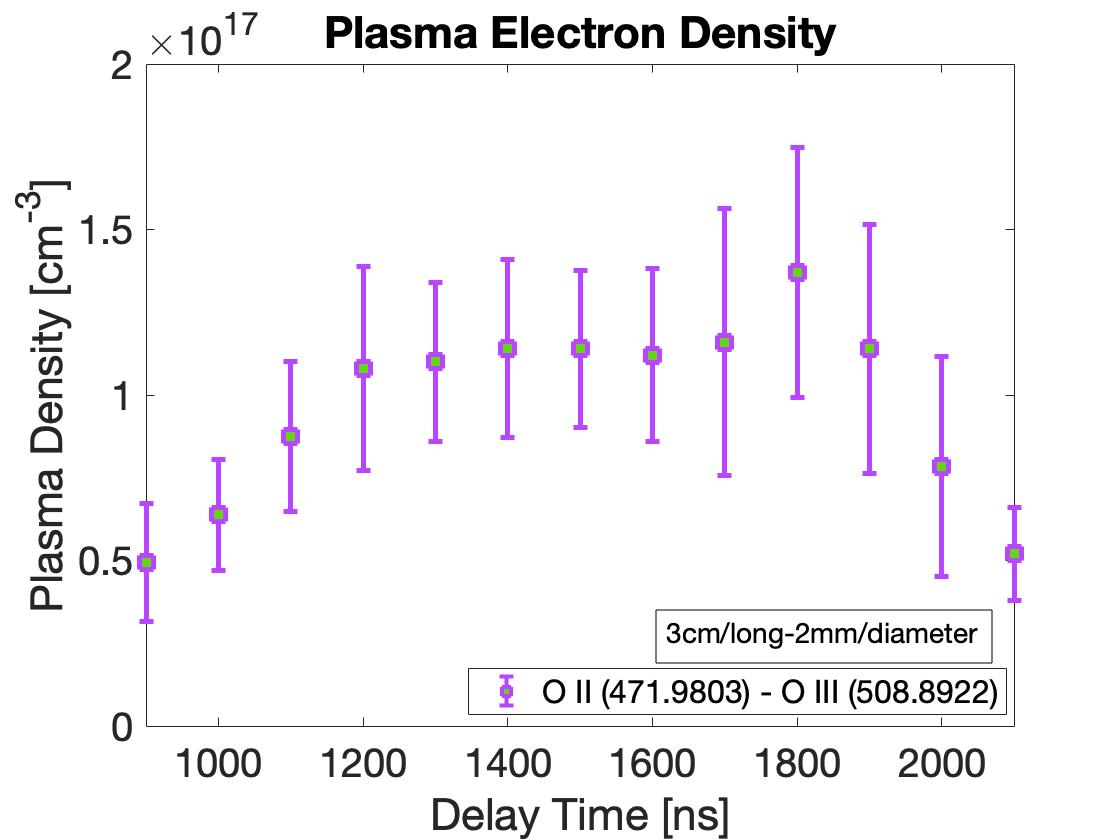 3 cm length
2 mm diameter
Double-inlets
20 mbar
12 kV – 400 A
3 cm length
1 mm diameter
Double-inlets
20 mbar
12 kV – 400 A
A. J. Gonsalves, et al., Journal of Applied Physics 119, 033302 (2016)
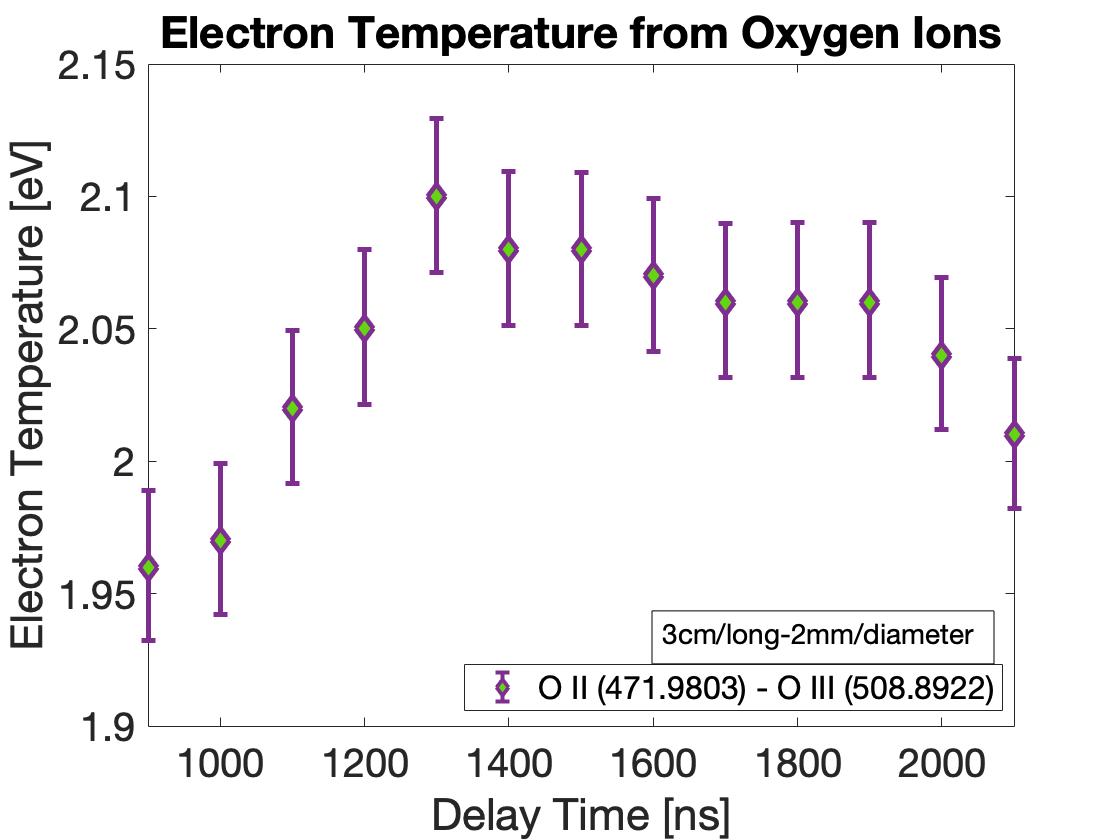 On-axis temperature estimation
On-axis temperature estimation
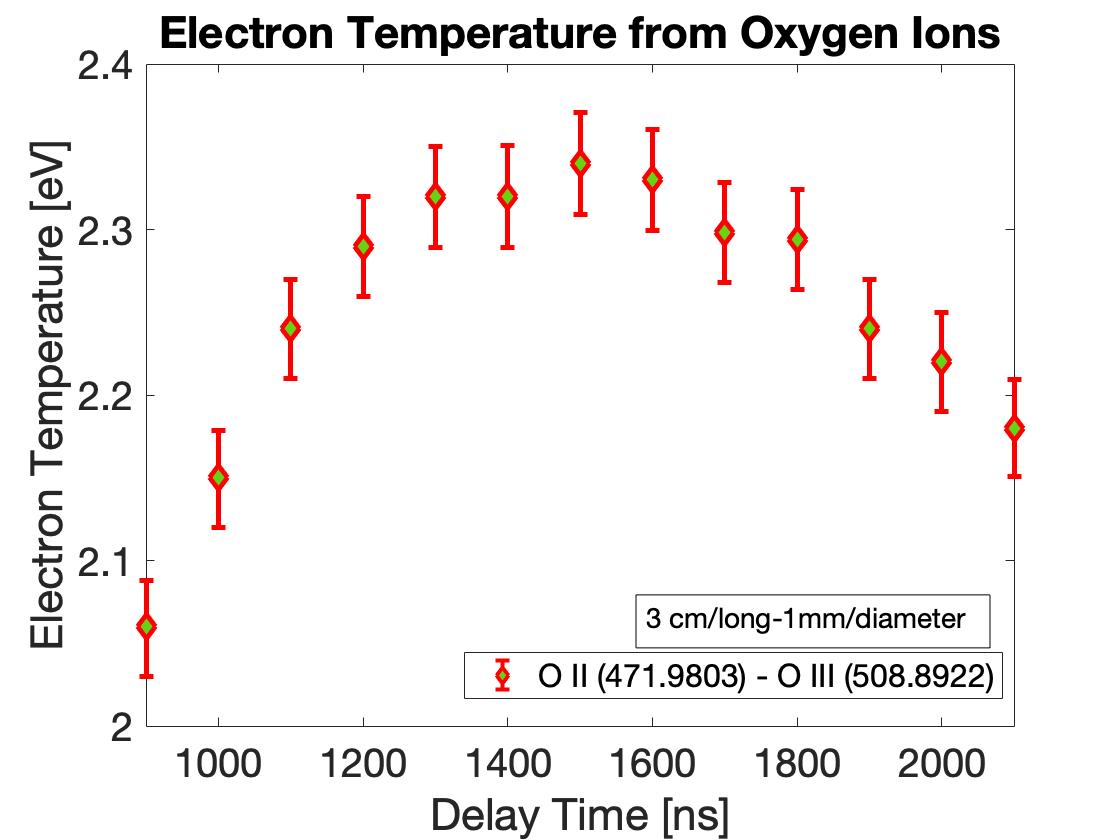 Average temperature
2.06 - 2.34 eV
Average temperature
 1.96 - 2.14 eV
15
6 September 2022
S. Arjmand
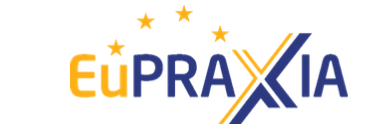 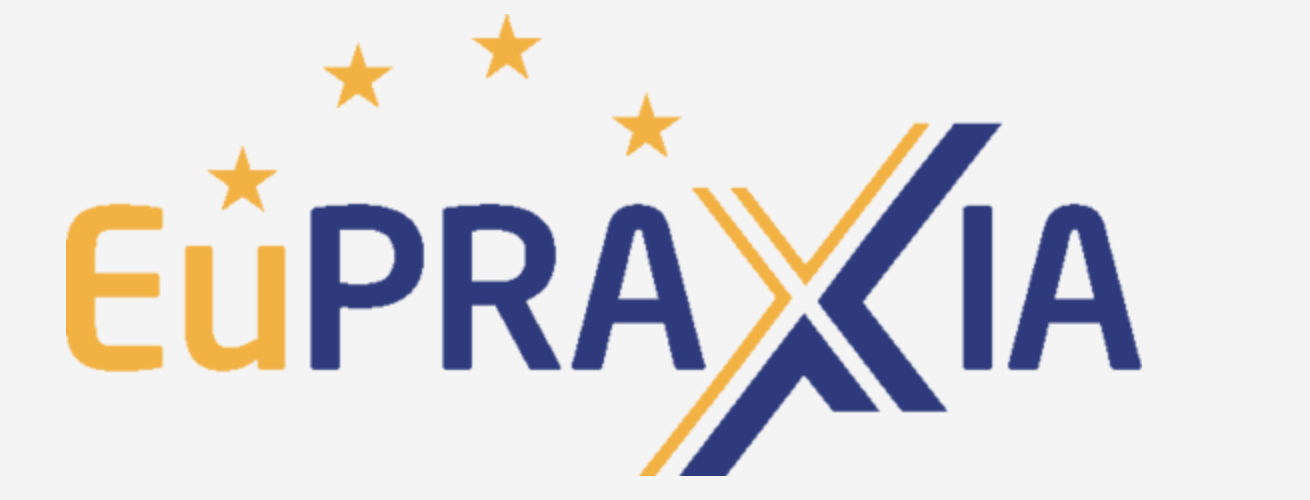 Temperature Results Comparison (Oxygen/Nitrogen Ions)
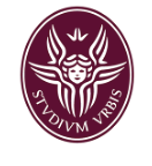 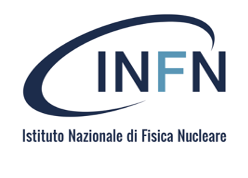 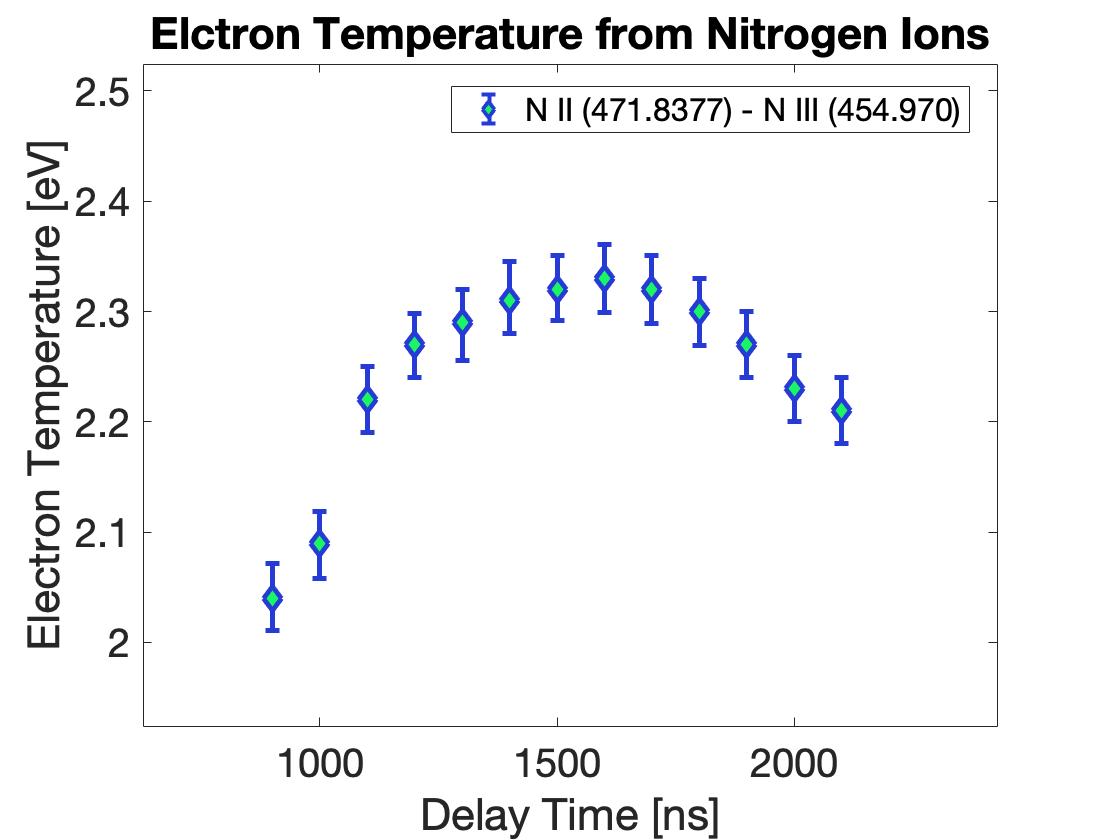 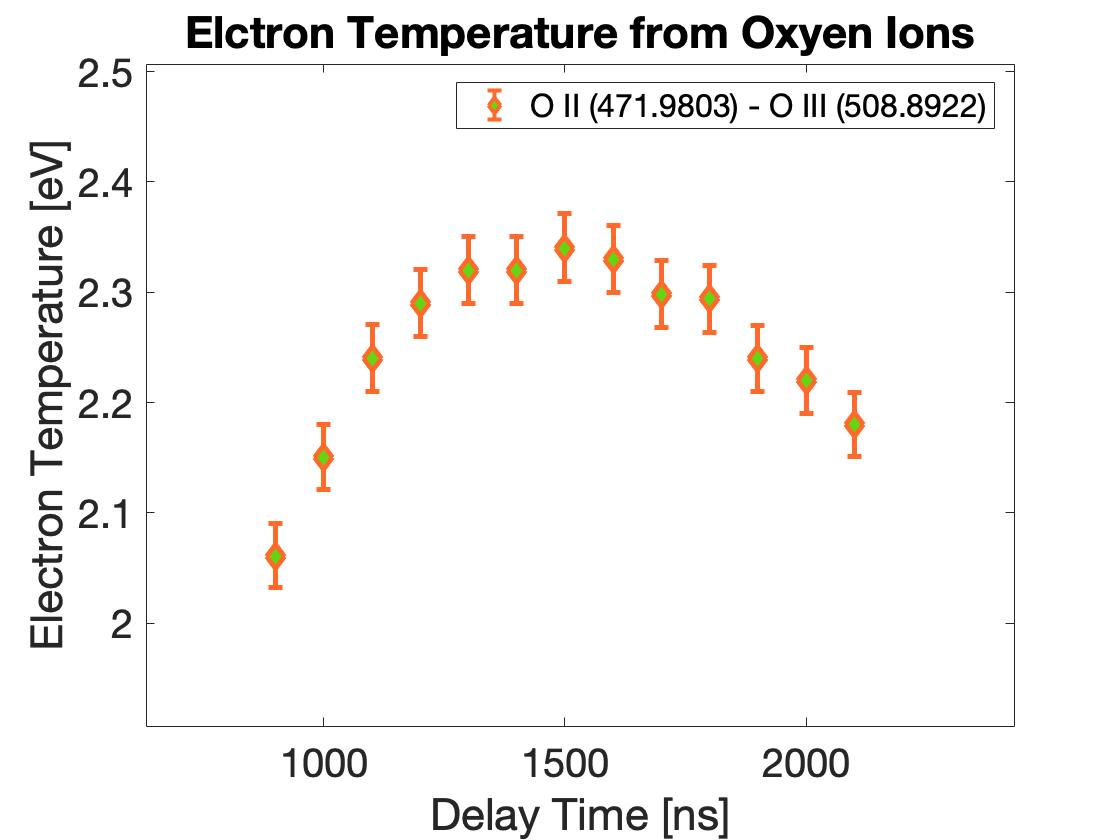 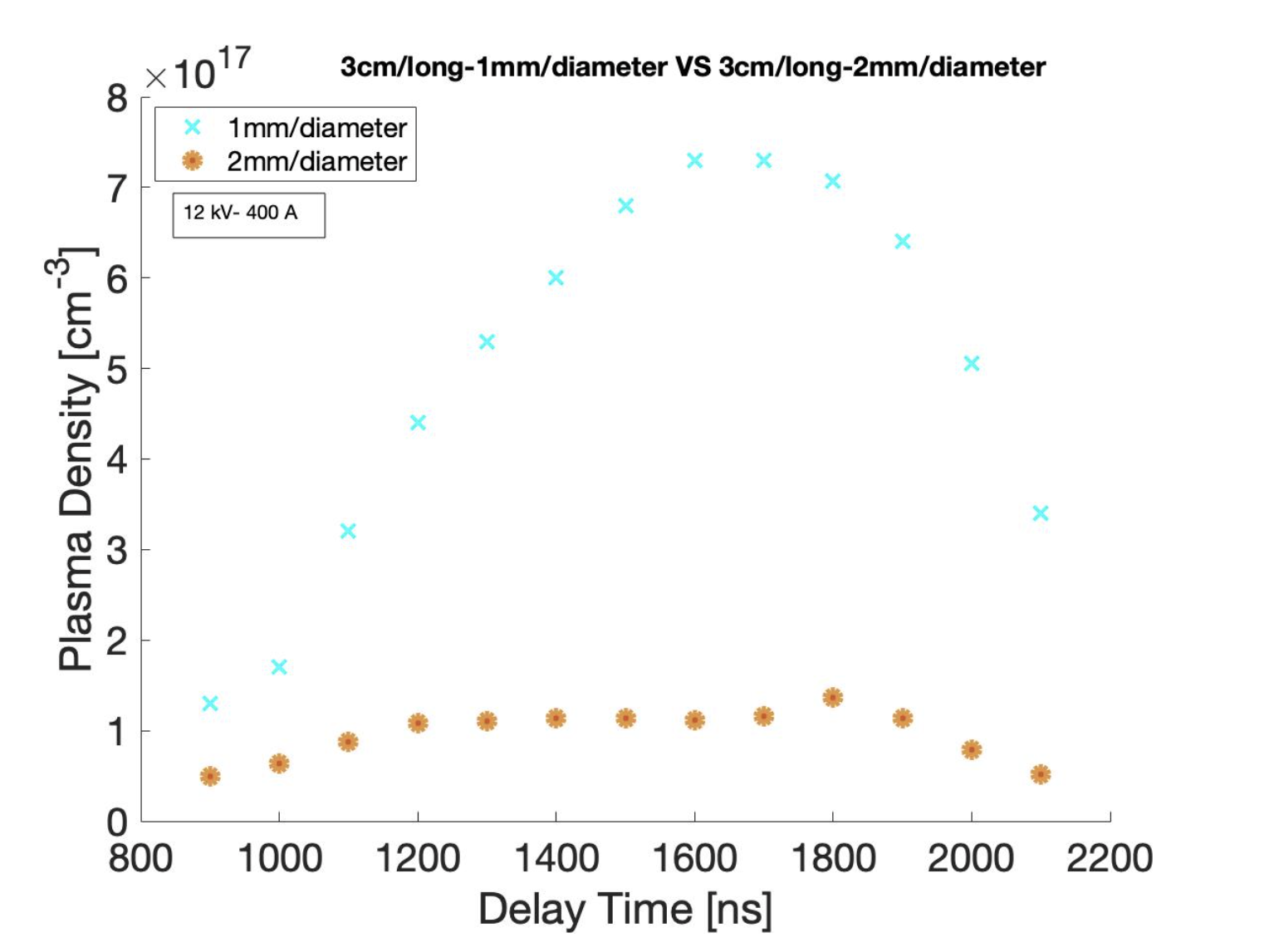 Density
3 cm length
1 mm, 2mm diameter
Double-inlets
20 mbar
12 kV – 400 A
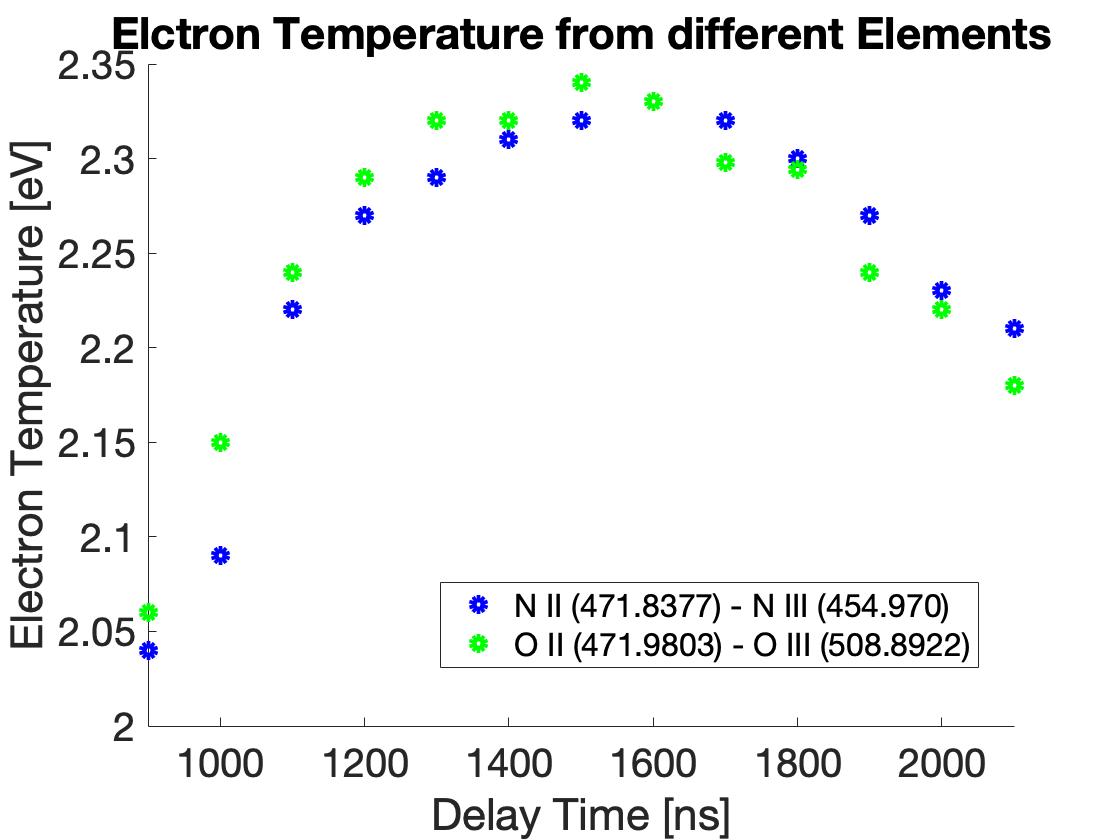 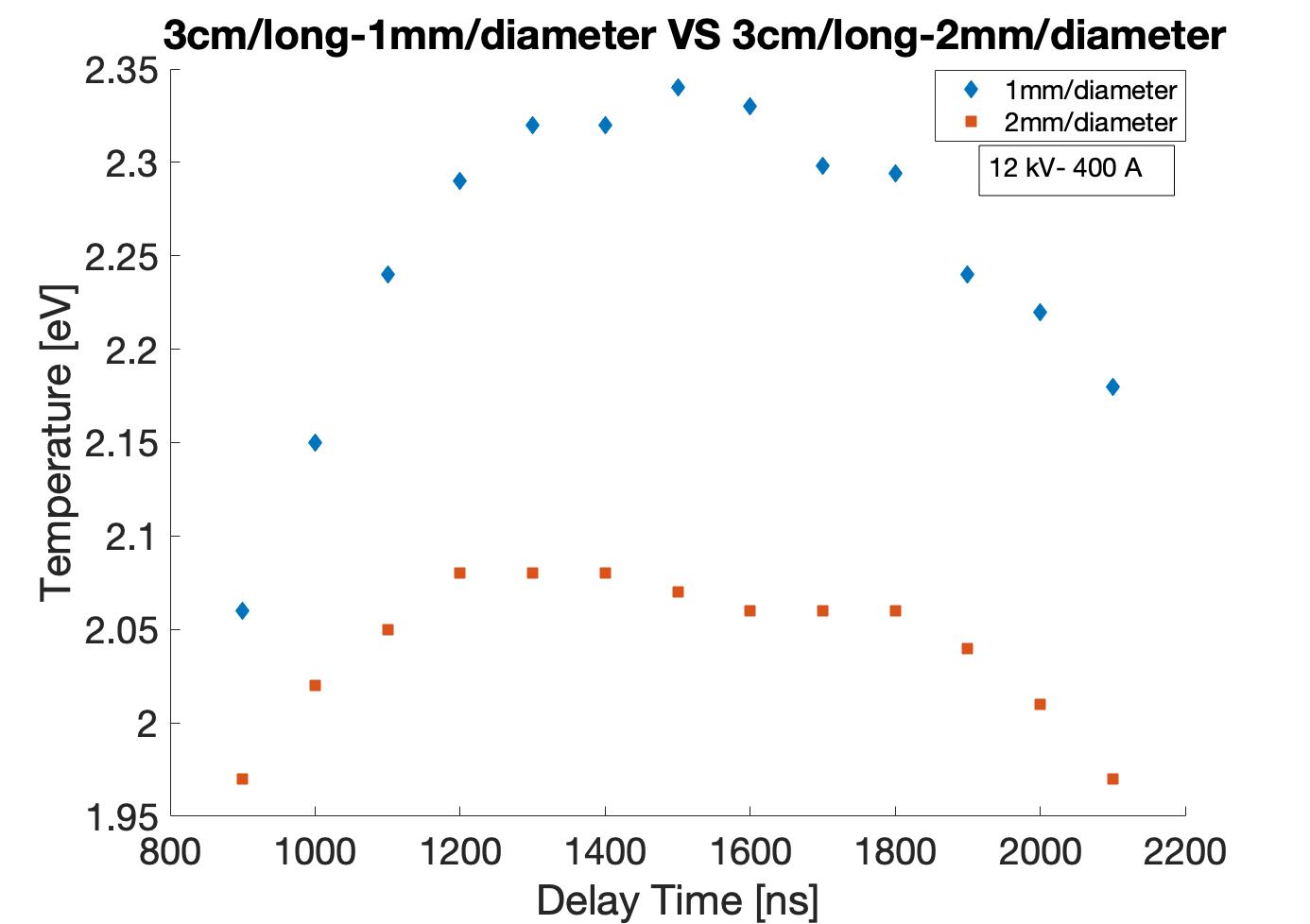 Temperature
3 cm long
1 mm diameter
Double-inlet system
20 mbar
12 kV – 400 A
16
6 September 2022
S. Arjmand
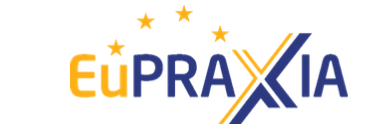 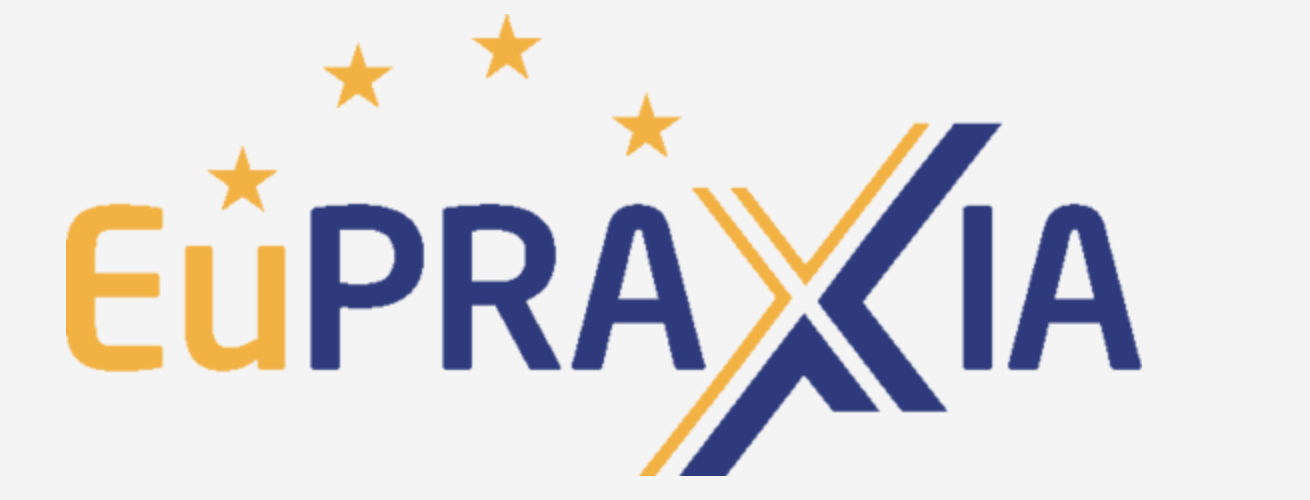 Plasma Temperature Simulation
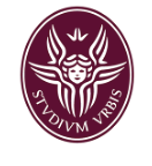 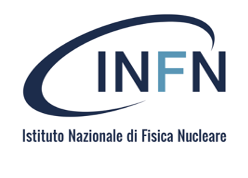 Experimental
Theoretical
NIST LIBS Database (https://physics.nist.gov/PhysRefData/ASD/LIBS/libs-form.html)
Lower ionization stage:  O II (471.9803 nm) or N II (471.8377 nm)
Higher ionization stage: O III (508.8922 nm) or N III  (454.970 nm)
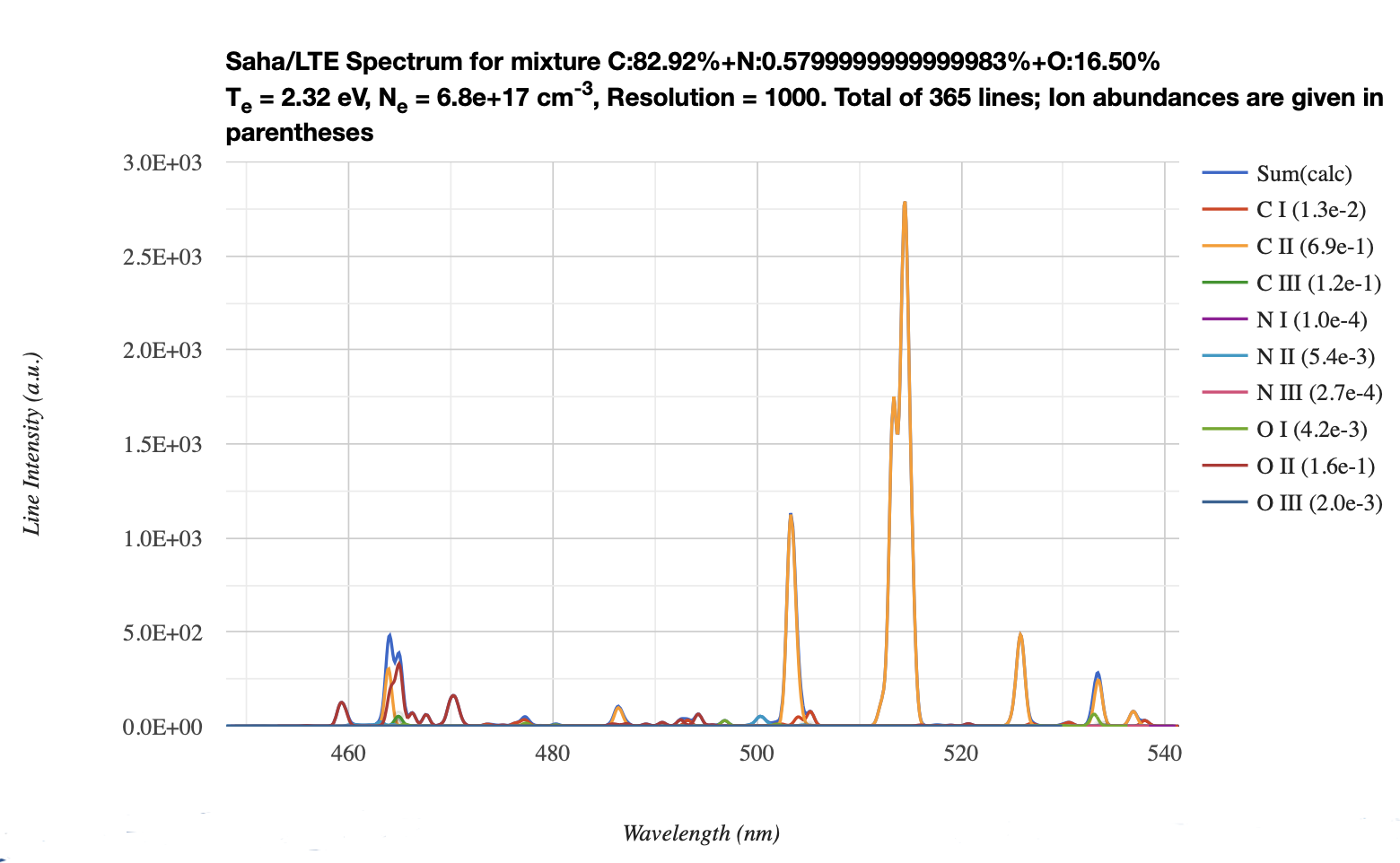 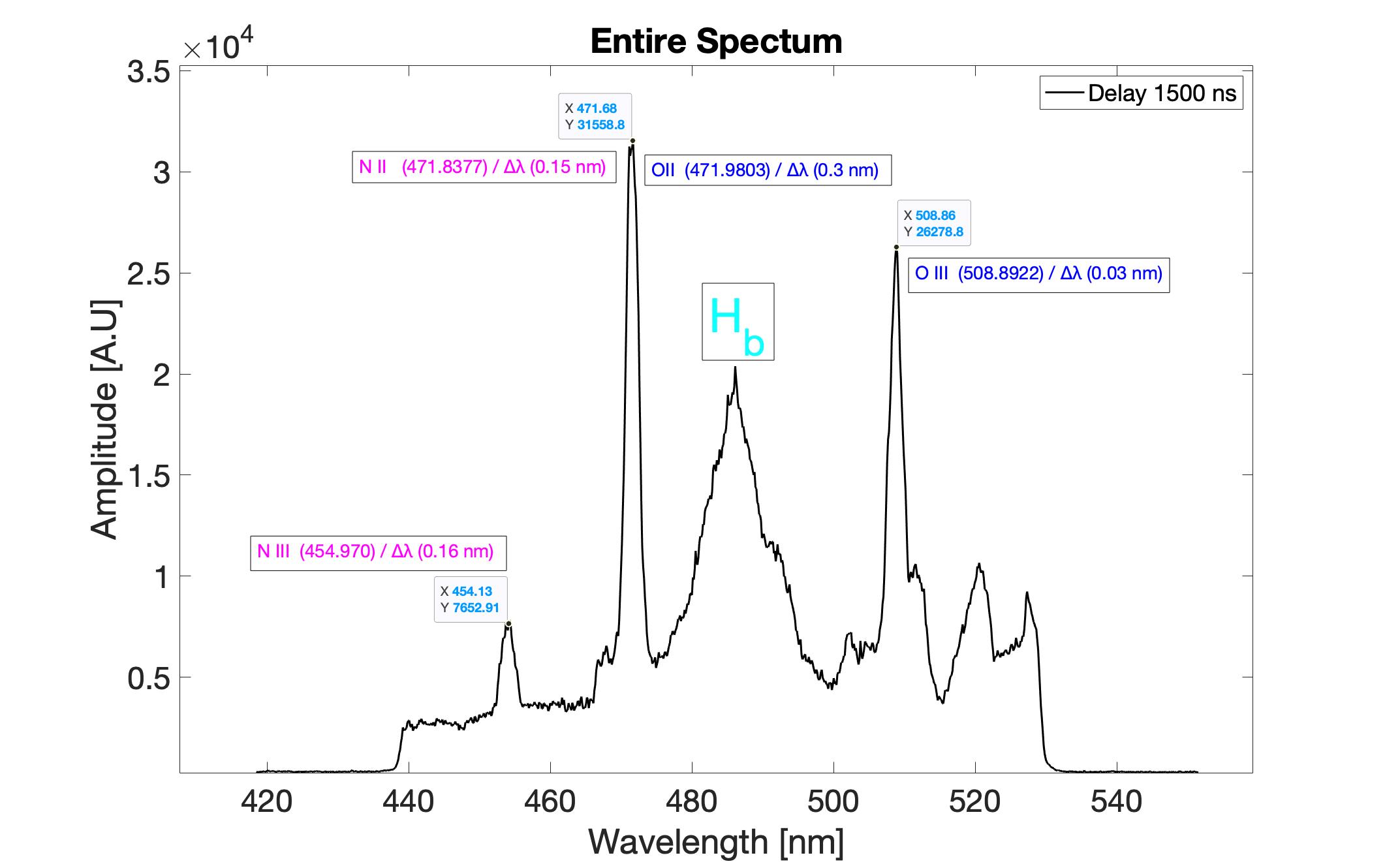 17
17
6 September 2022
S. Arjmand
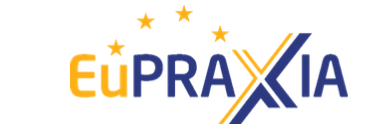 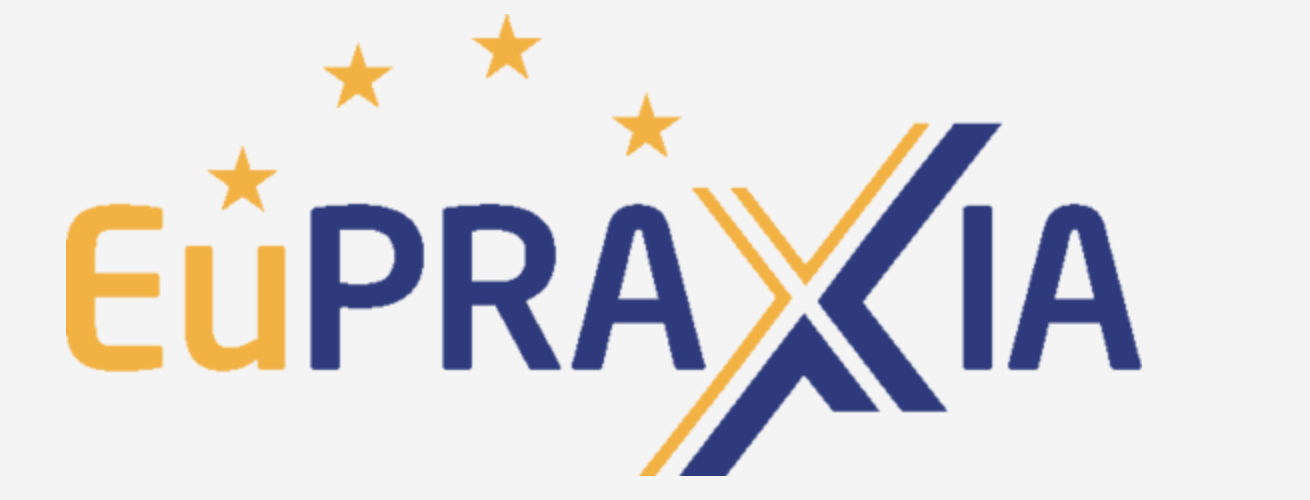 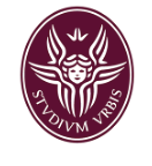 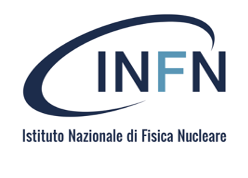 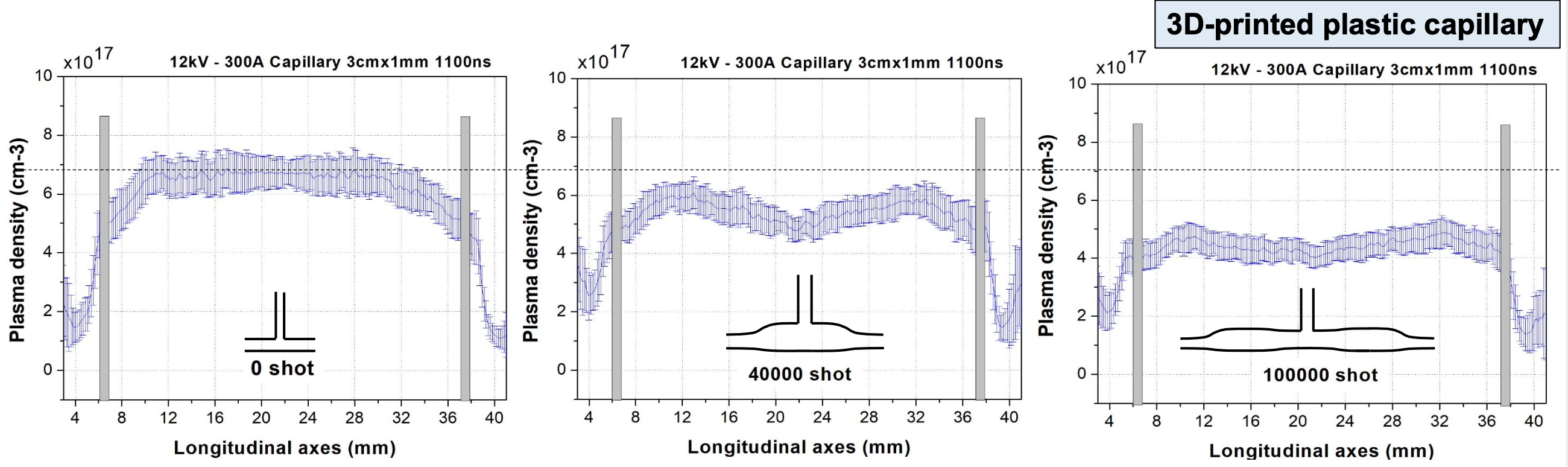 3 cm long 
1 mm diameter
1 inlet
12 kV
300 A
20 mbar
inlet
inlet
inlet
mean 5.2x1017
Quasi-uniform
40% 
reduction
mean 4x1017
mean 6.5x1017
Super-Gaussian
0 shot
40000 shots
100000 shots
The longitudinal profile is changed from super-gaussian to quasi-uniform profile and the mean  value goes from 6.5x1017 to 4x1017 cm-3 (channel changed from 1 to 1.5 mm)

This deformation is proportional to the  thermal energy deposition on the capillary walls:
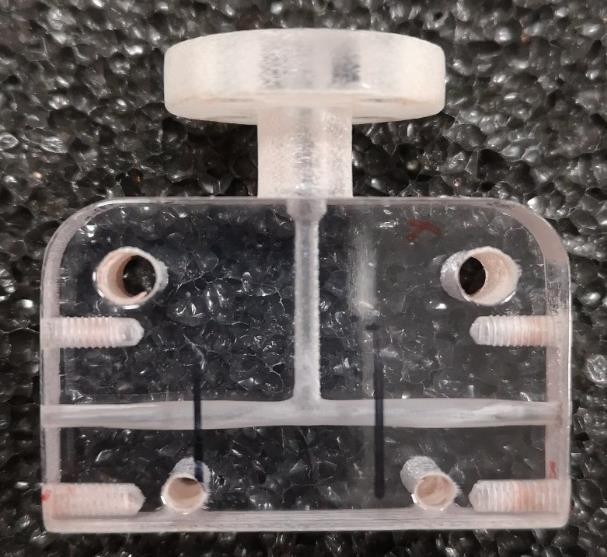 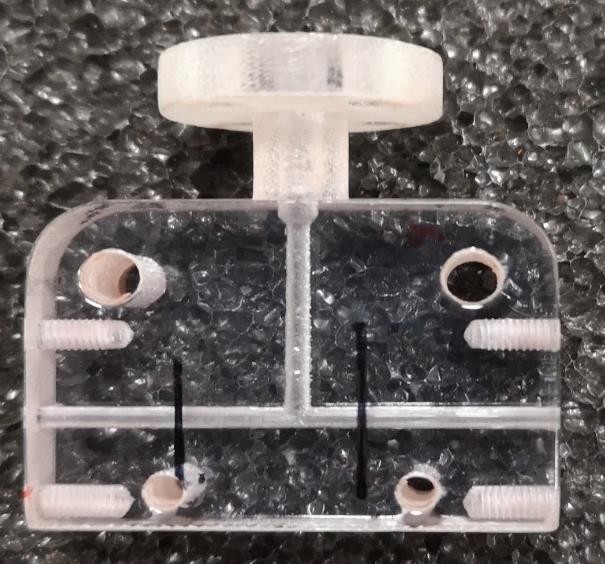 A. J. Gonsalves, et al., Journal of Applied Physics 119, 033302 (2016)
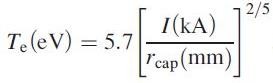 On-axis temperature:
0 shot
Channel deformation
18
6 September 2022
S. Arjmand
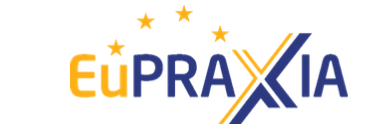 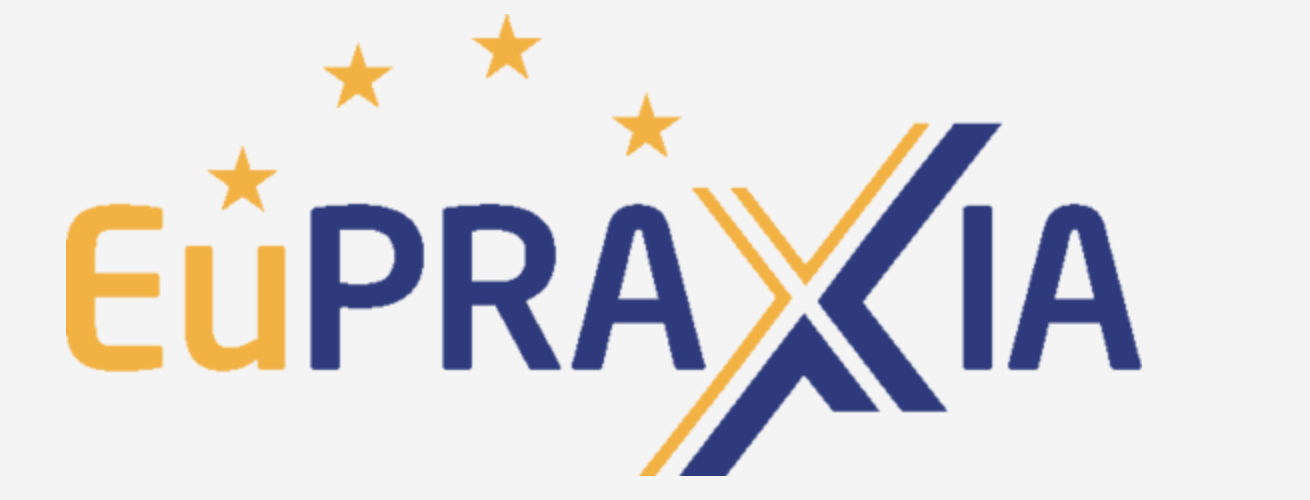 Capillary Aging Studies Using Sapphire Material
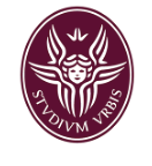 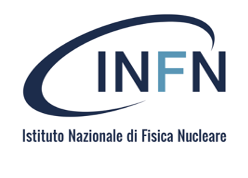 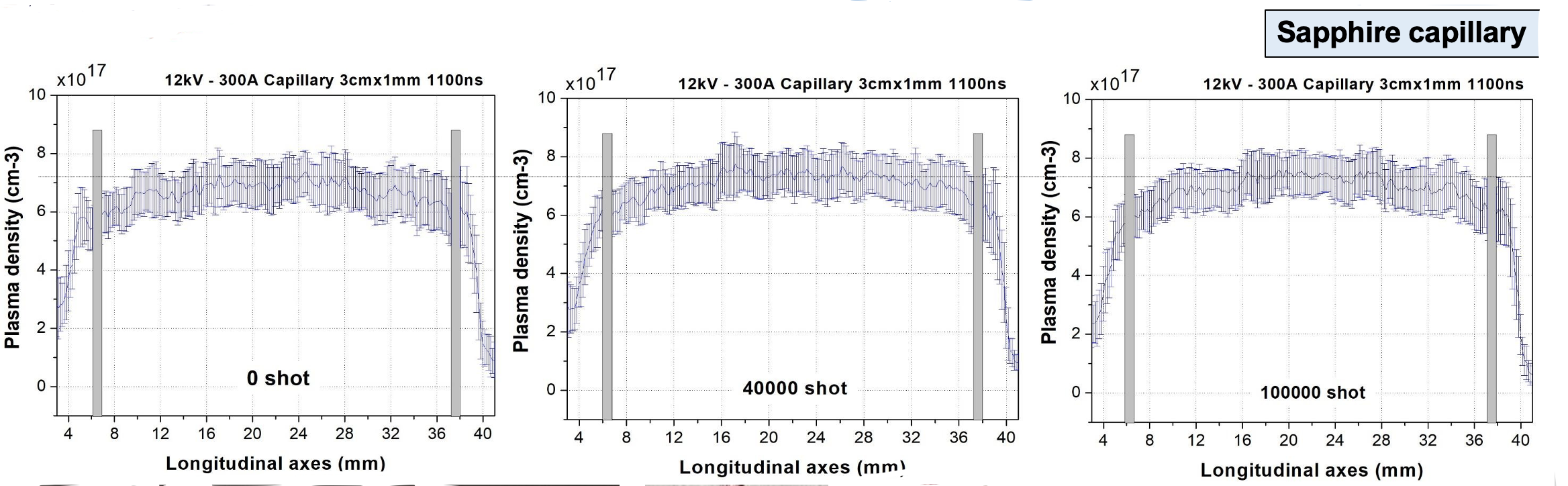 inlet
inlet
inlet
inlet
inlet
inlet
3 cm long 
1 mm diameter
2 inlets
12 kV
300 A
20 mbar
mean 7x1017
mean 7x1017
mean 7x1017
0 shot
100000 shots
40000 shots
(mm)
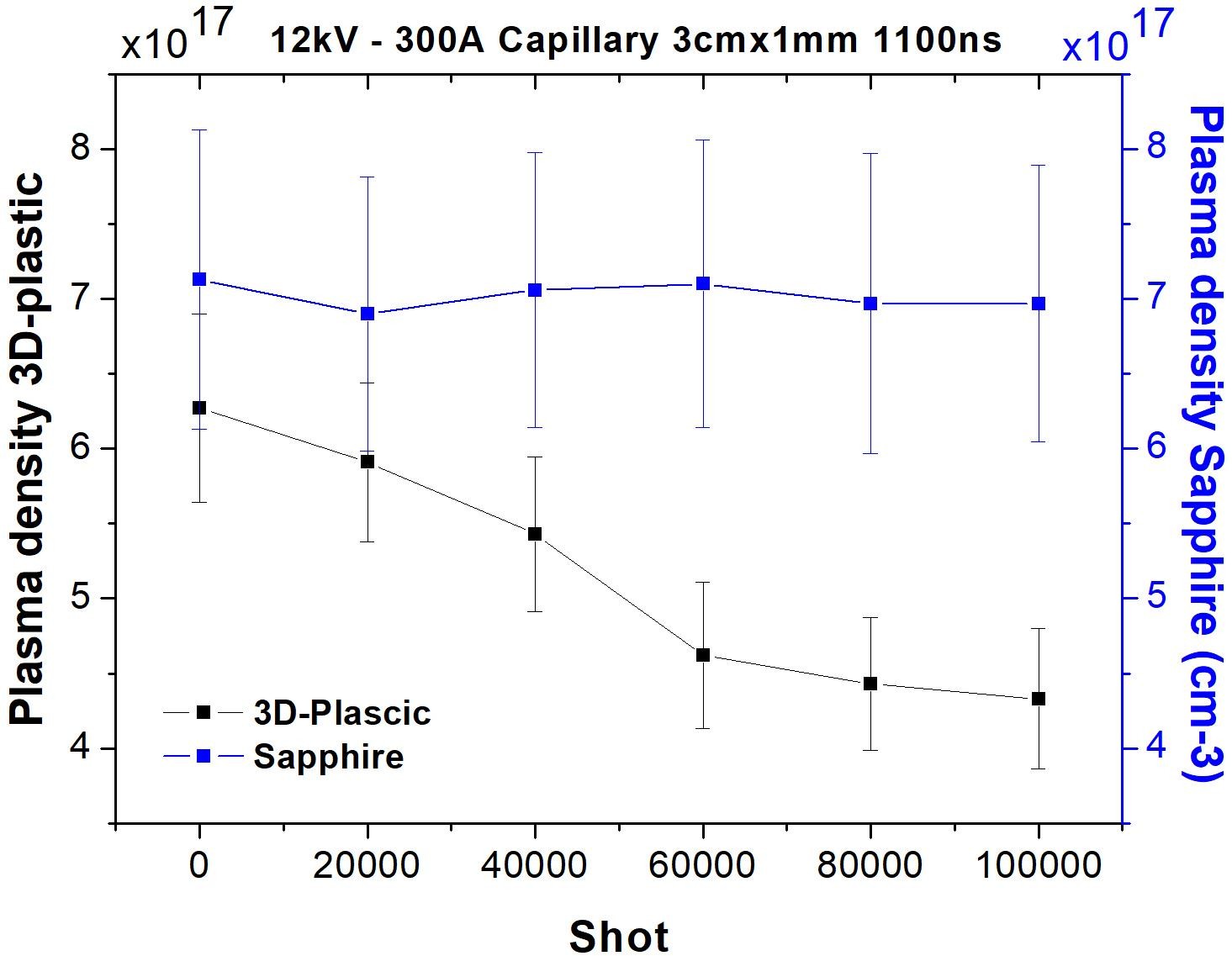 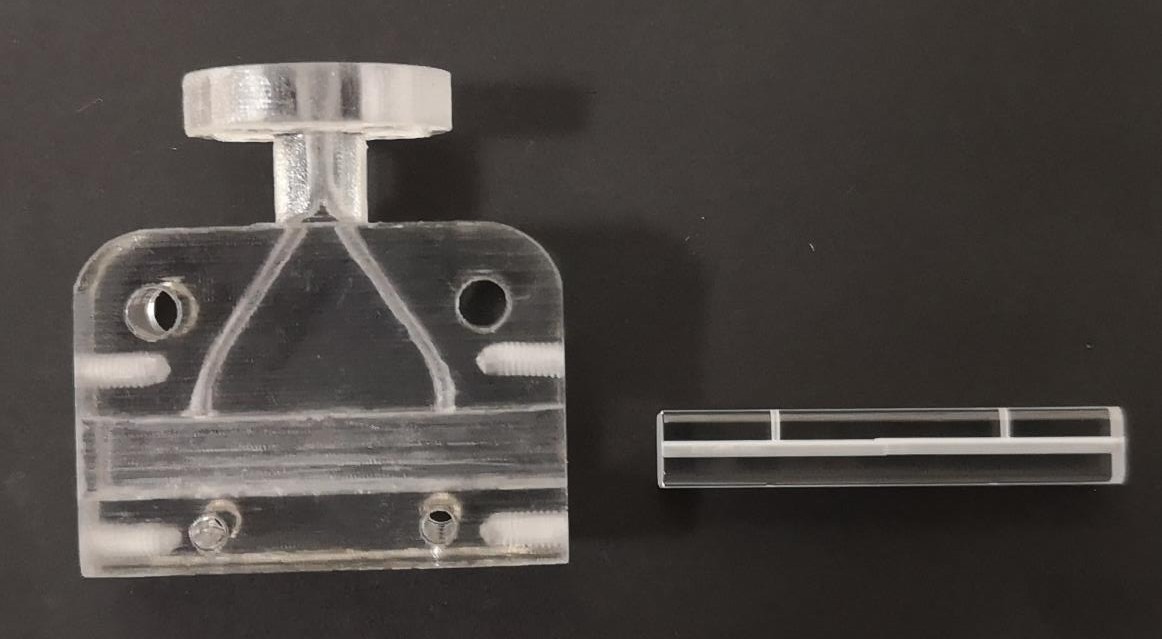 After 105 shots there is no any  changing of the longitudinal profile  and the mean value goes from 7x1017  cm-3 (maybe we have to reach 106  shots).
Inner Sapphire Core
19
6 September 2022
S. Arjmand
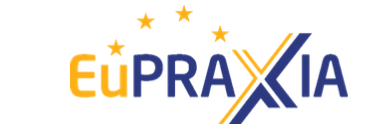 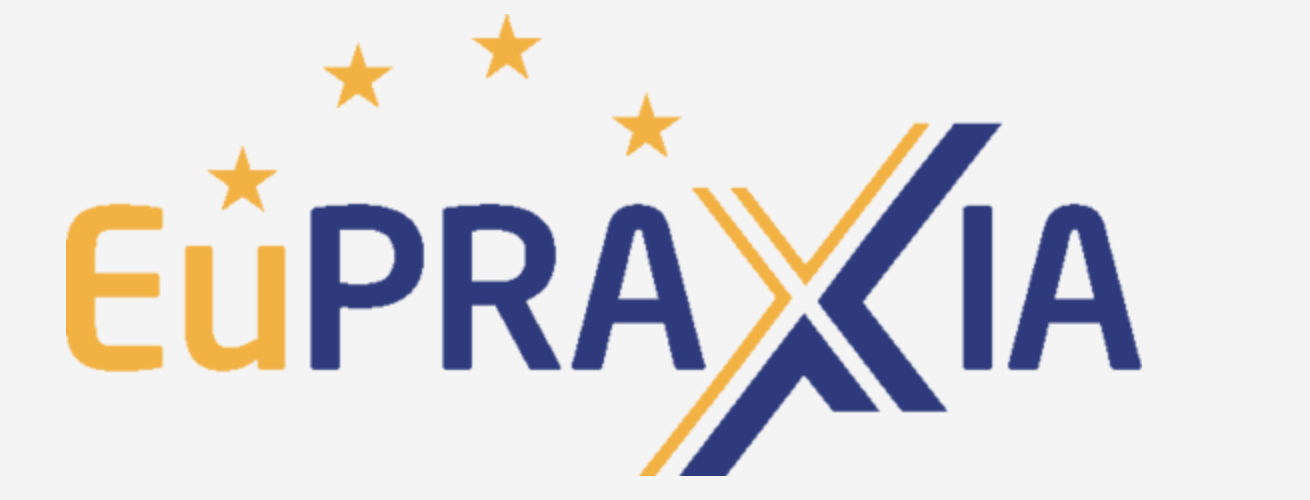 Plasma Ramps Formation
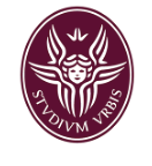 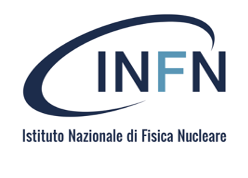 Plasma density inside and outside the capillary changes during the current pulse. Such a behaviour it is essential for injecting the electron bunch at the right time. Moreover, Plasma density ramps at the ends of the capillary can reach a total expansion length around 40 mm (20 mm each one) that is comparable with the channel length of 30 mm, so they can strongly affect the bunch properties that passes through the capillary.
Capillary
Vacuum
Discharge Voltage 18 kV
NB
The movie is of the real behavior of the ramp (recorded via the ICCD without the usage spectrometer).
20 mm/2 μs
3 cm/long
1 mm/diameter 
Double inlets
Voltage: 18 kV
Captured 20 images separated by 100 ns, so 2 µs of total observation time of the plasma ramp.
Electrode shadow
Plasma channel
Electrode
Electrode
Electrode shadow
20
6 September 2022
S. Arjmand
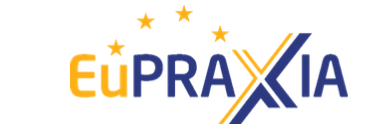 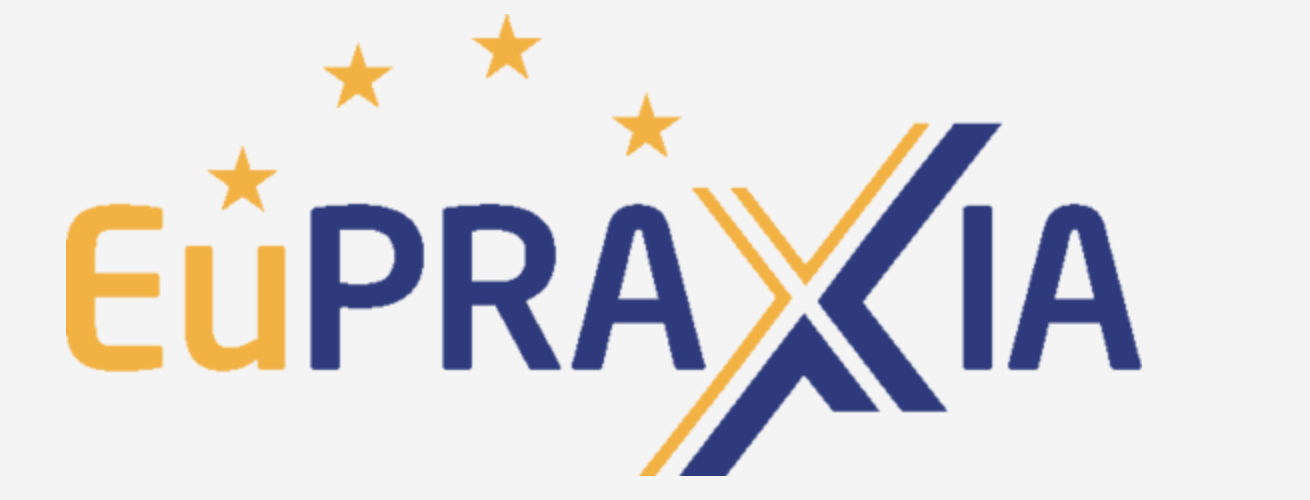 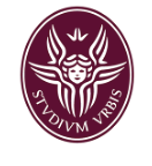 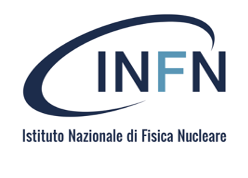 Plasma Ramps Stabilization through Spacer Device
Spacer: Is a 1 cm elongation that can be mounted on the capillary’s exterimities, near the electrodes to stabilize the plasma ramps (expanding the capillary length without changing the position of electrodes).
a) Linear Spacer 
b) Linear+deflectors
Linear Spacer
Spacer with 2 deflectors
Standrad Capillary
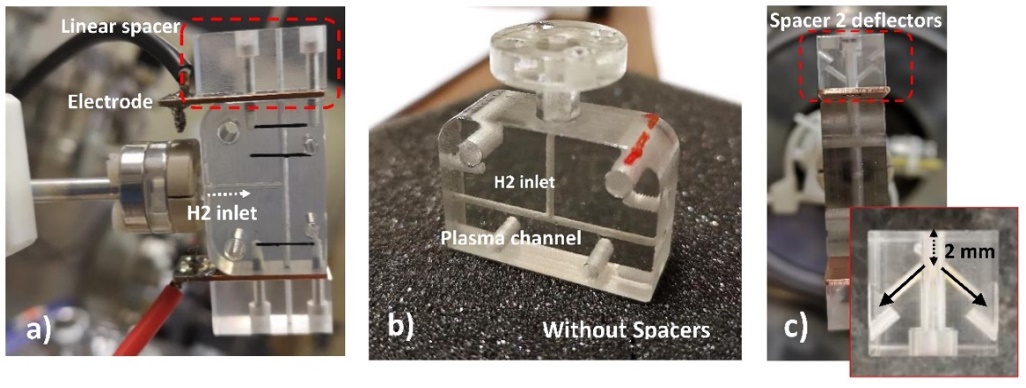 Electrode shadow
Spacers mounted on the capillary
Plasma Channel
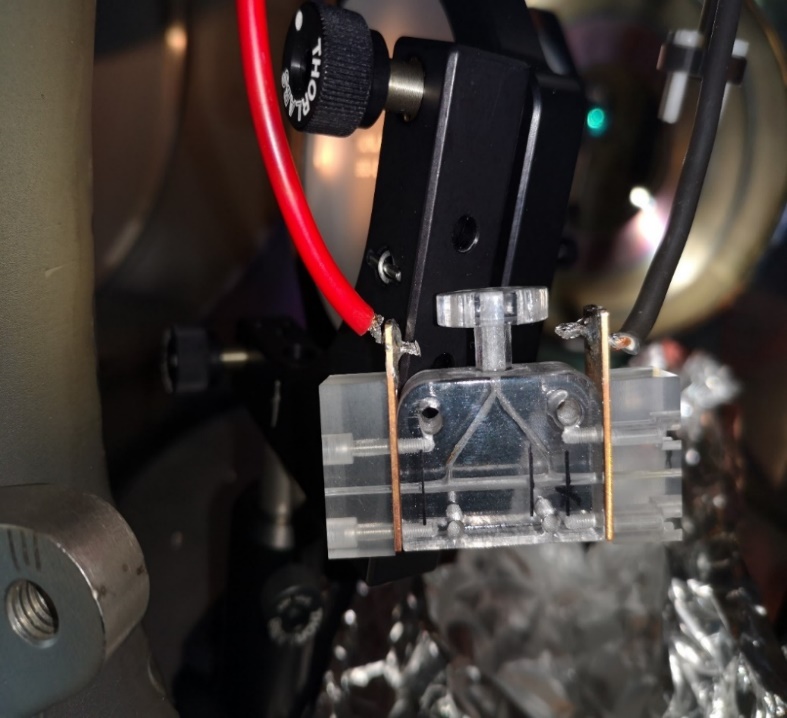 Electrode
Electrode shadow
d)
a)
b)
c)
a)
21
6 September 2022
S. Arjmand
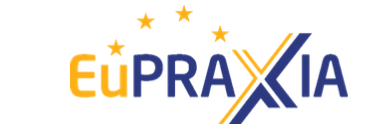 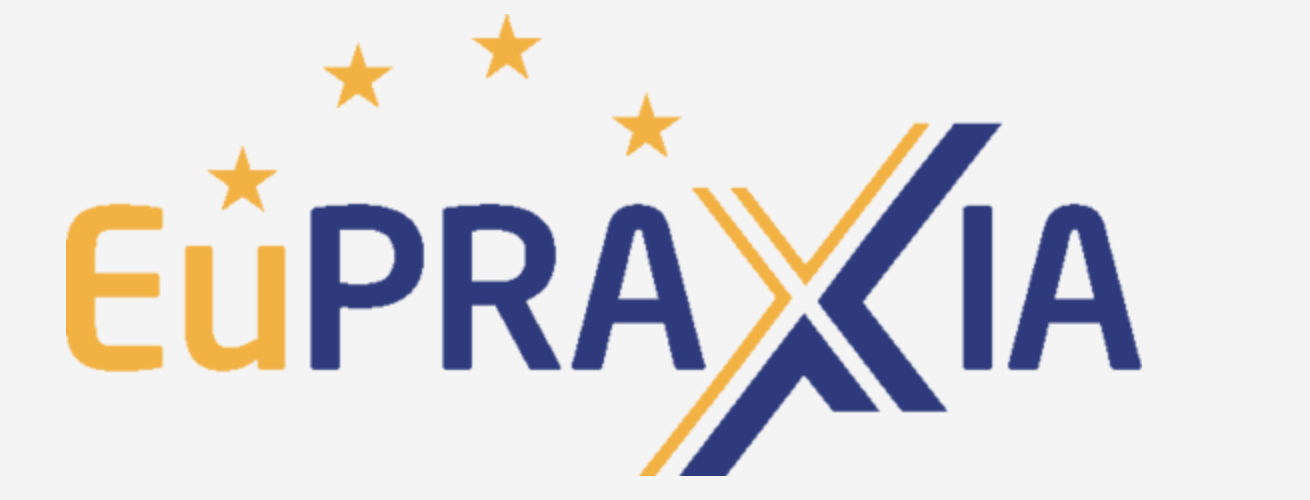 Plasma Ramp Evolution without and with Spacer
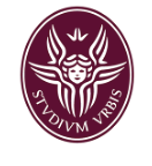 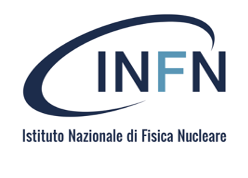 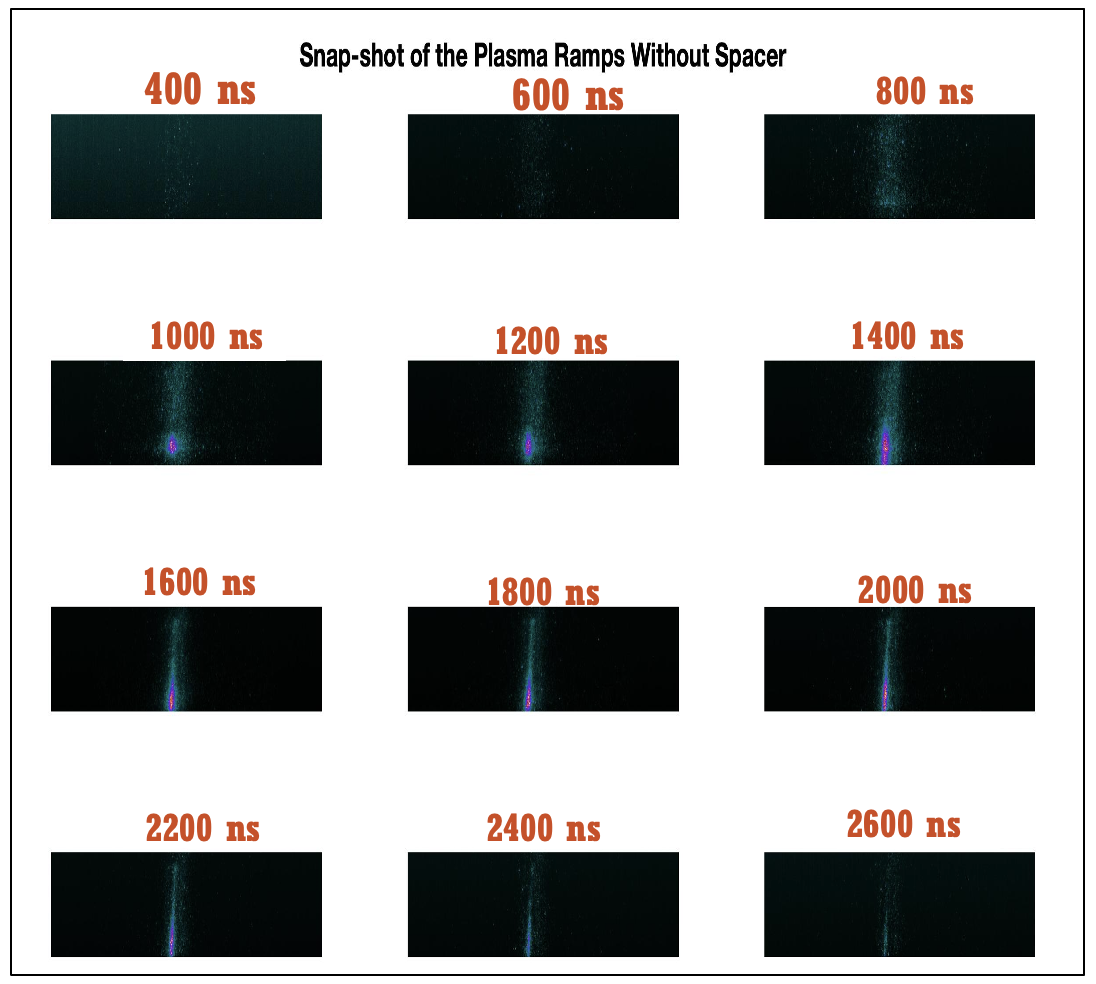 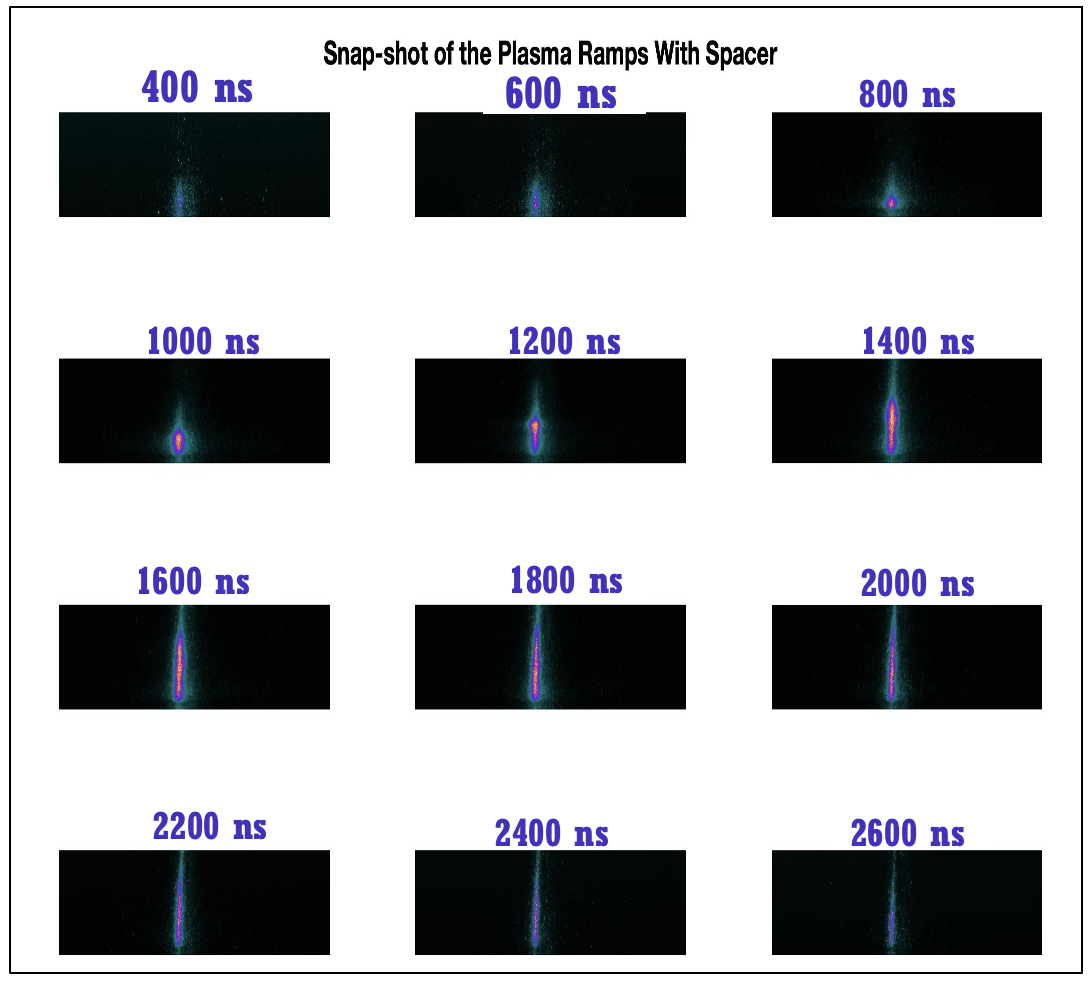 Snap-shot of the plasma Ramps Without Spacer
Snap-shot of the plasma Ramps With Linear Spacer
Electrode is at the bottom of the image.
NB
Movies are of the real behavior of the ramps, recorded via the ICCD without the spectrometer.
No_Spacer_delay2000 ns
Linear Spacer_delay2000 ns
22
6 September 2022
S. Arjmand
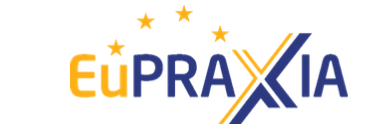 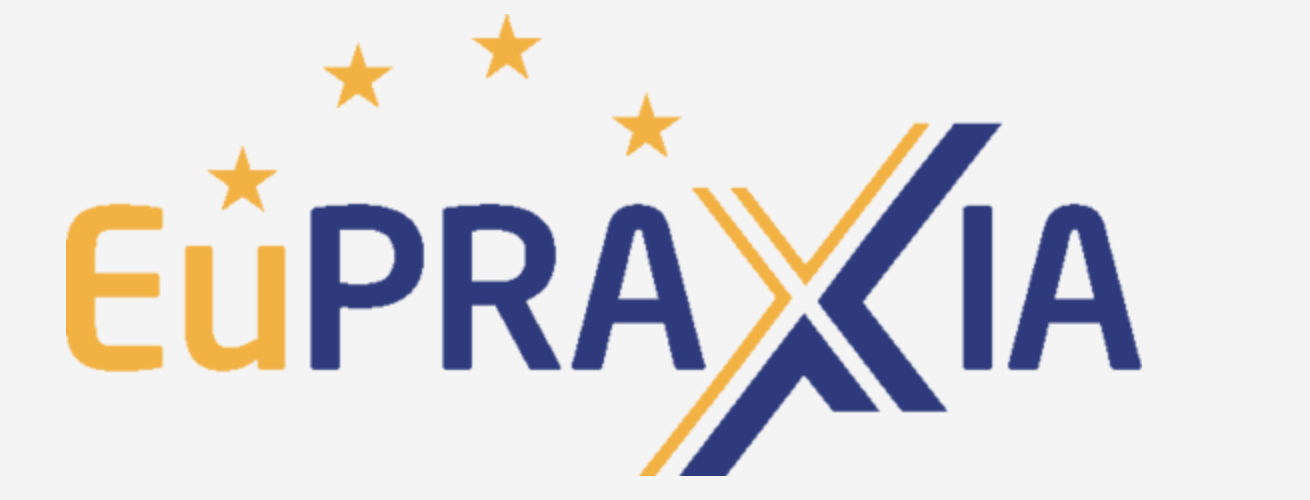 Plasma Ramp Stabilization
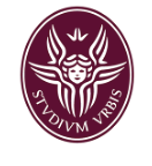 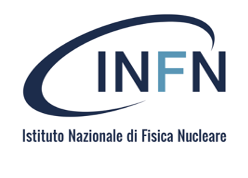 3 cm/long-1 mm/diameter
Single-inlet
Voltage: 10 kV
Current: 350 A
pressure:  20 mbar
Repetition rate: 1 Hz
Vacuum: 10-7 mbar
Comparison of Ramps: 
Standard Geometry (without Spacer)
Capillary with Linear Spacer
Capillary with Spacer and deflector (deflectors made 2 cm far from the spacer edge)
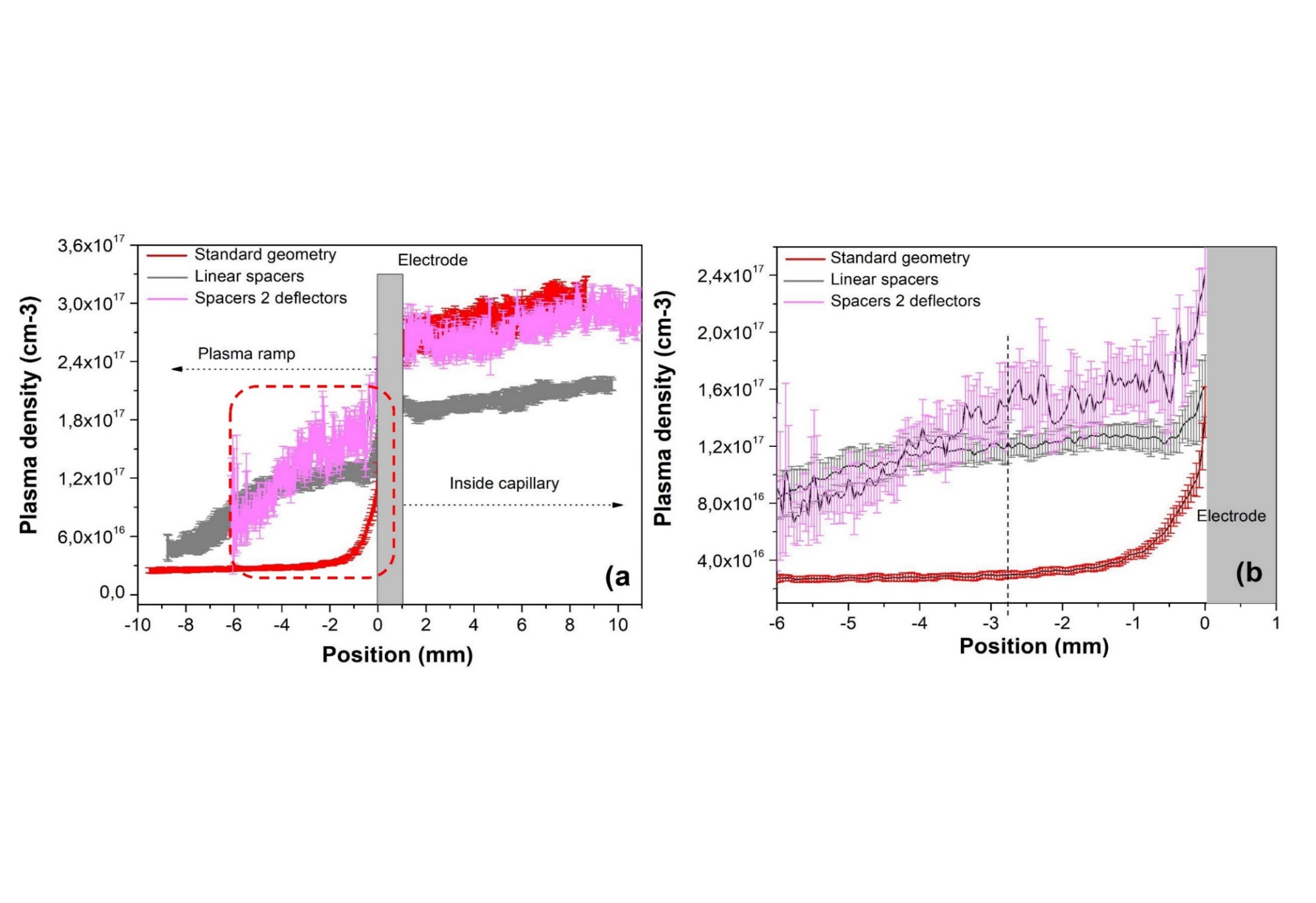 6 mm
9 mm
10 mm
23
S. Arjmand et al., JINST 15 C09055 (2020)
23
6 September 2022
S. Arjmand
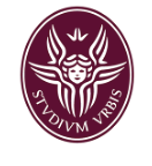 Study on shot-to-shot Stability of the Plasma Density
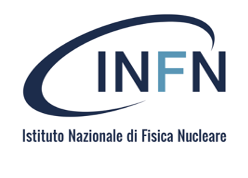 3 cm in length 
1 mm in diameter
2 inlets
5 , 16 kV
10, 20, 30 mbar
~ 20 ns timing jitter
~ 150 ns timing jitter
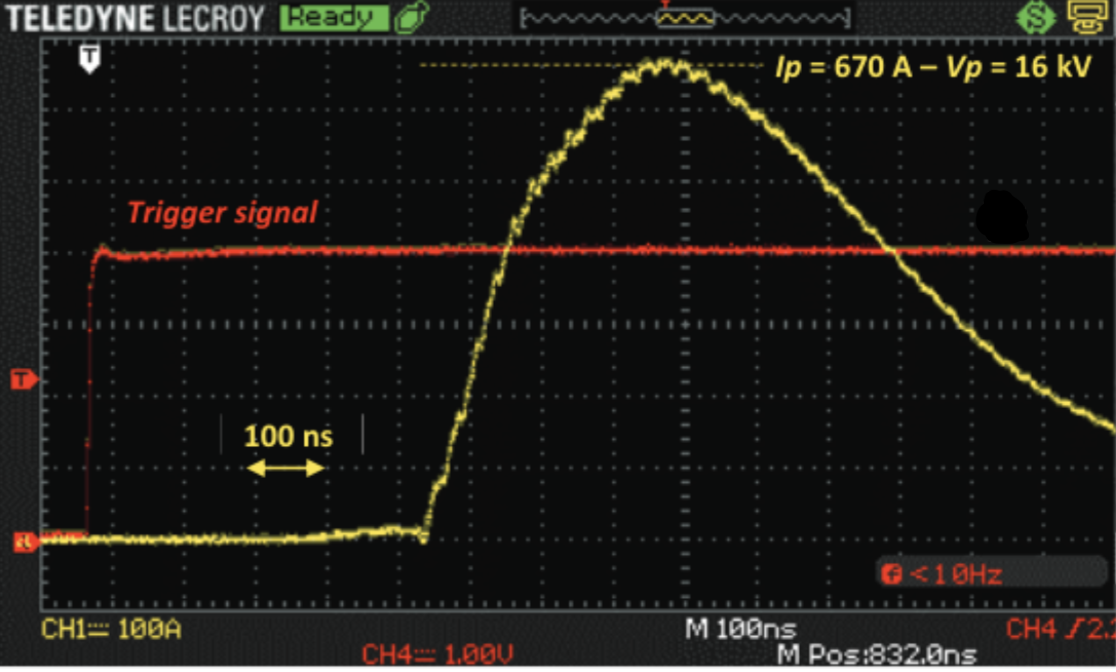 Voltage: 16 kV
Current: 670 A
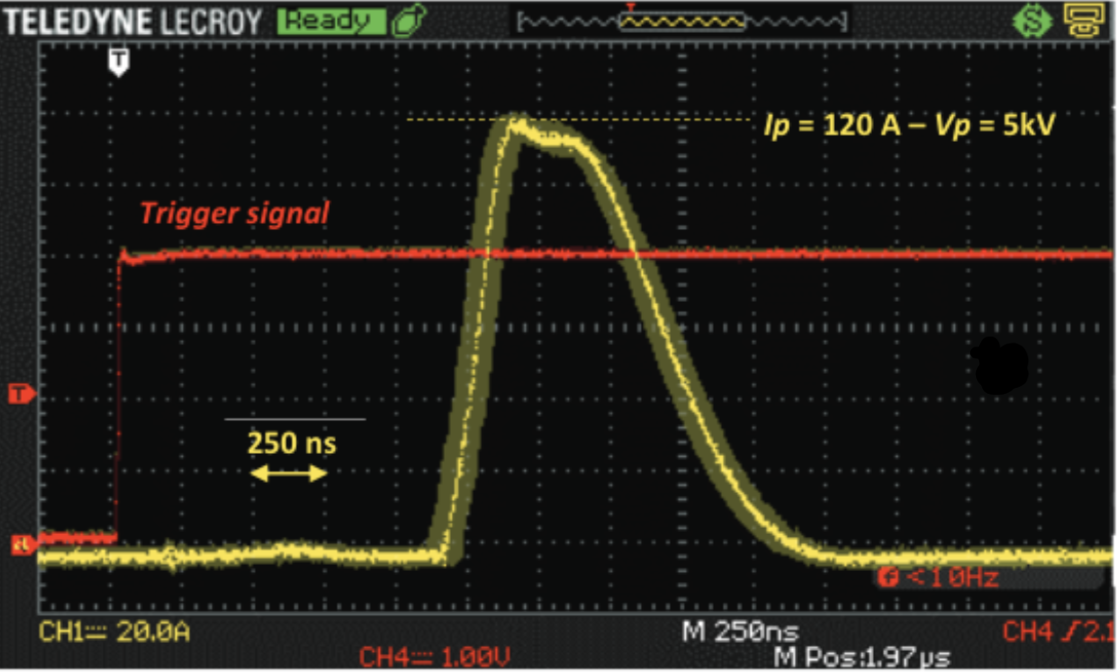 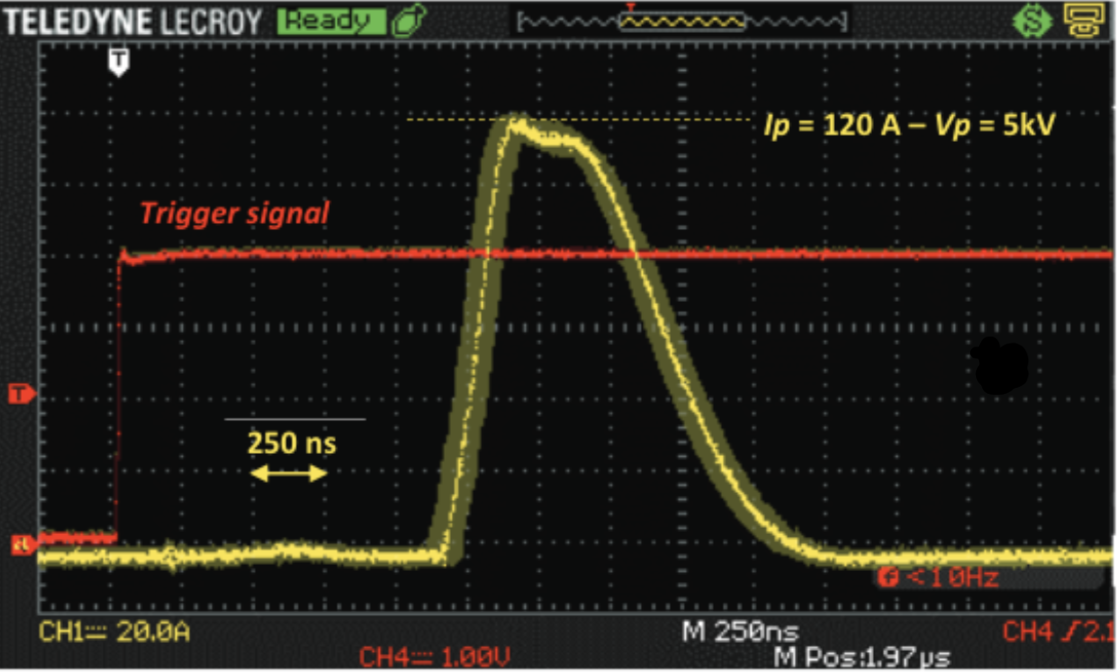 Voltage: 5 kV
Current: 120 A
100 consecutive current pulse waveforms acquired by an oscilloscope at a 1~Hz repetition rate.
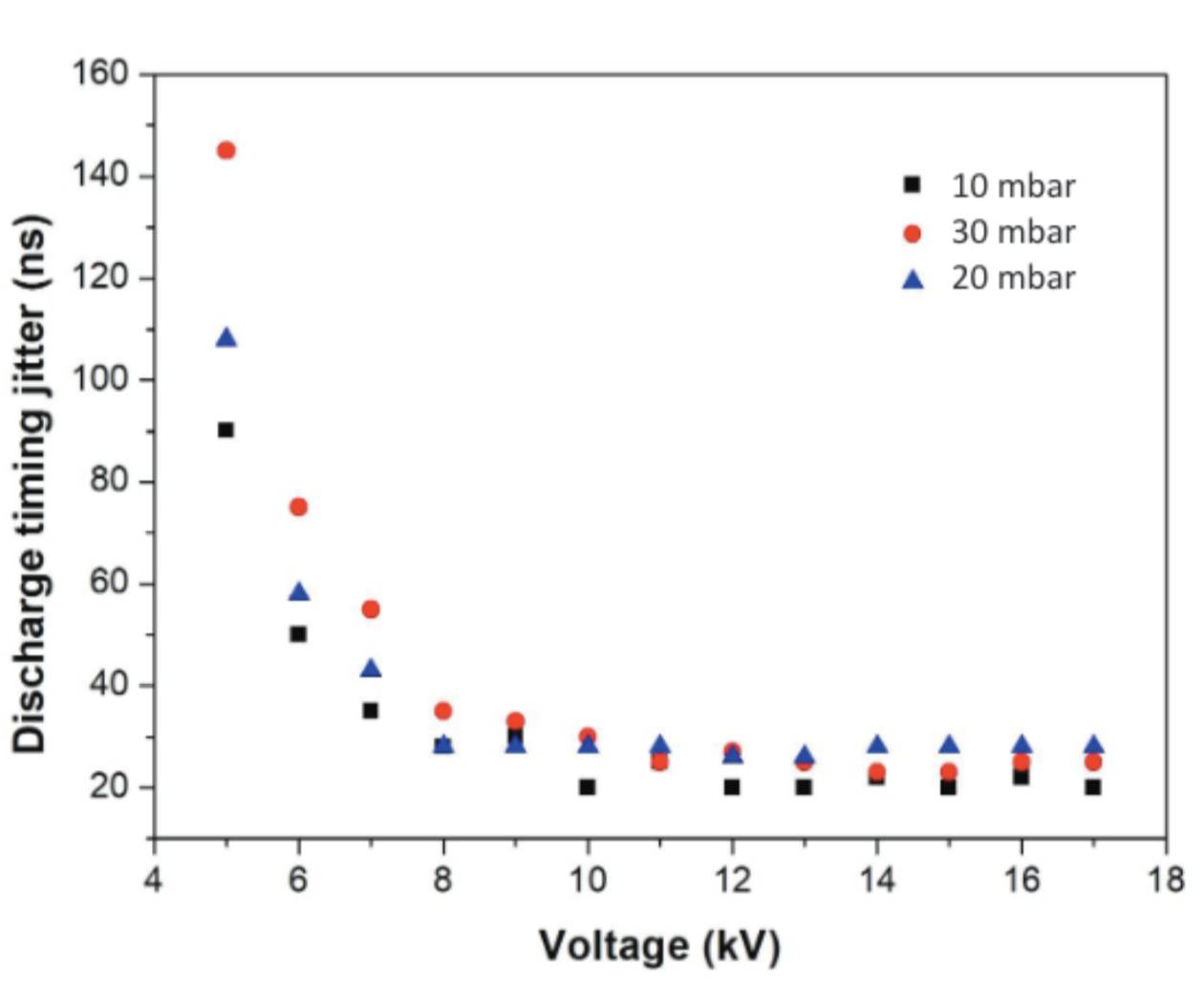 Timing jitter: measuring the enlargement of the current pulse waveforms by setting the infinitive persistence on the oscilloscope
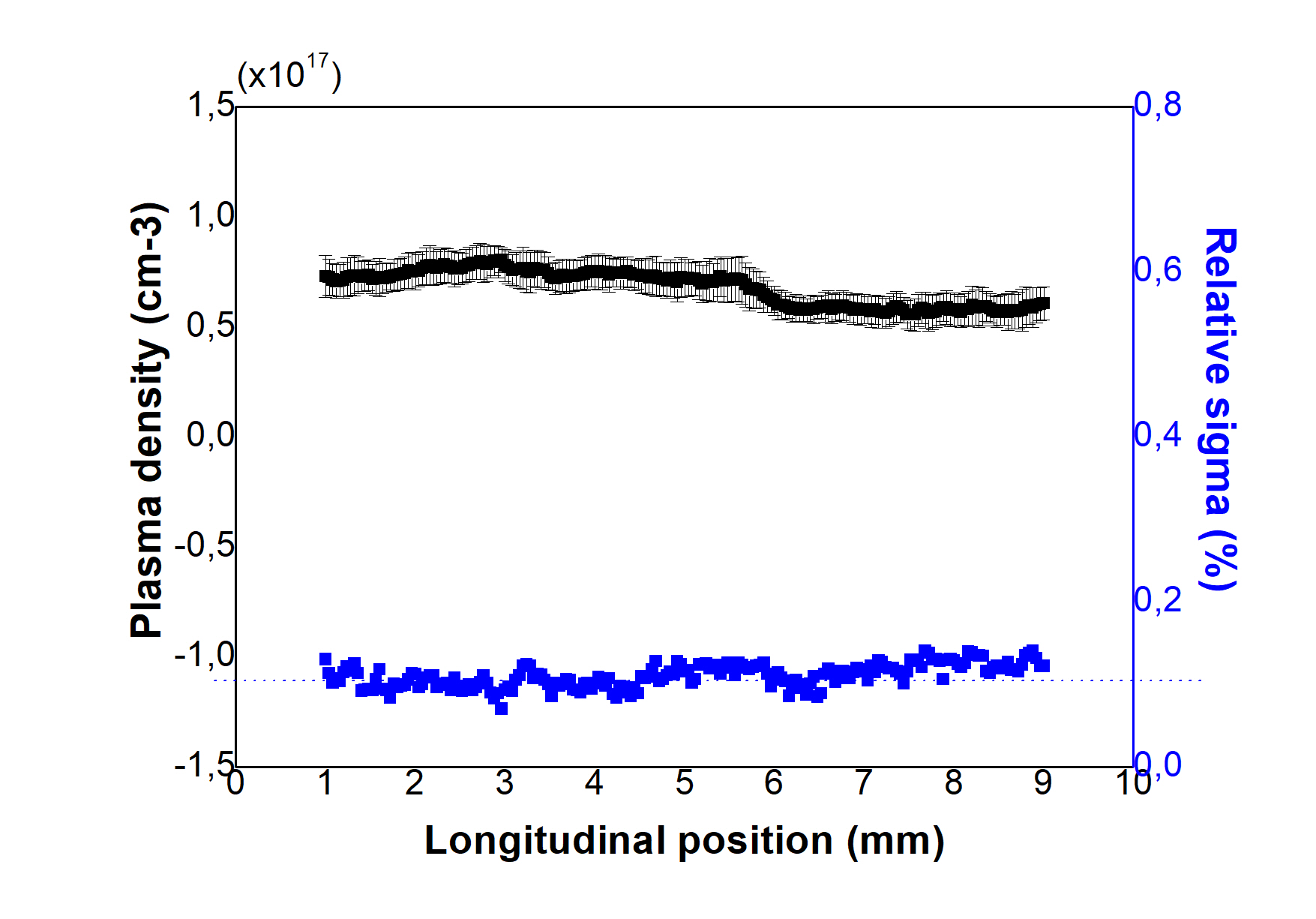 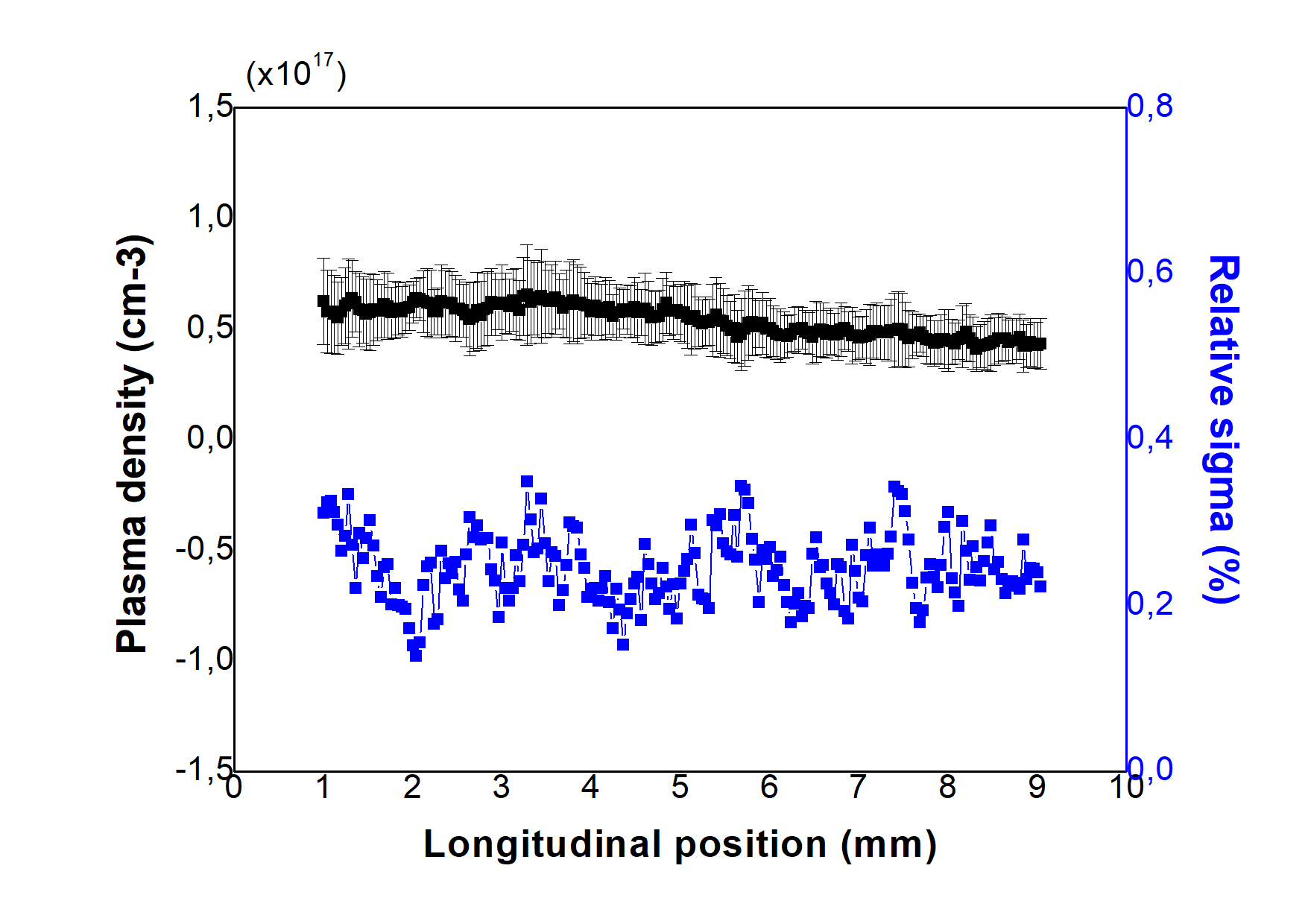 16 kV – 670 A
5 kV – 120 A
0.7×1017
0.5×1017
24
6 September 2022
S. Arjmand
S. Arjmand et al., JINST, 2021 (Under revision)
Plasma Density Stabilization By Laser a Technique
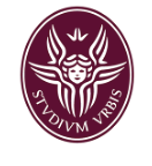 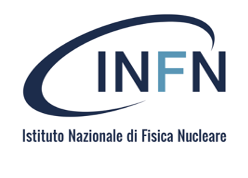 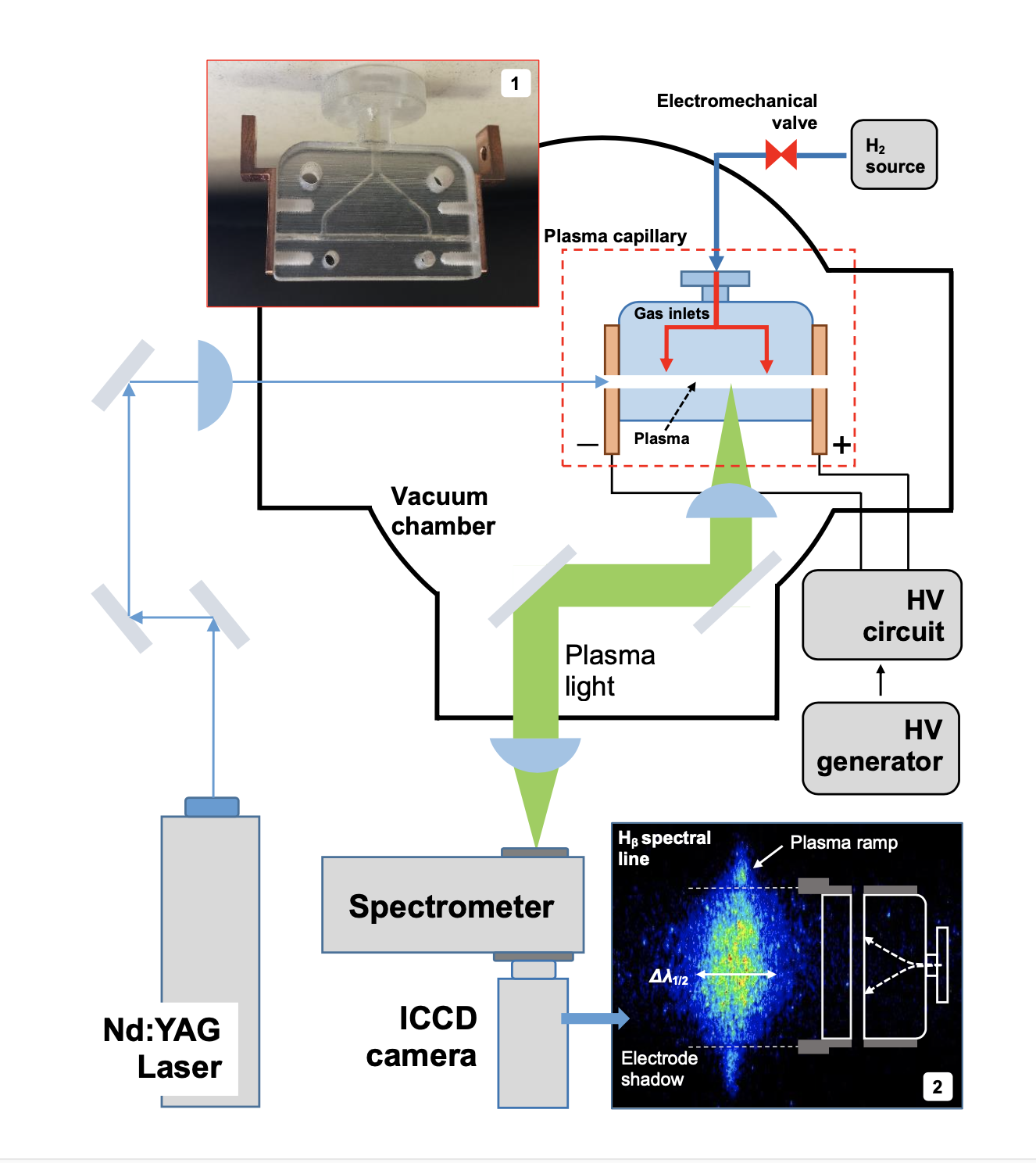 3 cmx1mm
2 inlets
20 mbar
Voltage: 5 kV
Laser: 80 mJ
Current: 110 A
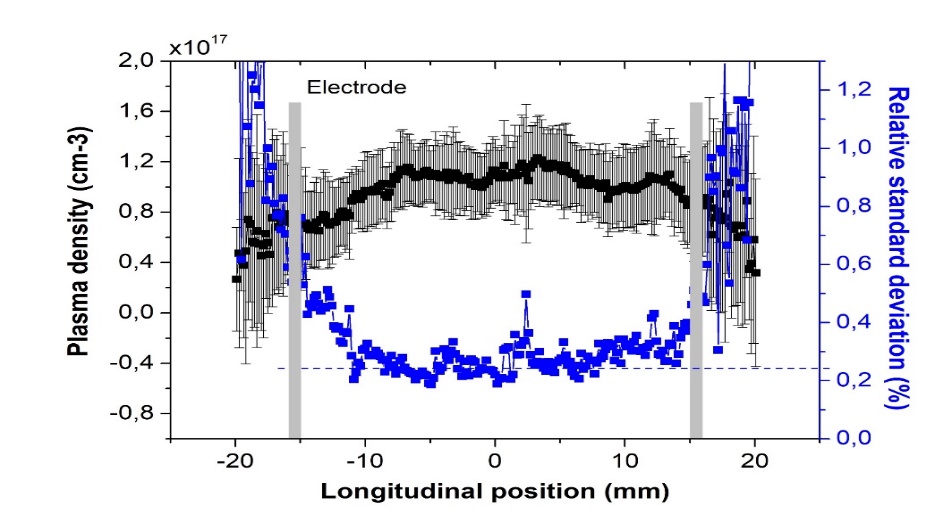 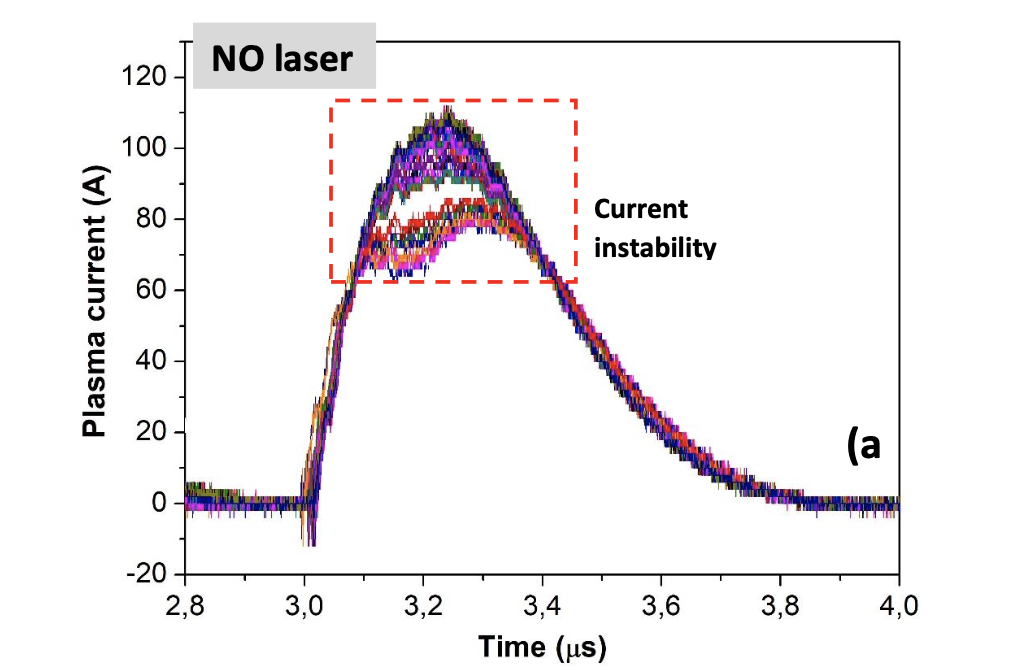 NO Laser
Amplitude jitter 10.7 A
Timing jitter 32 ns
25%
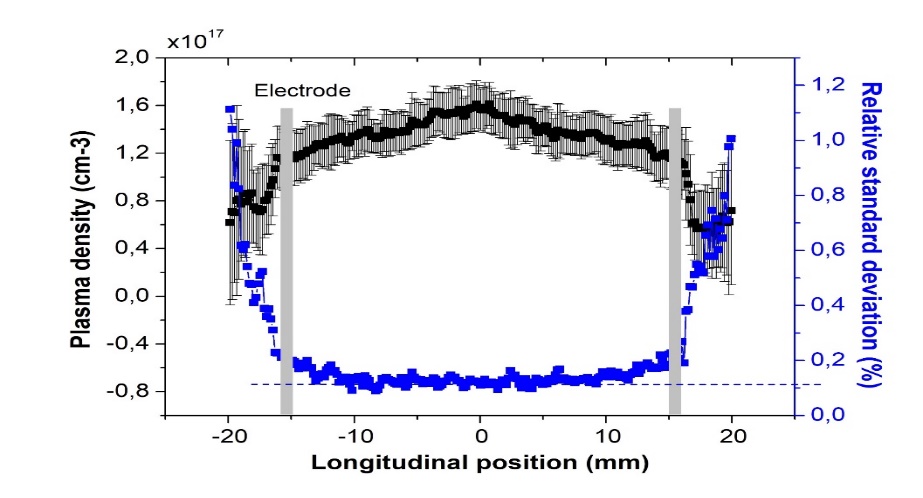 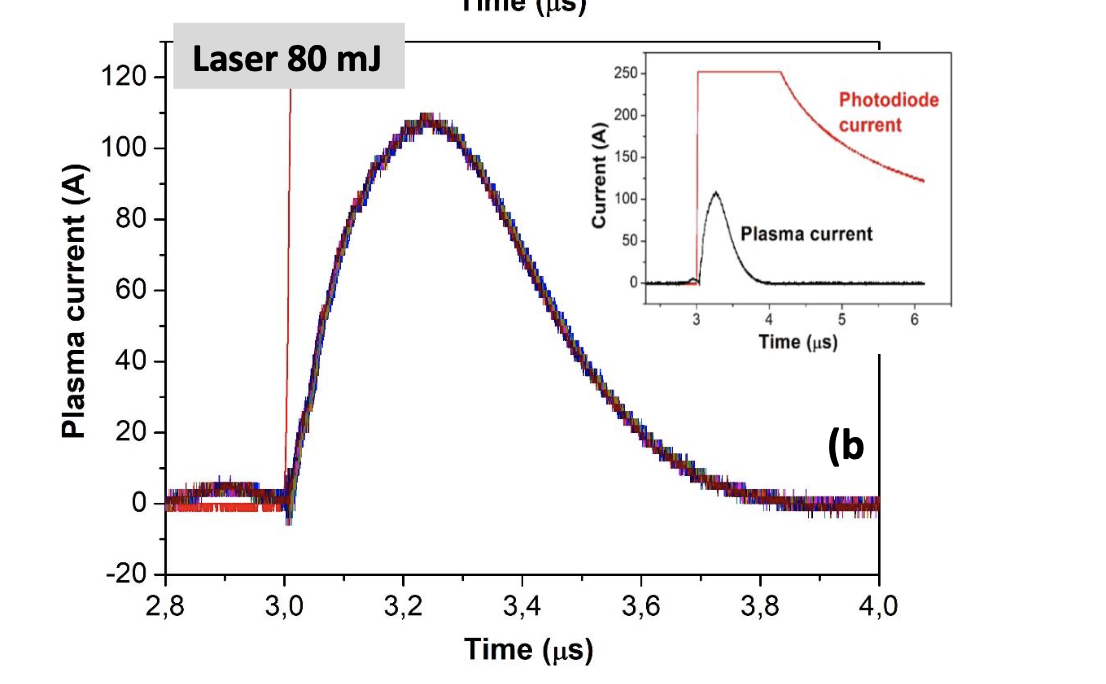 Laser 80 mJ
Amplitude jitter 1 A
Timing jitter 1.7 ns
11%
25
6 September 2022
S. Arjmand
A. Biagioni, S. Arjmand et al., Plasma Phys. Control. Fusion 63 115013, (2021)
25
PWFA: Preliminary Results
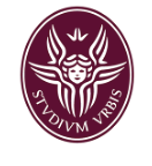 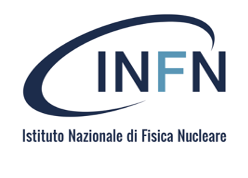 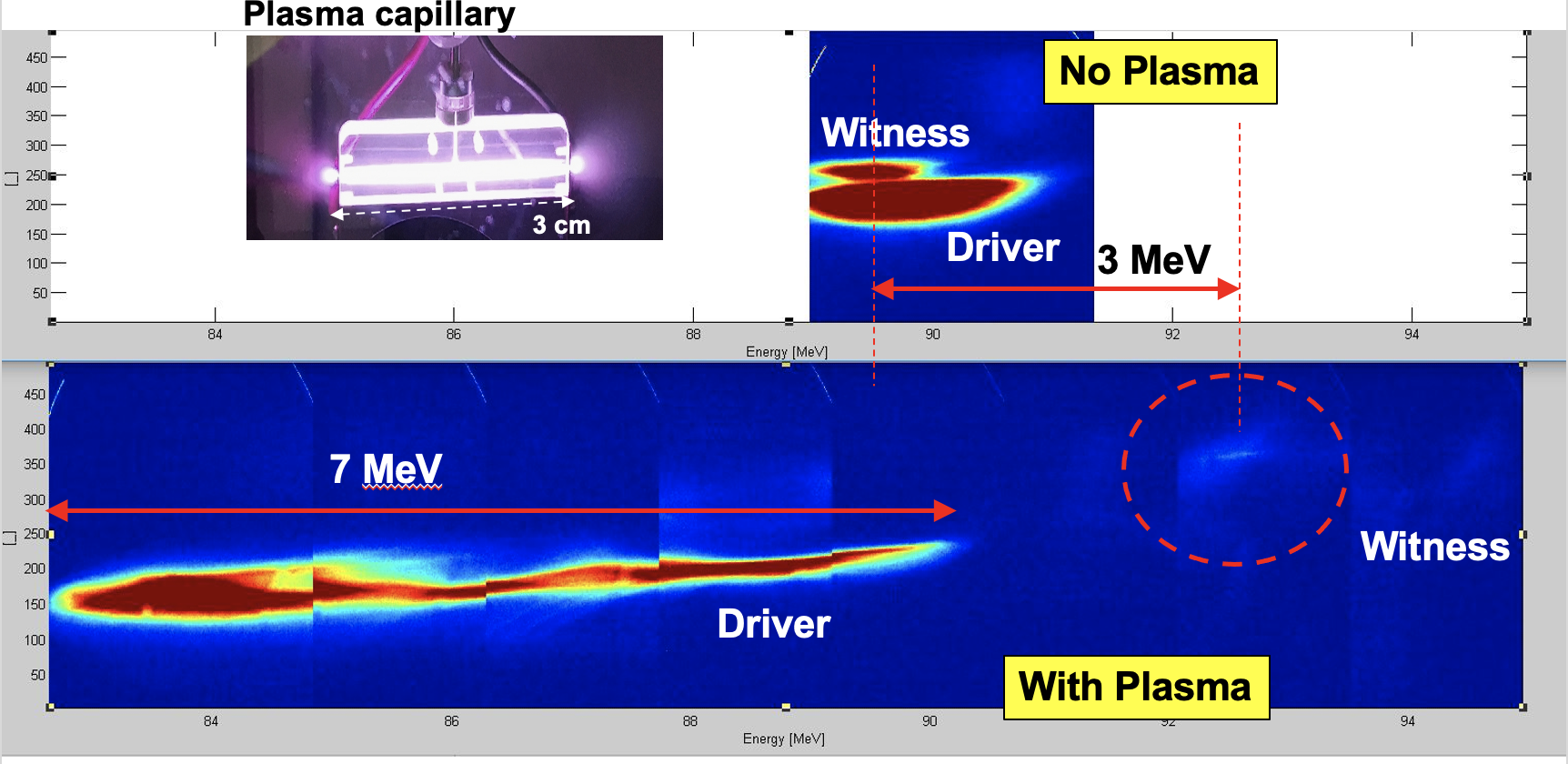 By using a 3cm long capillary, an accelerating gradient of 100 MV/m has been obtained, which is comparable to 20-30 MeV of conventional accelerating system.
R. Pompili  et al., Nature, 605,  659–662 2022
26
6 September 2022
S. Arjmand
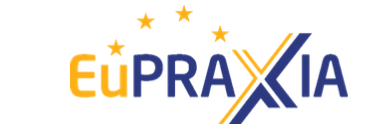 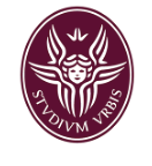 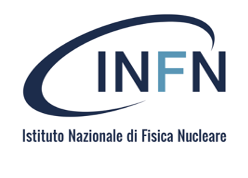 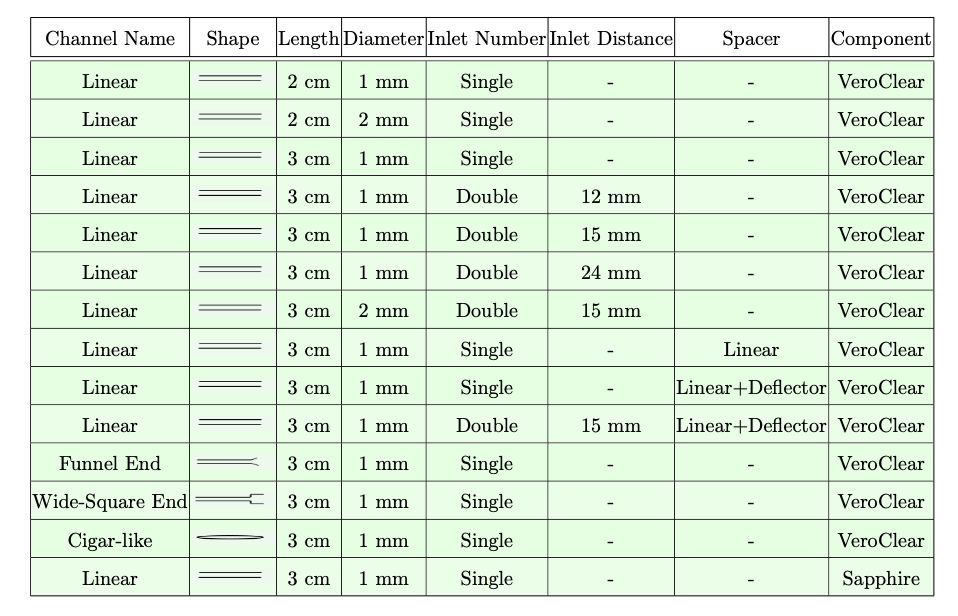 Conclusions:
The electron temperature in gas-filled capillaries through relative line intensities from different elements has studied. 
We have demonstrated that spacer device is stabilized the plasma ramps instabilities.
Tests on channel shaping allow us to modify the plasma density longitudinal profile depending on the application.
The timing jitter of the plasma insatiability has studied and is proved that by increasing the voltage the timing jitter will be decreased. 
We have observed that the plasma instability reduced from 25% to 11% by applying a laser pulse of 80 mJ at one electrode.
Tested sources:
Future Prospective:
Using a mixed gas (Ar+H, etc.) for generating the plasma
New component (Glass) for printing out the capillary
Study on the Large-scale capillaries (up to 40 cm), with 2 or 3 electrodes
Test the segmented capillary
Plasma generation in curved capillary channels
Increasing the repetition rate (10 Hz) by improving the vacuum pumping system
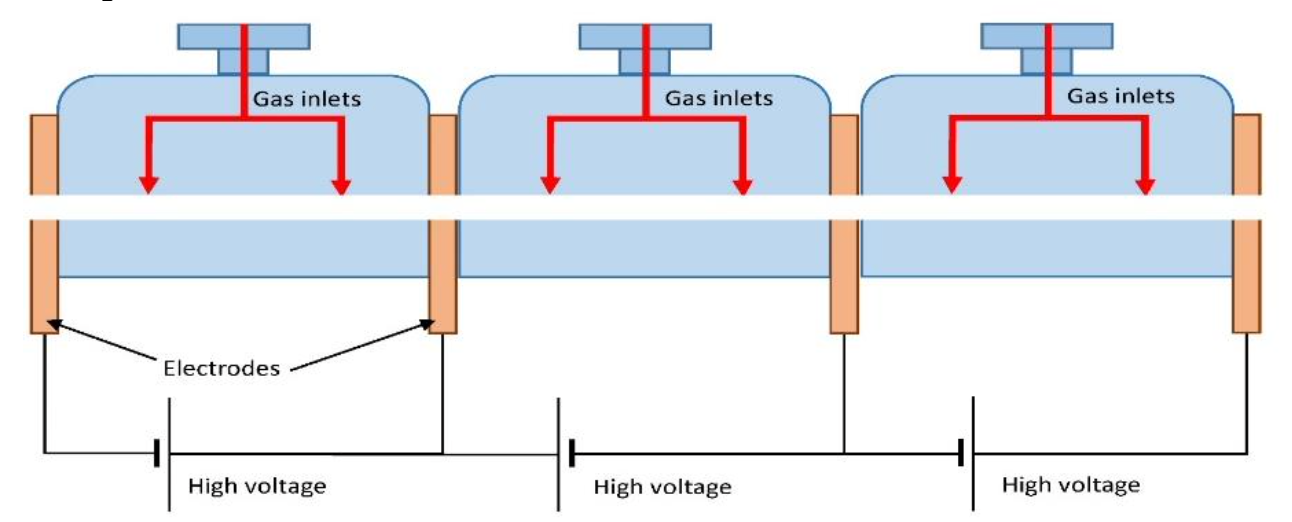 40cm/2mm
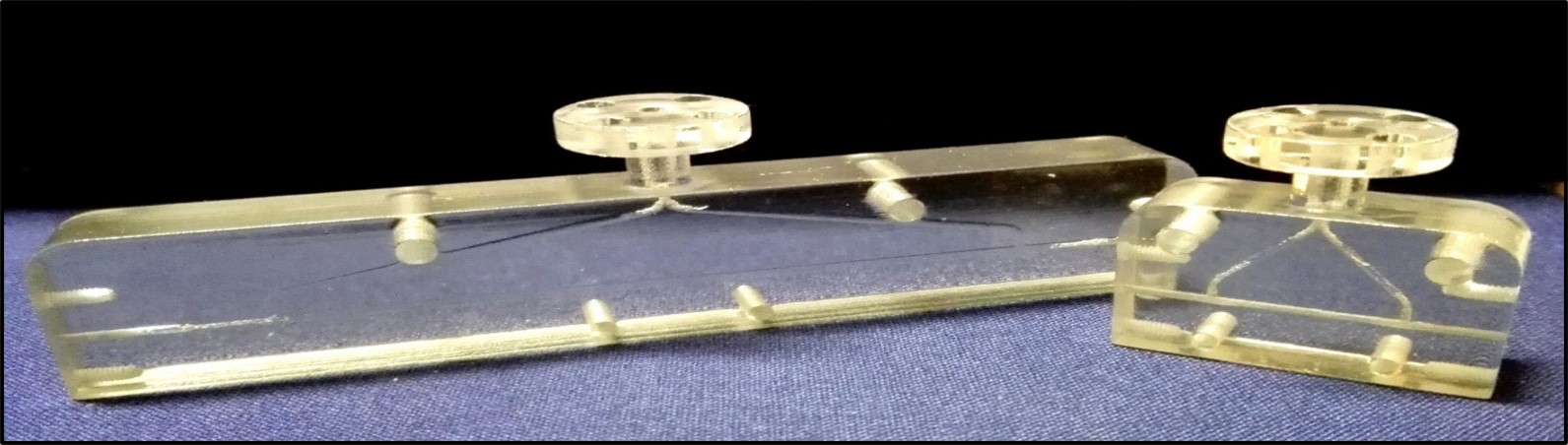 27
6 September 2022
S. Arjmand
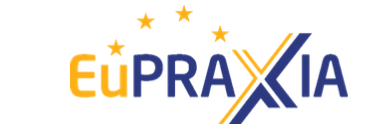 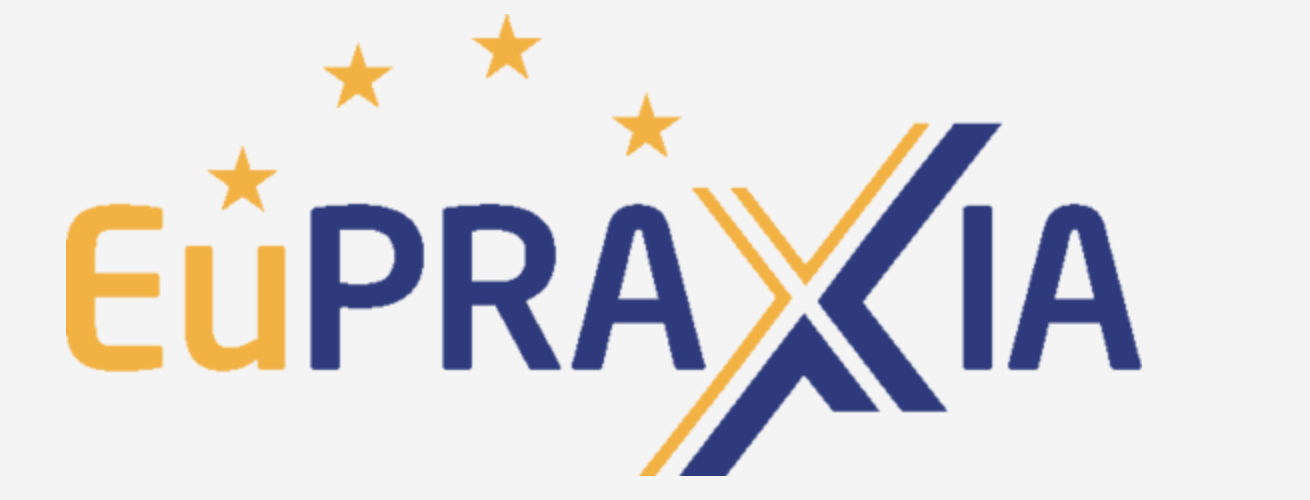 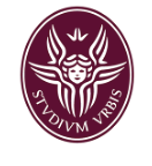 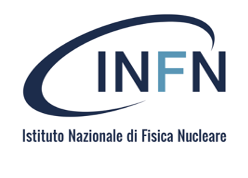 Core Publications:
Under Revision
S. Arjmand et al., "Spectral line shape for plasma electron density characterization in capillary tubes",  Journal of Physics: Conference Series (JPCS), 2022. 
S. Arjmand et al., "Study the on shot-to-shot stability of the plasma density for gas-filled plasma capillaries", JINST, 2021.   

Published
S. Arjmand et al., "Spectroscopic measurements as diagnostic tool for plasma-filled capillaries", Proc. IPAC’22, JACoW-IPAC2022-WEPOST035 {Proc. IPAC’22}, 1776-1779. doi:10.18429/
Riccardo Pompili et al., "First lasing of a free-electron laser with a compact beam-driven plasma accelerator", Nature, 2021-05-08735.
Mario Galletti et al., “Advanced Stabilization Methods of Plasma Devices for Plasma-Based Acceleration”, Symmetry 2022, 14(3).
G Costa et al., “Characterisation and optimisation of targets for plasma wakefield acceleration at SPARC_LAB”,  Plasma Phys. Control. Fusion,  (2022) 64 044012.
Angelo Biagioni et al., "Gas-filled capillary-discharge stabilization for plasma-based accelerators by means of a laser pulse", Plasma Phys. Control. Fusion, PPCF-103442.R1. 
 S. Arjmand et al., "Characterization of plasma sources for plasma-based accelerators", Plasma Physics By Lasers and Applications (PPLA), 2019, JINST 15 C09055.
28
6 September 2022
S. Arjmand
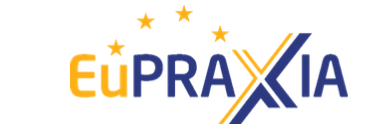 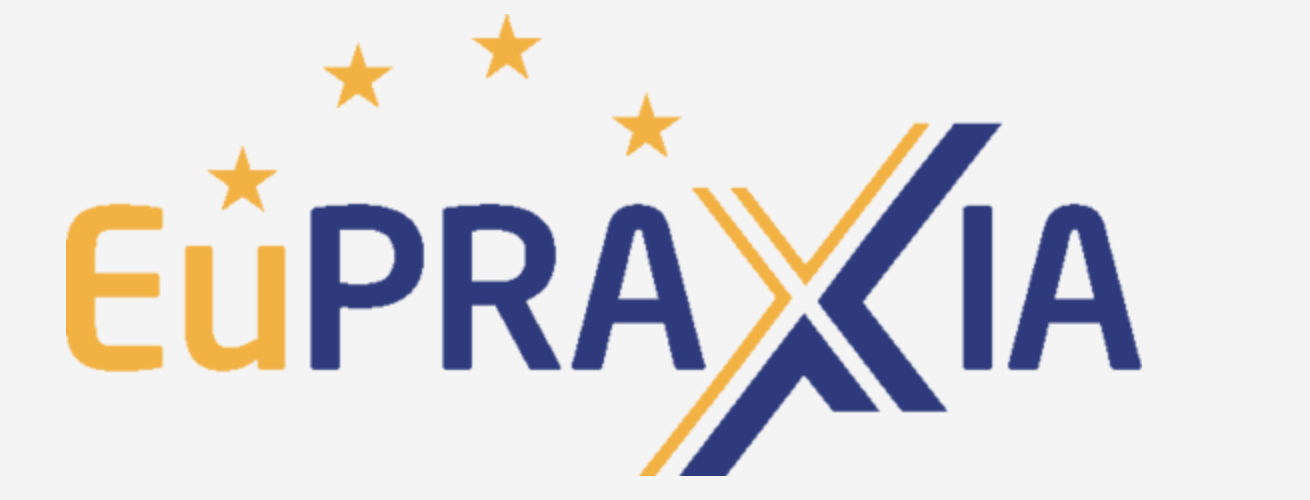 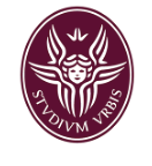 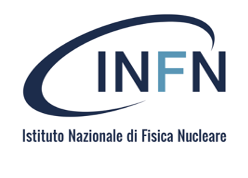 Do appreciate
                    your  
                      attention,
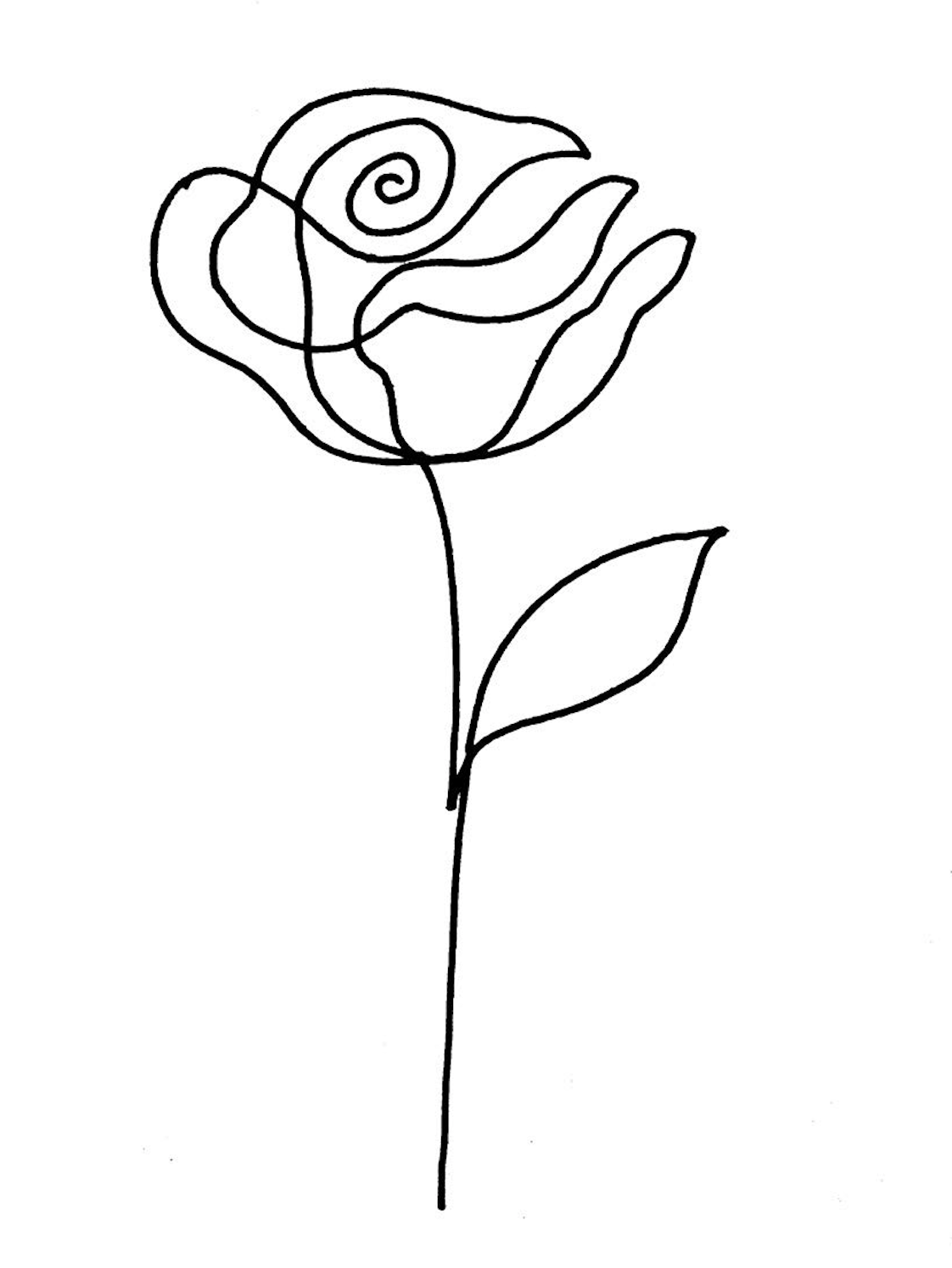 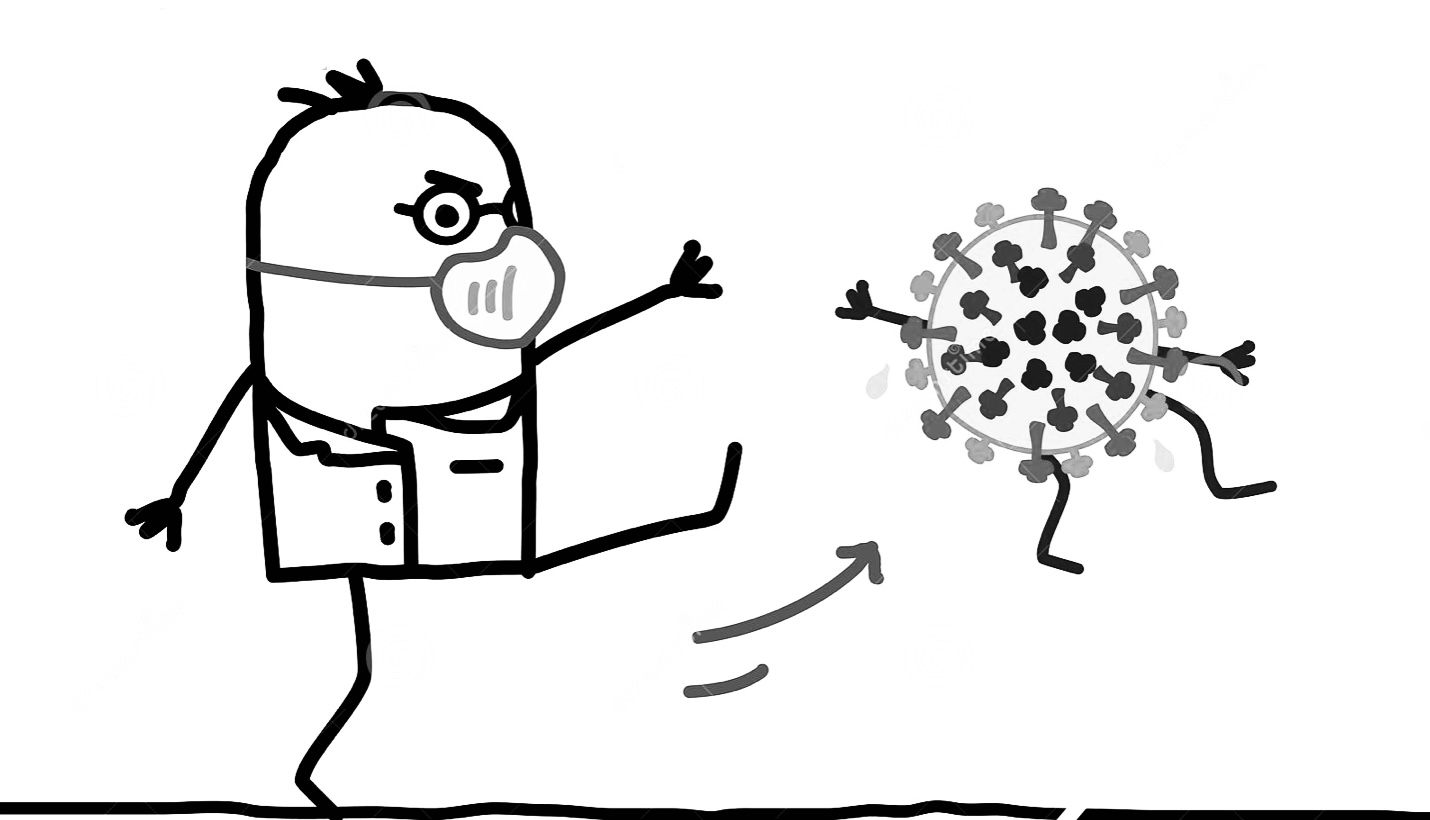 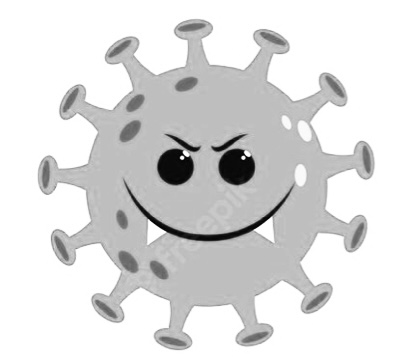 Covid Affected Thesis
29
S. Arjmand
6 September 2022
S. Arjmand
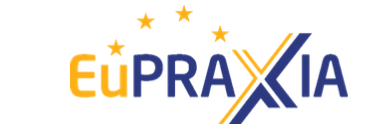 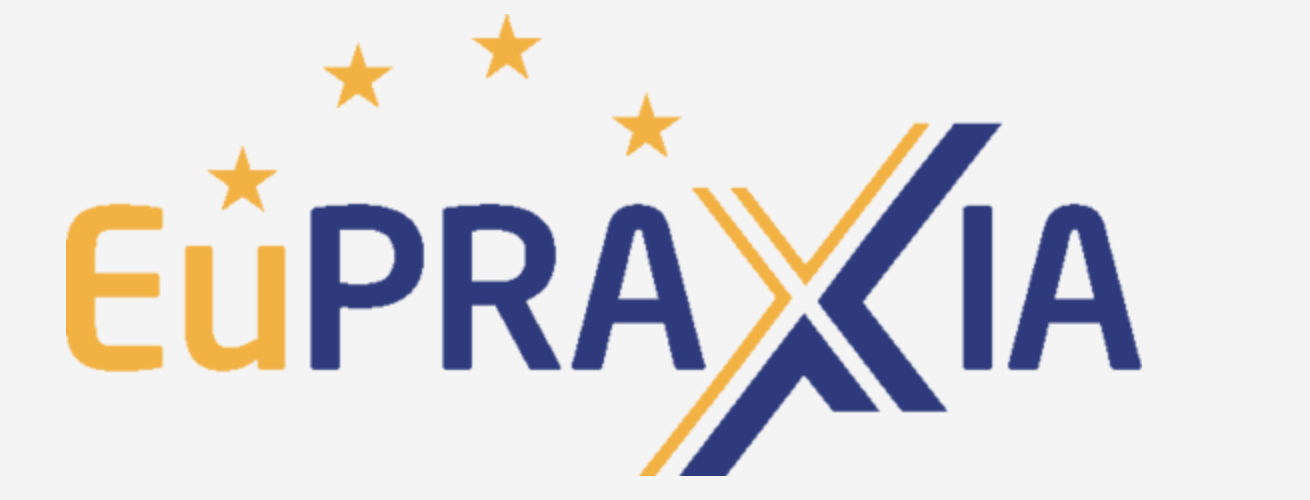